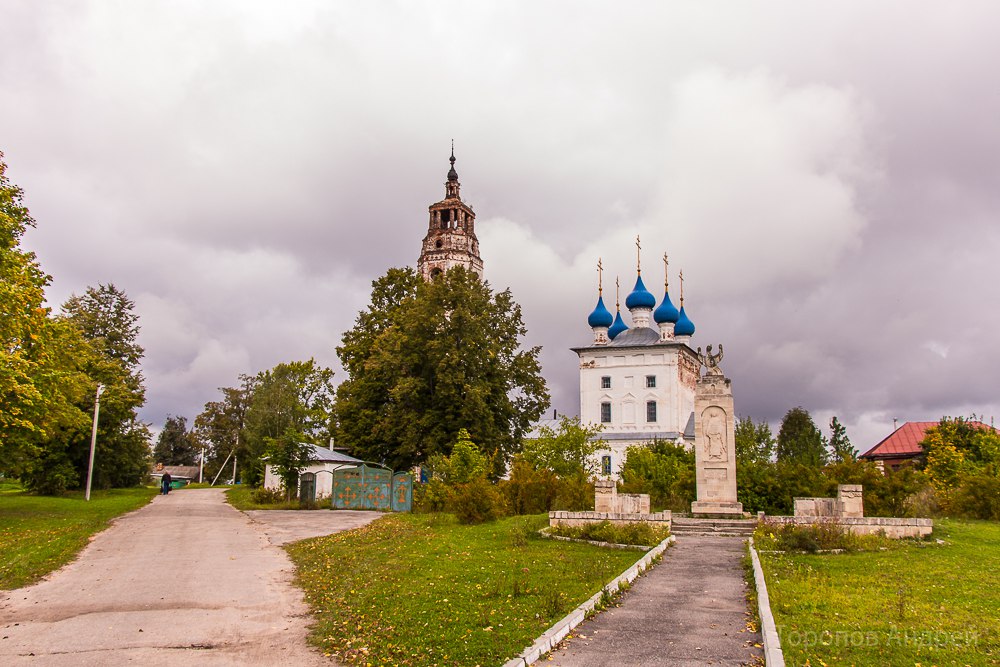 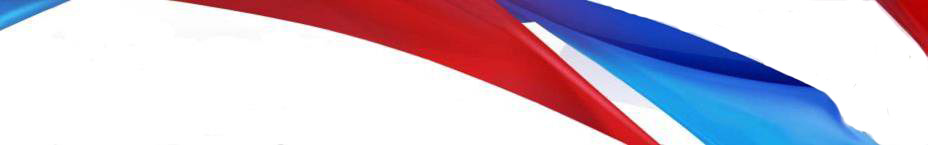 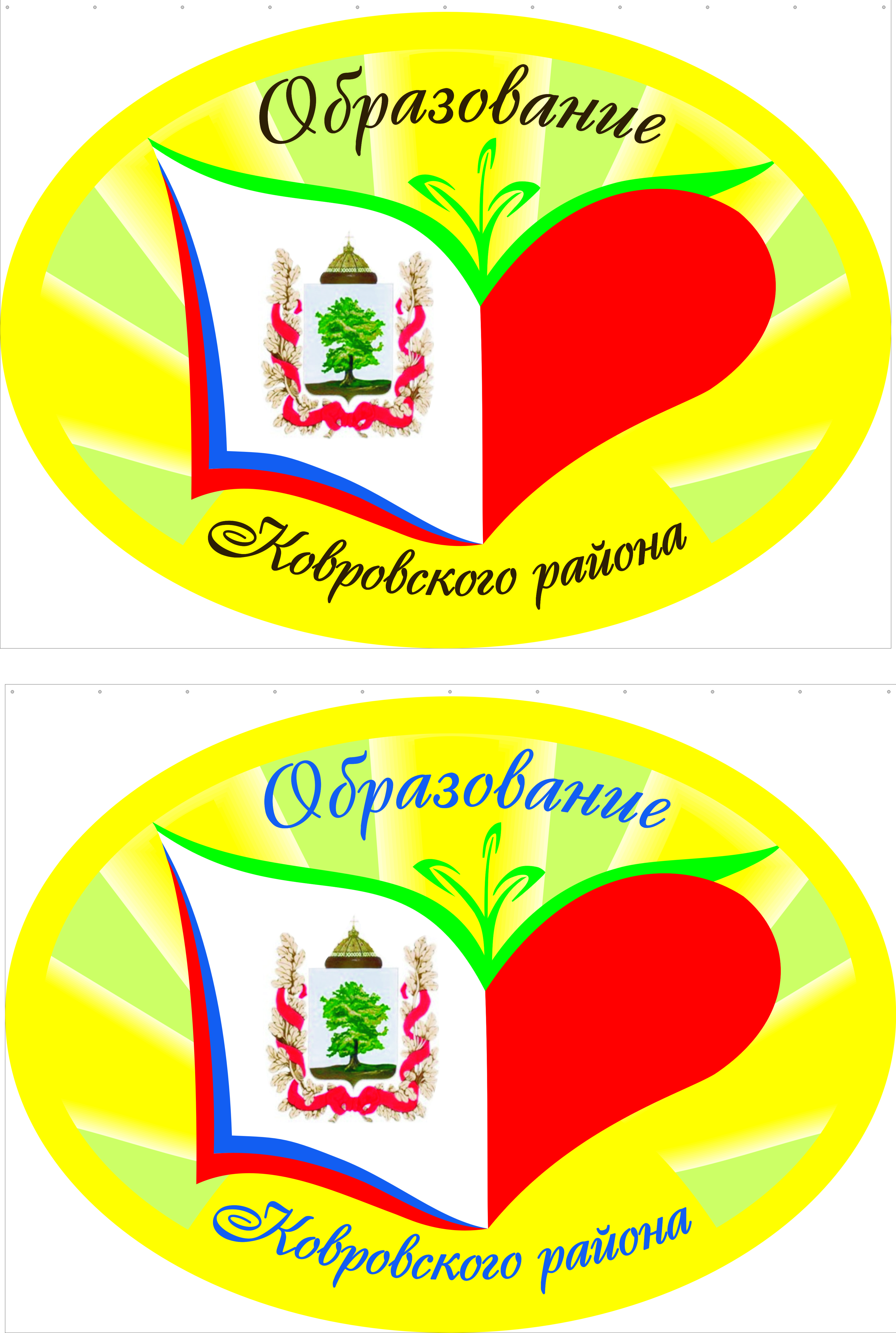 «Перспективы развития муниципальной системы образования в зеркале национальных проектов образования»
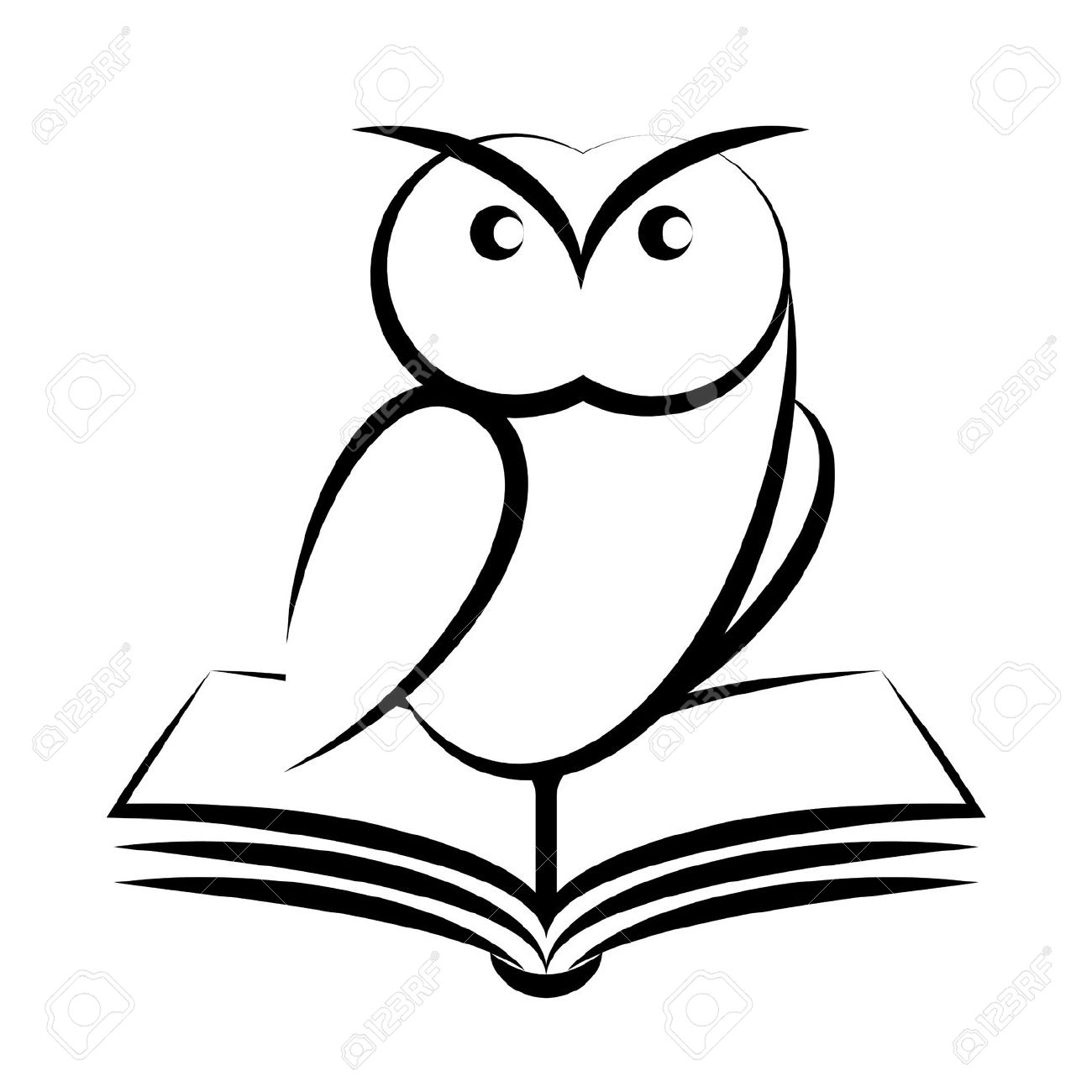 Начальник управления образования администрации Ковровского района
    Ирина Евгеньевна Медведева
24 августа 2018 года
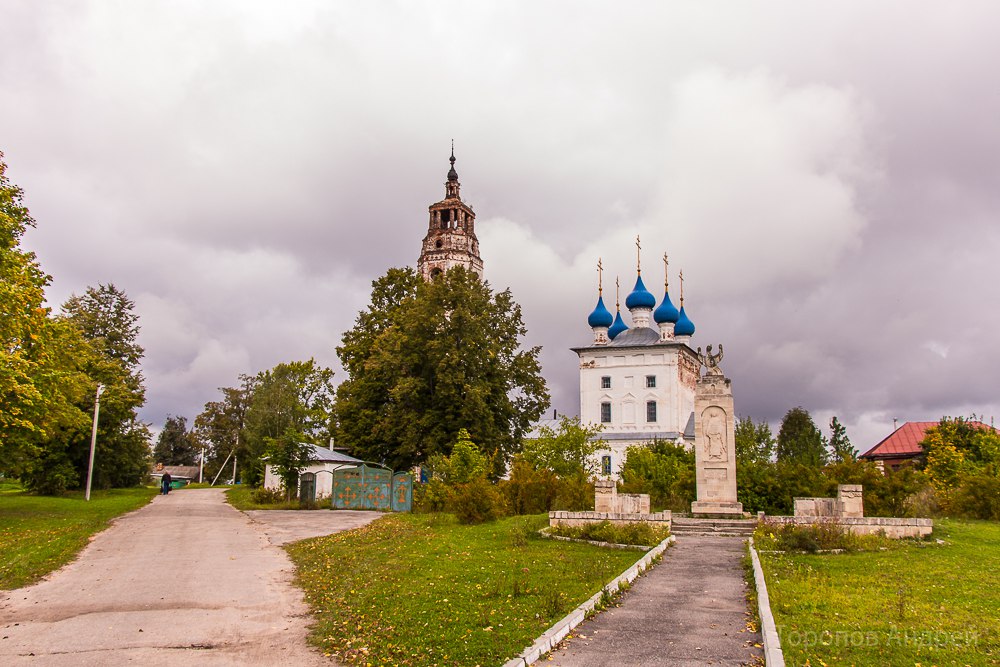 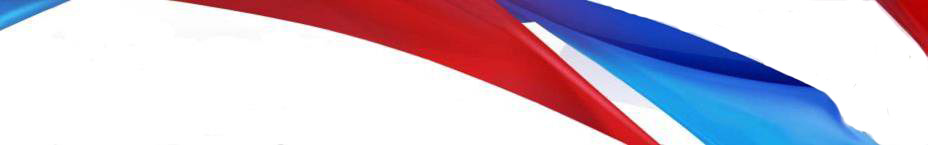 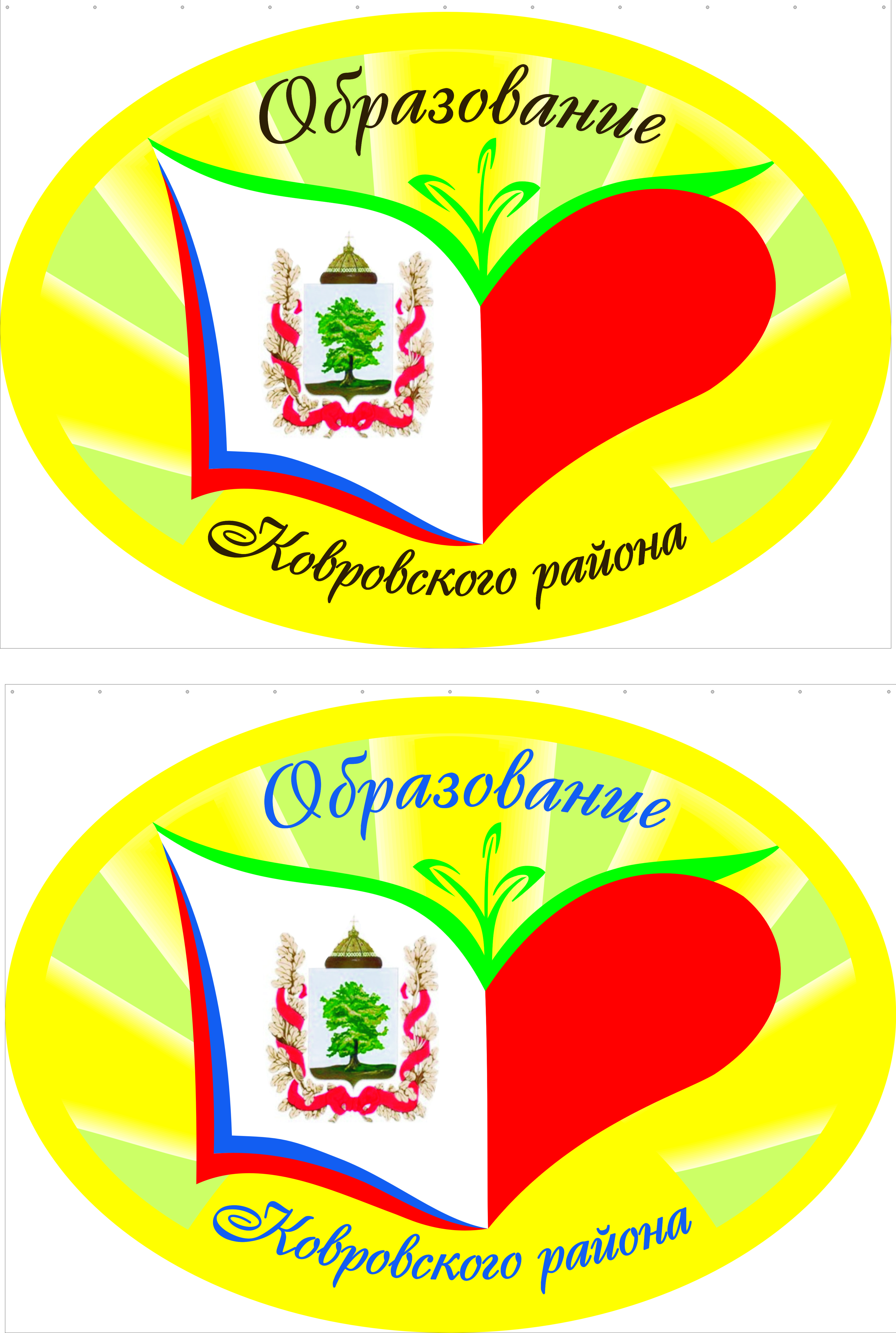 «Смелые мечты работают на большую цель. Мы должны раскрыть талант, который есть у каждого ребенка, помочь ему реализовать свои устремления. В школьных классах формируется будущее»
                 
В.В. Путин
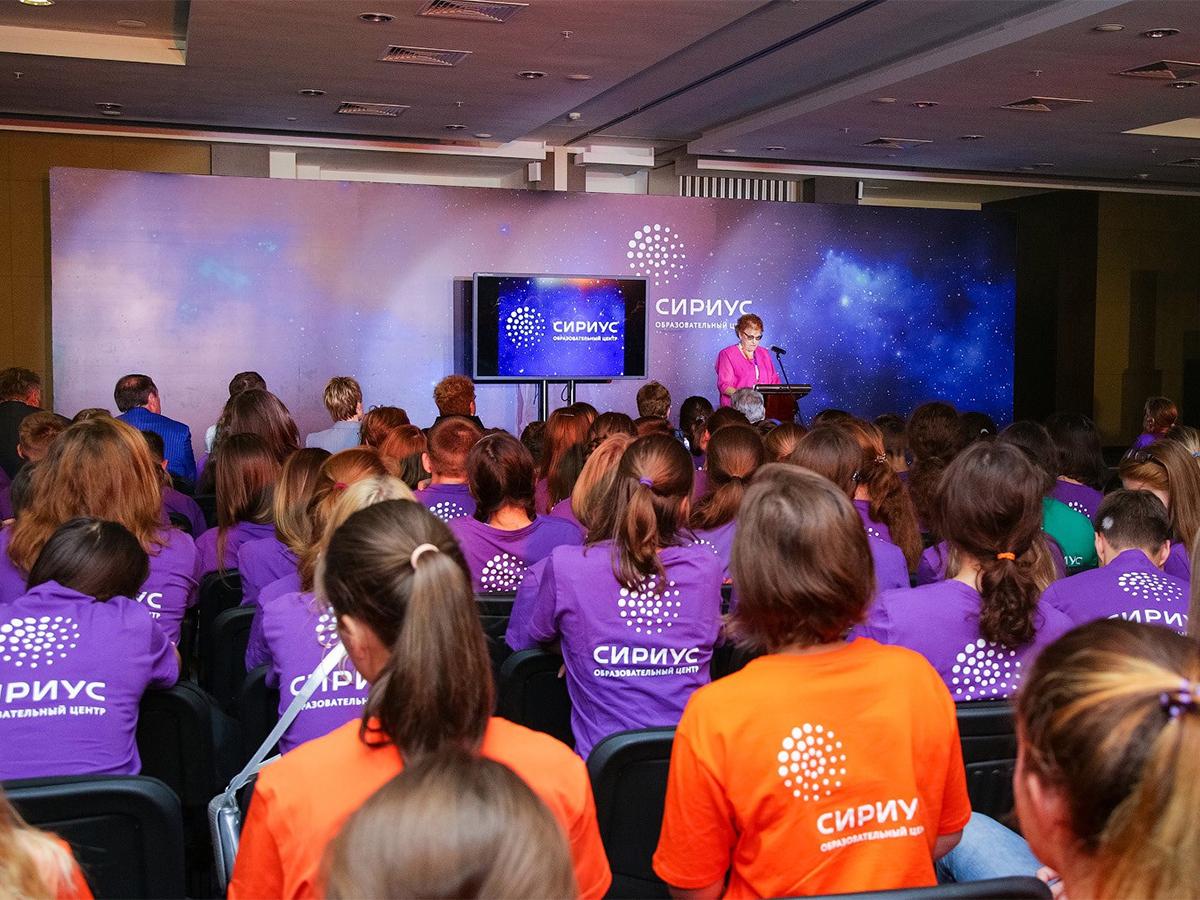 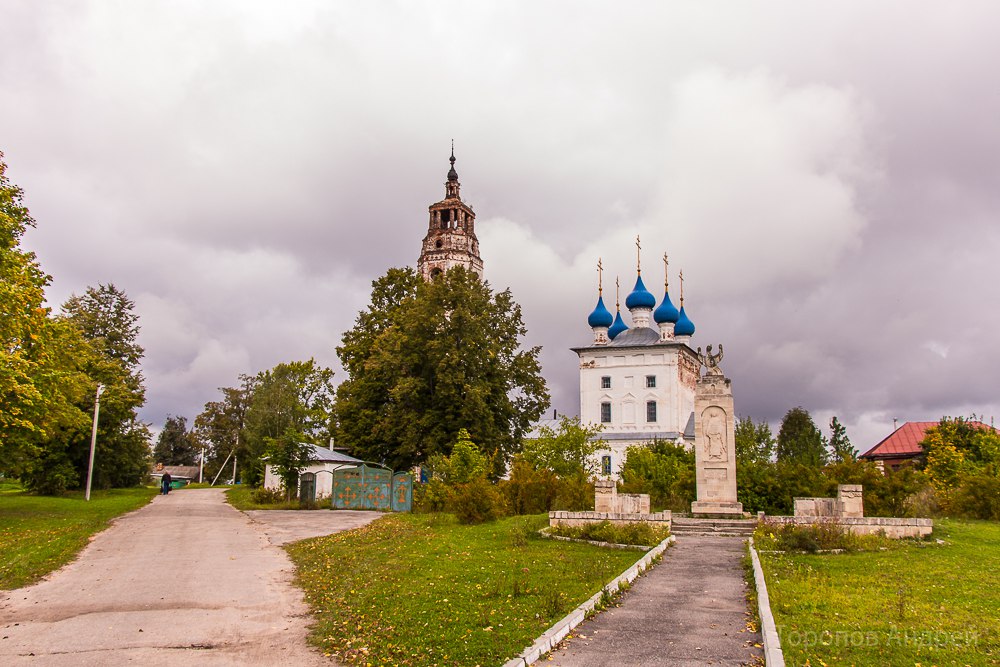 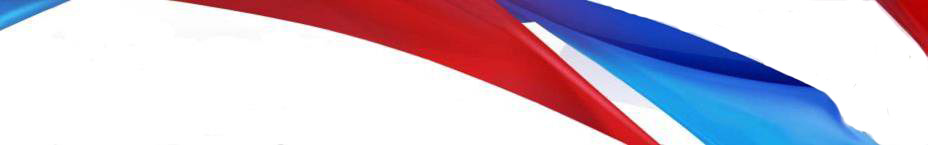 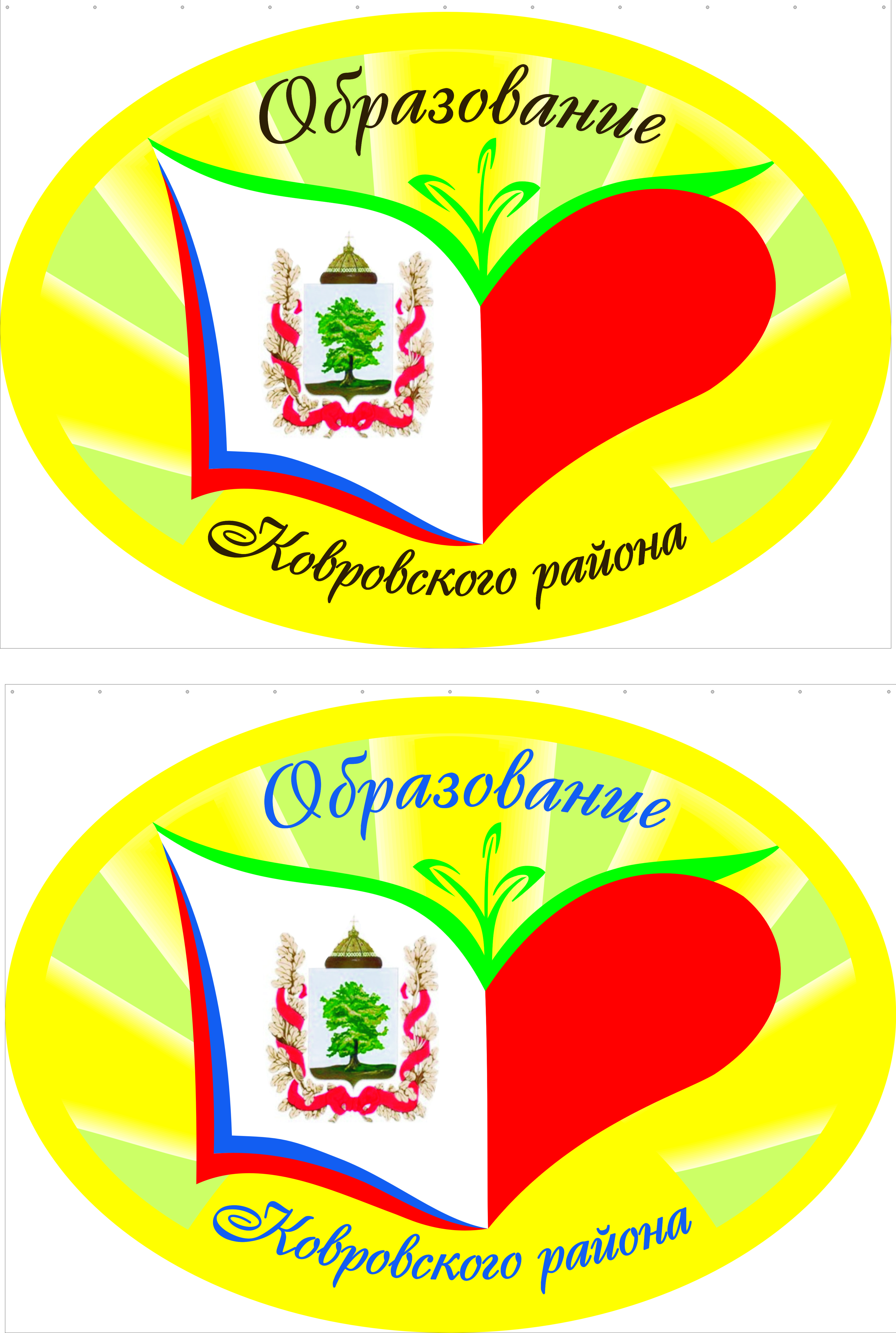 Основные направления
программы
1. Разработка и внедрение новых программ по материальной поддержке семей при рождении и воспитании детей.
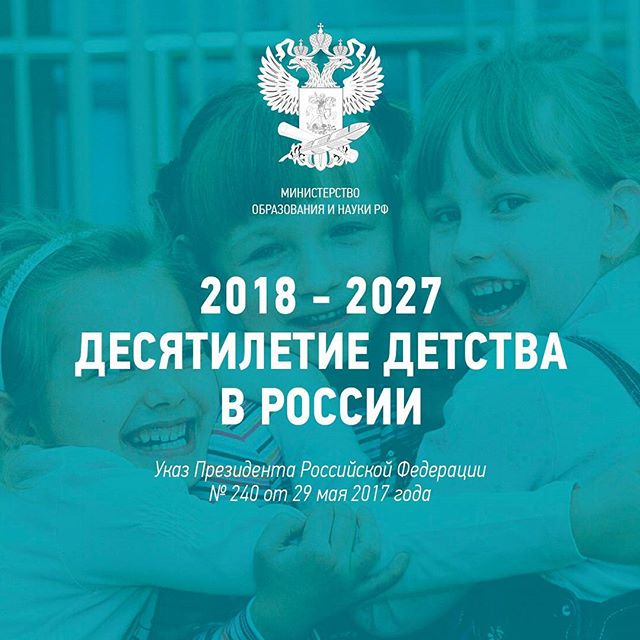 2. Разработка мер, обеспечивающих поддержку детства:
обеспечение доступности и качества образования детей;
организация региональных центров психолого-педагогической и социальной помощи детям;
доступность и возможность получения детьми дополнительного образования;
качество и доступность получения детьми современной медицинской помощи;
развитие и популяризация детско-юношеского спорта;
создание региональных центров и образовательных организаций для обеспечения обучения и поддержки детей инвалидов;
организация центров, которые будут работать с одаренными детьми;
создание и развитие современных центров отдыха и туризма детей;
разработка мер, обеспечивающих повсеместность и доступность культурного развития детей;
обеспечение детей качественными продуктовыми товарами.
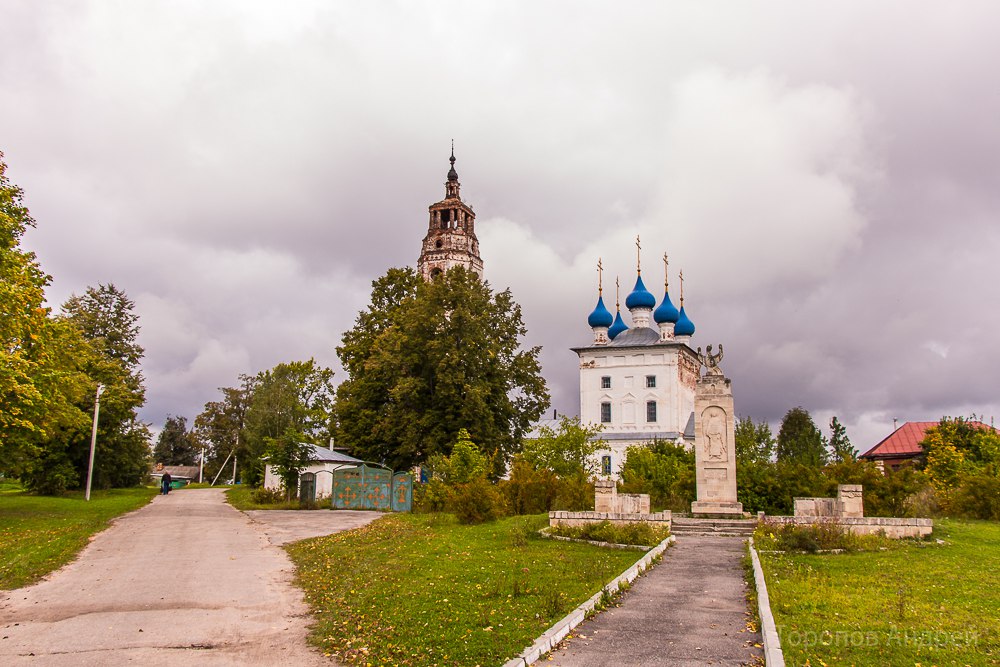 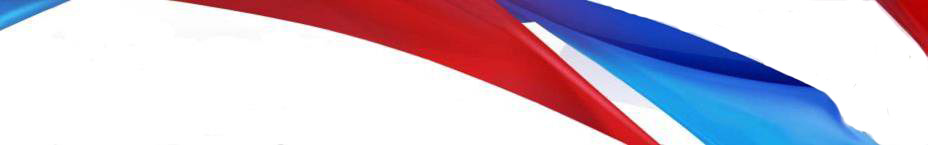 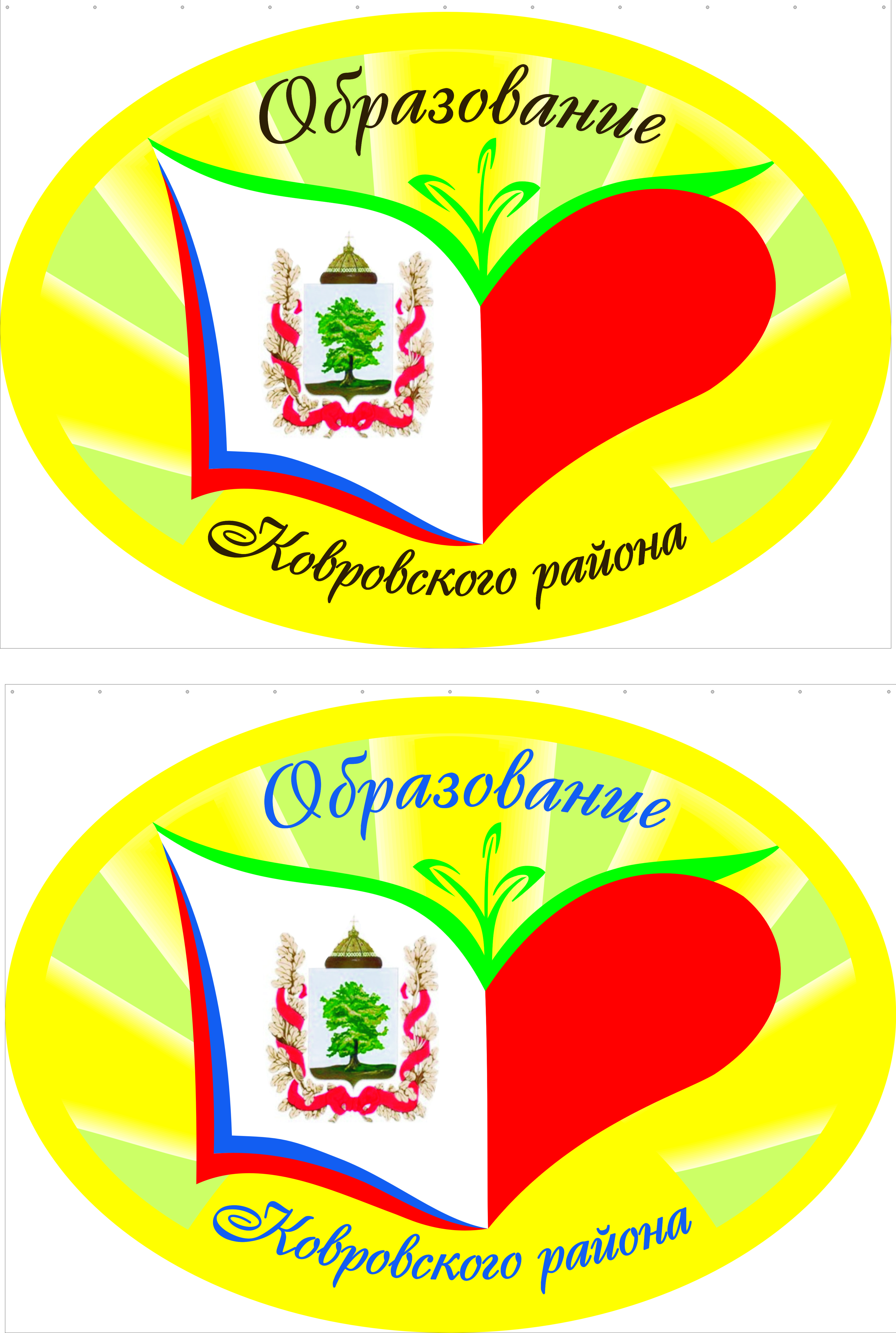 Расходы на сферу образования в 2017 году
455 млн. 103,5 тыс. 
рублей
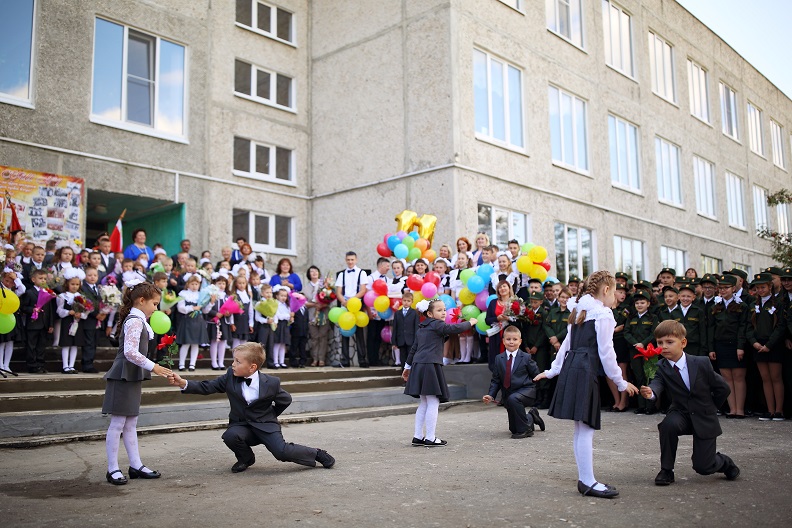 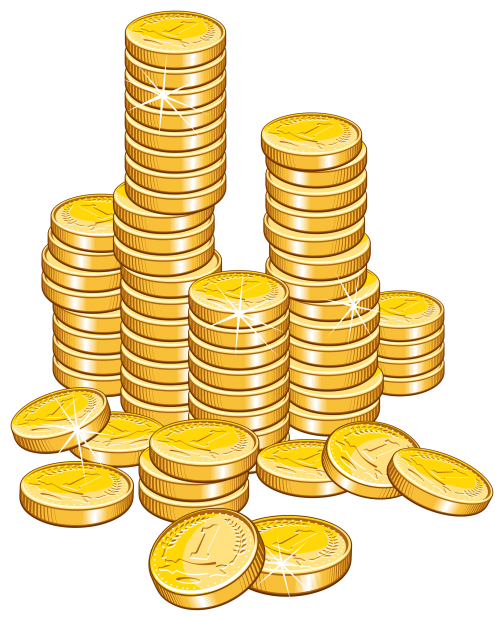 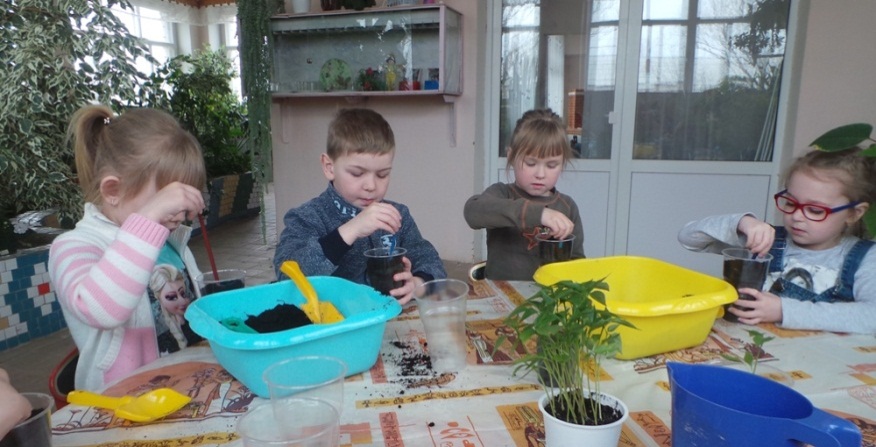 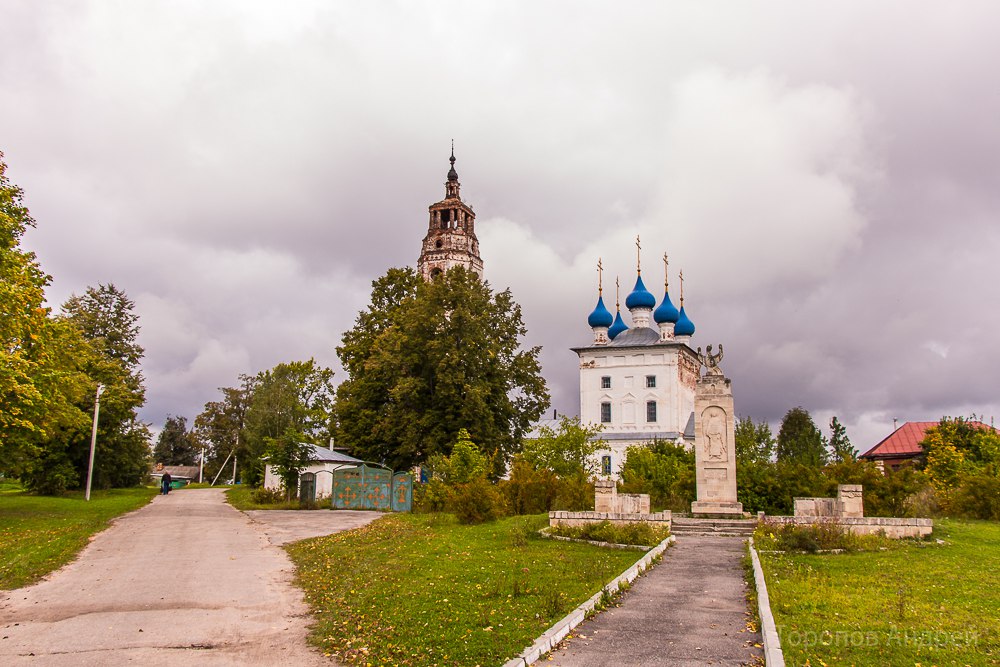 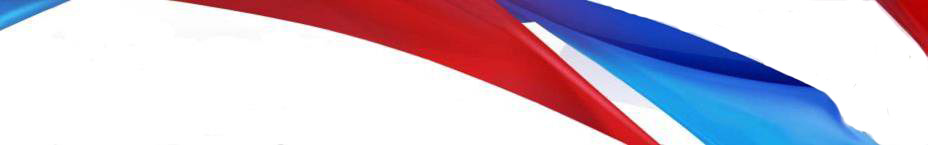 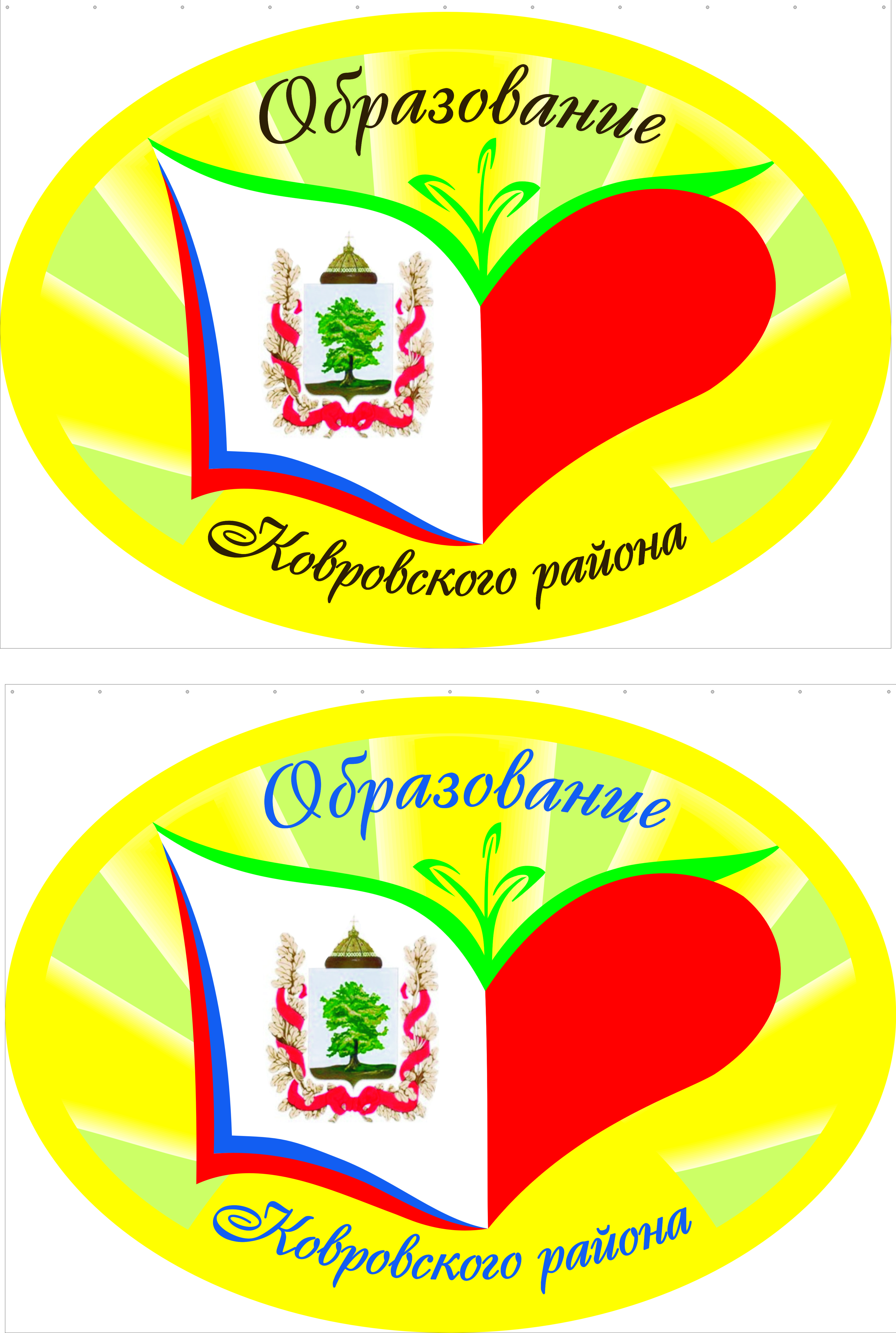 Выполнение «майских» указов 
Президента РФ по повышению заработной 
платы отдельных категорий педагогических работников, руб.
(средняя зарплата по данным официальной статистики)
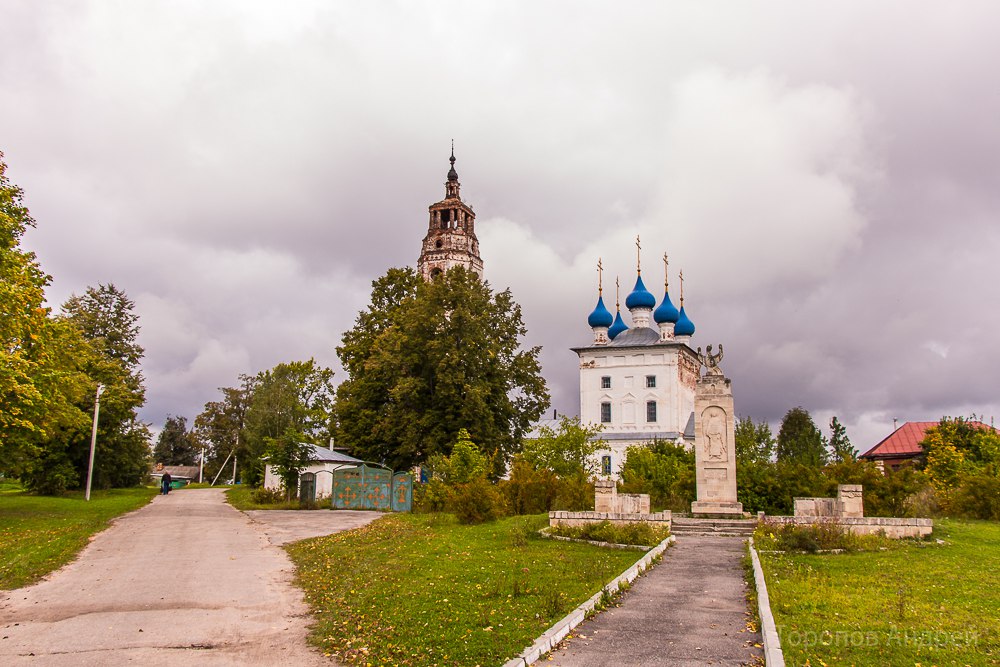 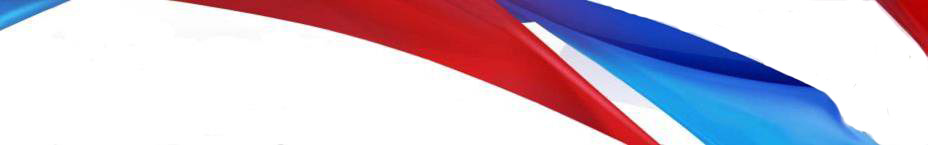 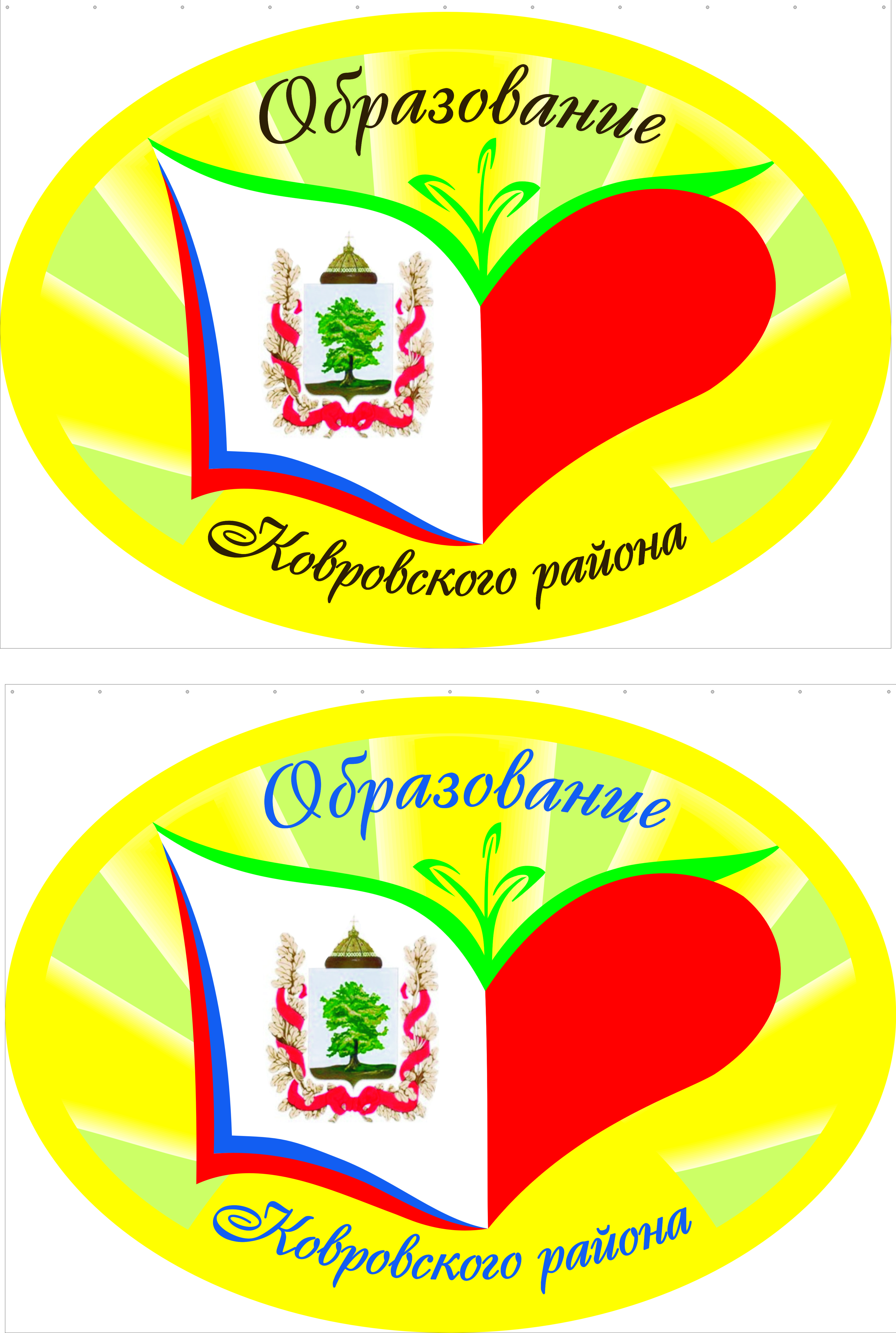 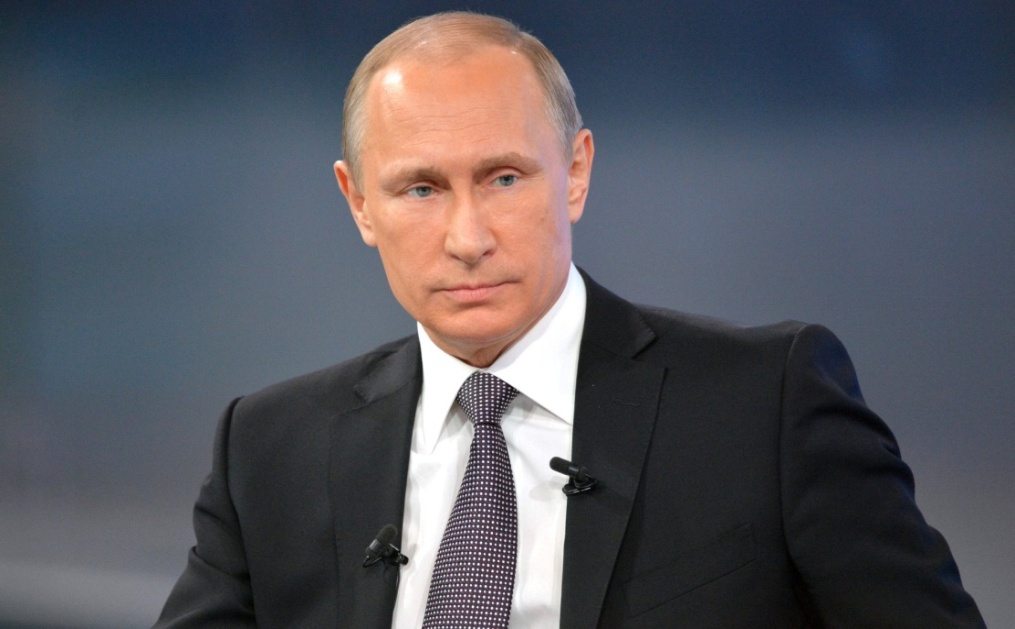 «Обеспечение глобальной конкурентоспособности российского образования, вхождение Российской Федерации в число 10 ведущих стран мира по качеству общего образования; воспитание гармонично развитой и социально ответственной личности на    основе духовно-нравственных ценностей народов Российской Федерации, исторических и национально-культурных традиций» 
                                                    В.В.Путин
Указ  Президента РФ от 7 мая 2018 года №204 «О национальных целях и стратегических задачах развития Российской Федерации на период до 2024 года»
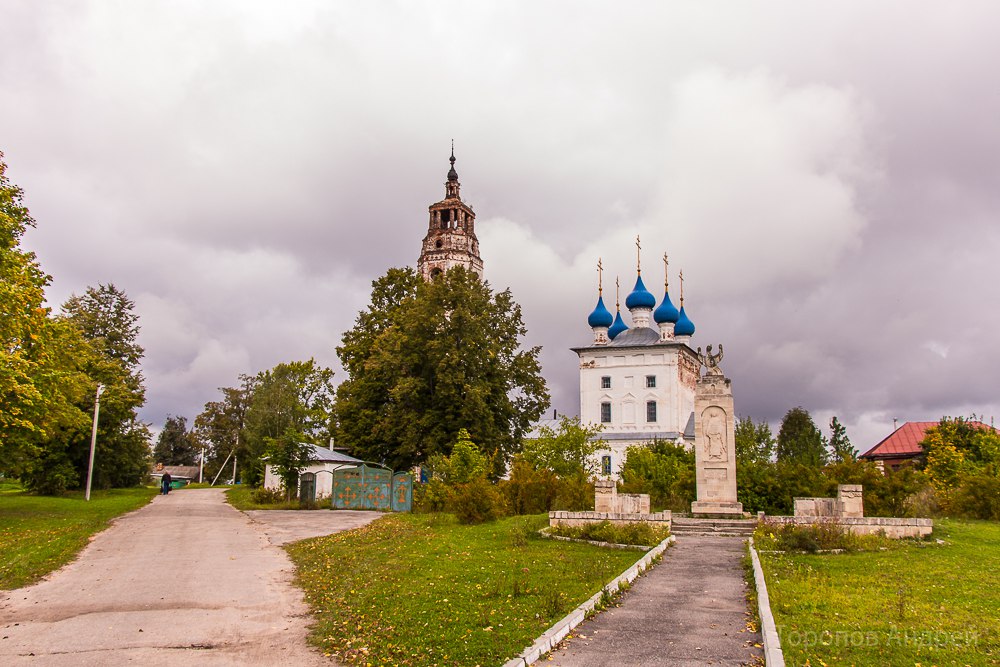 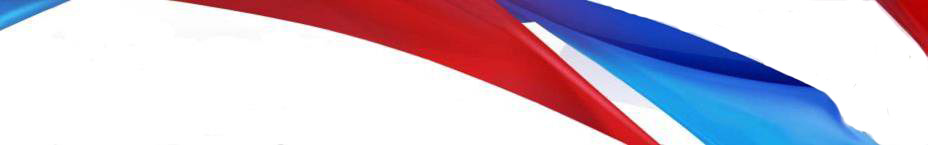 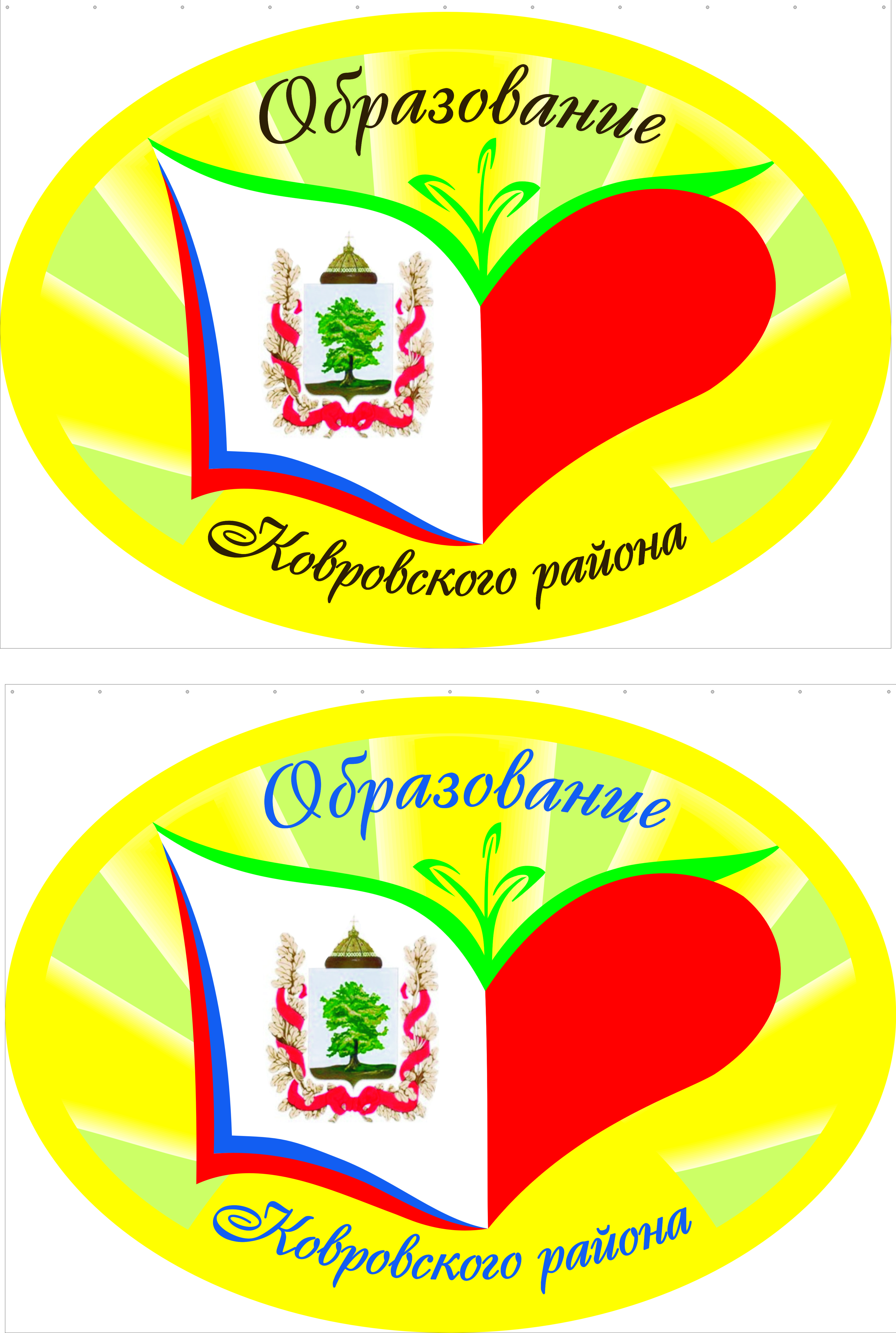 Сеть образовательных учреждений Ковровского района
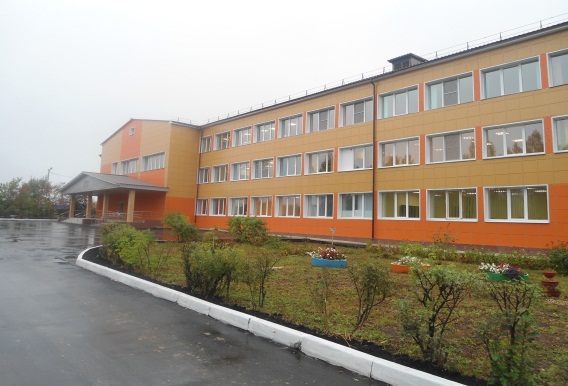 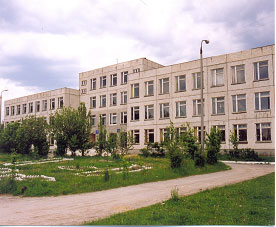 13 
общеобразовательных школ

10
 дошкольных образовательных учреждений

 2 
учреждения дополнительного образования
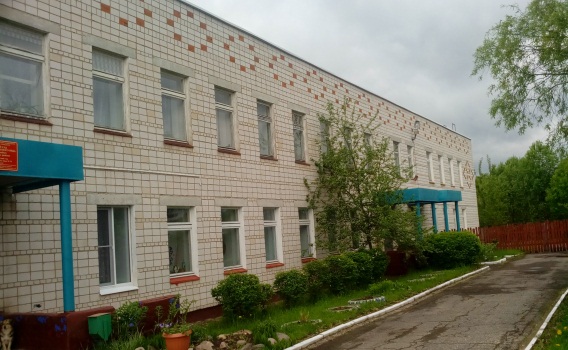 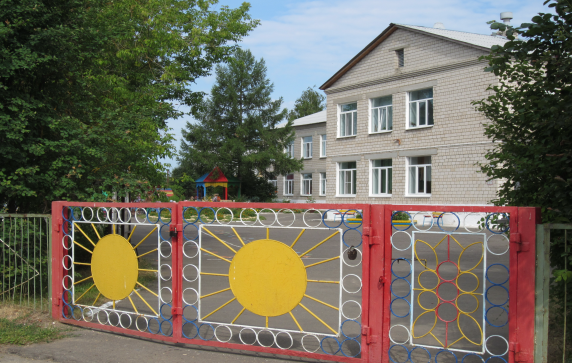 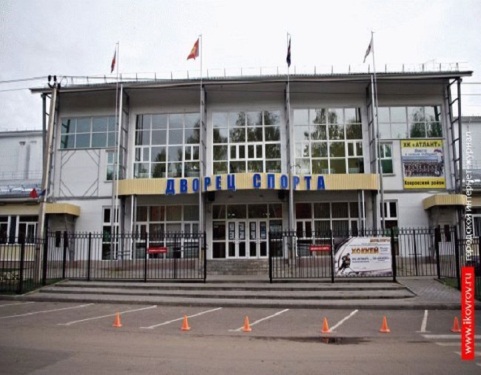 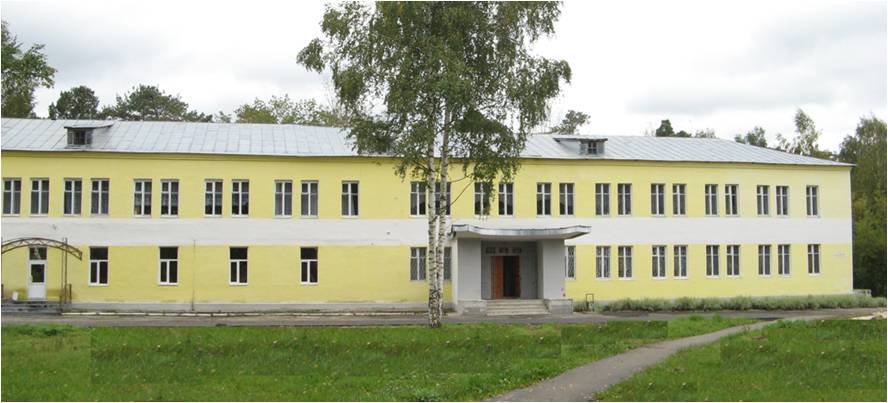 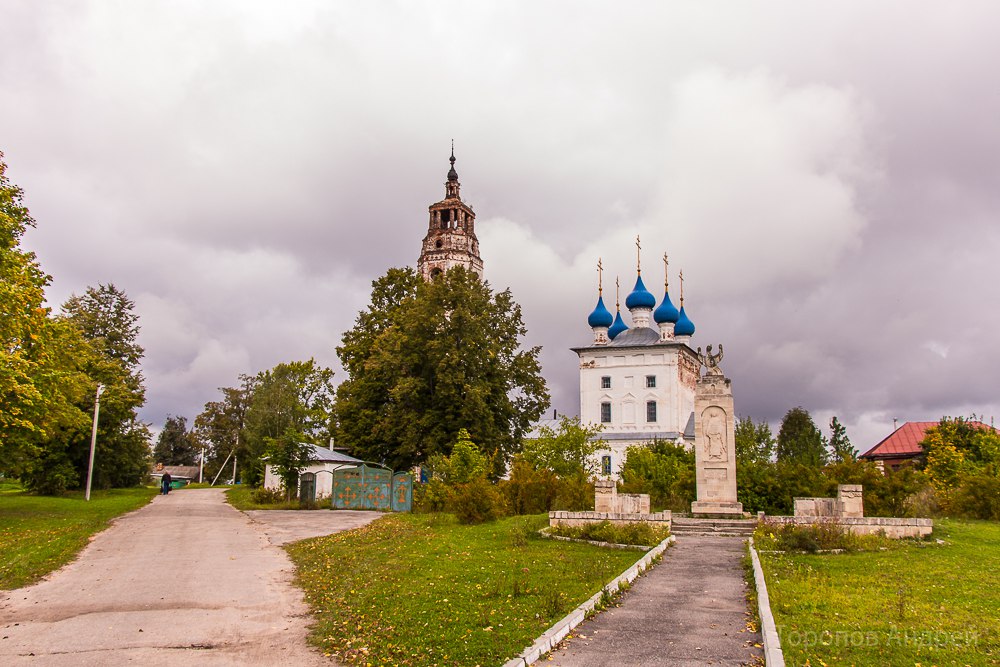 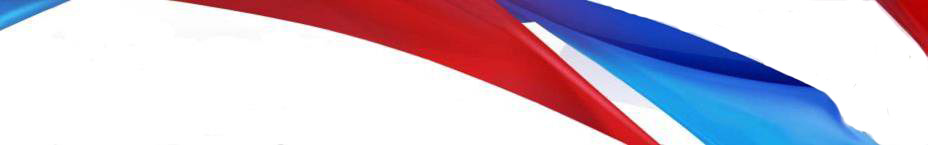 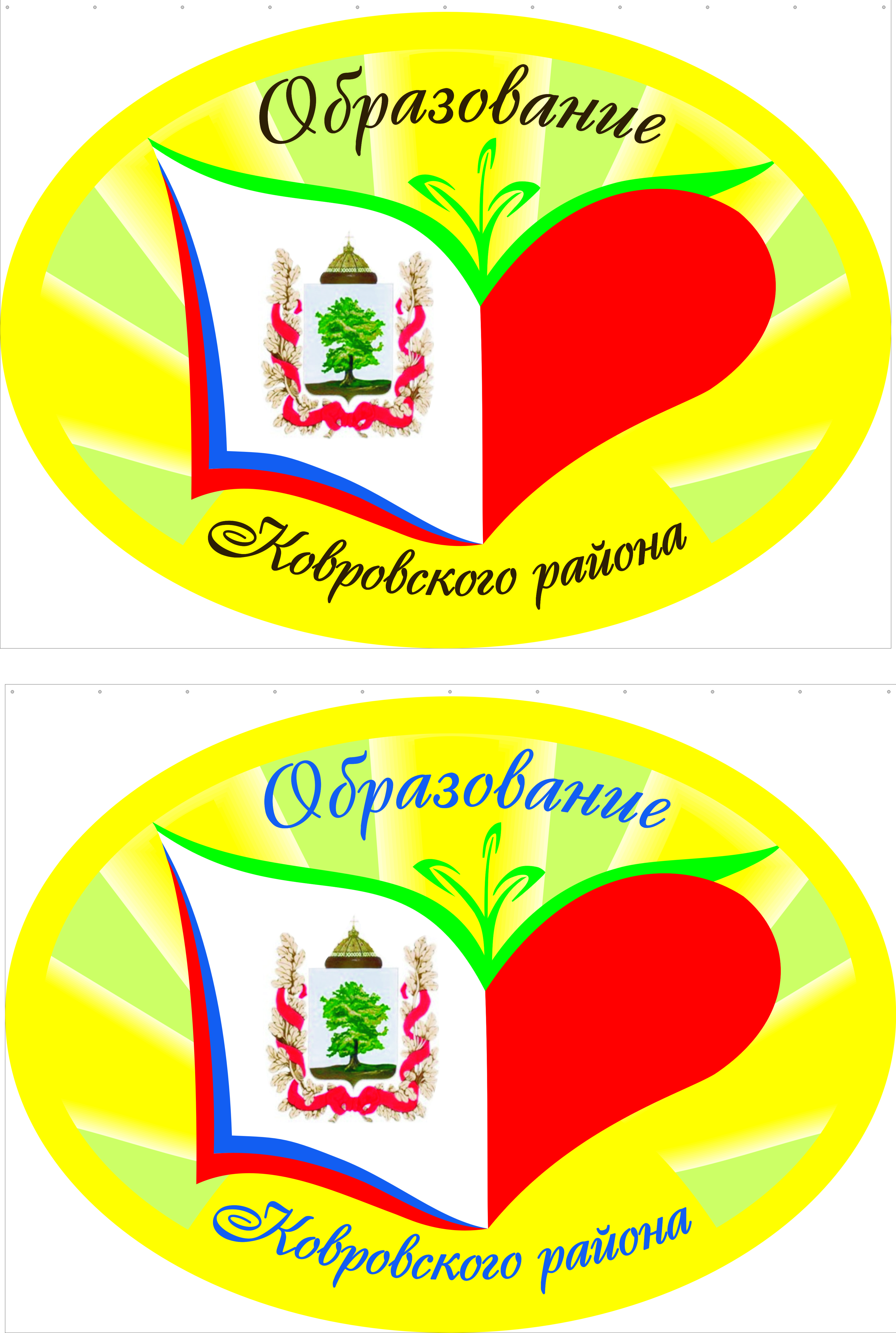 Сеть образовательных учреждений Ковровского района
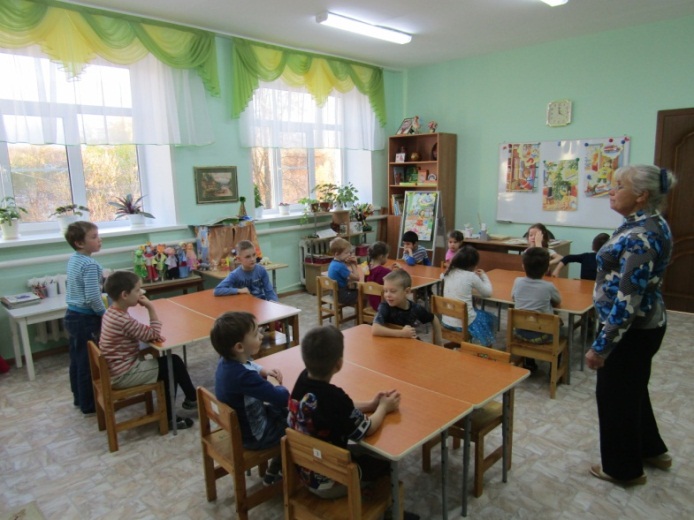 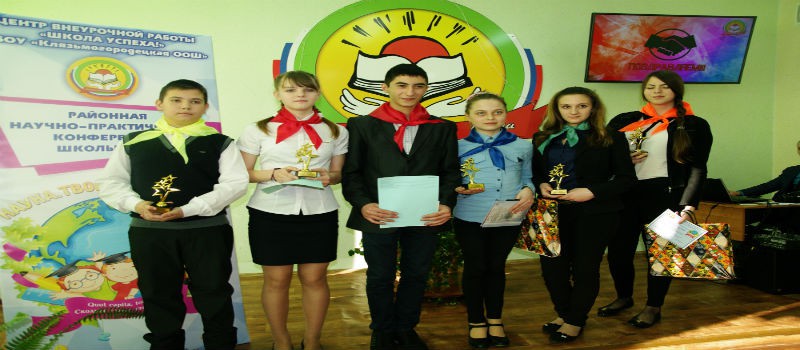 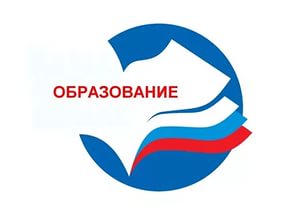 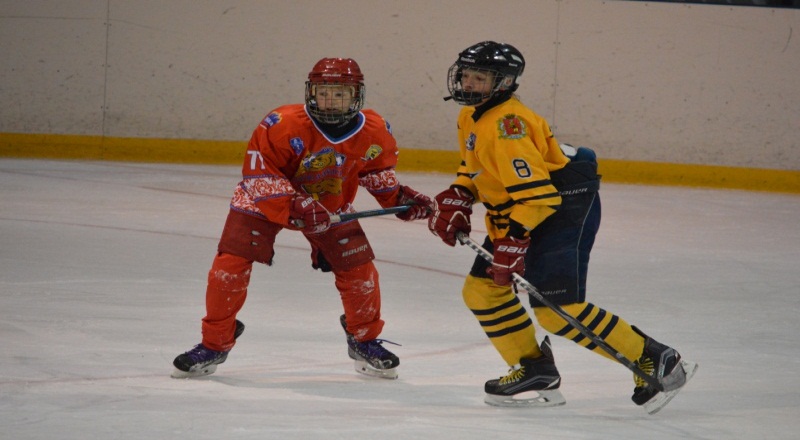 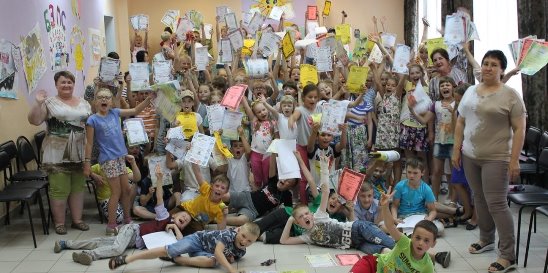 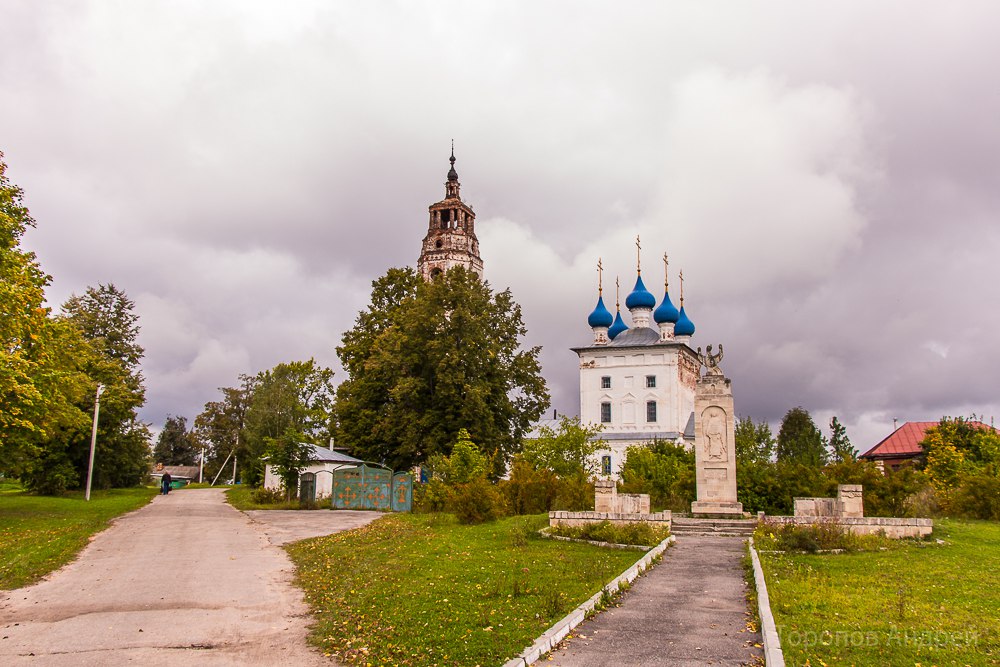 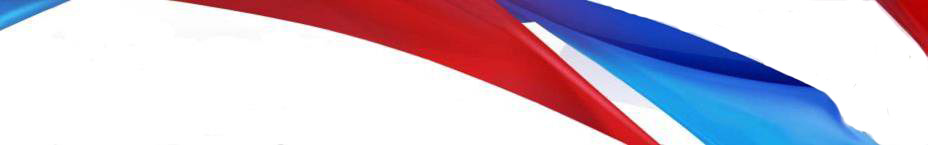 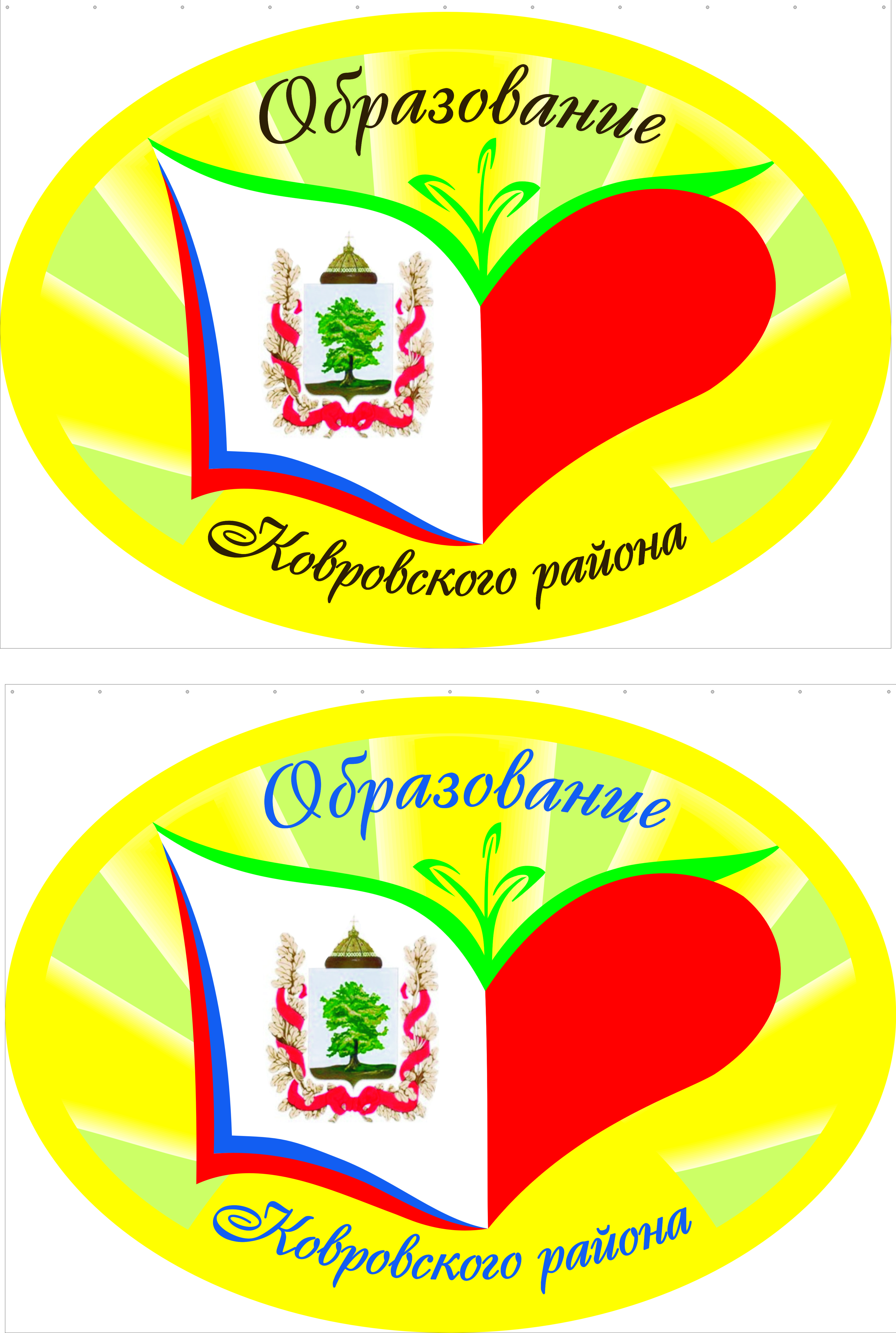 Общая численность детей дошкольного возраста в Ковровском районе 
(по статистическим данным)
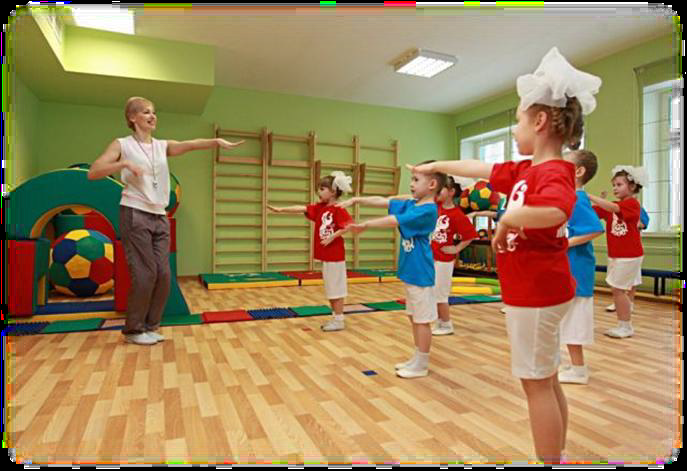 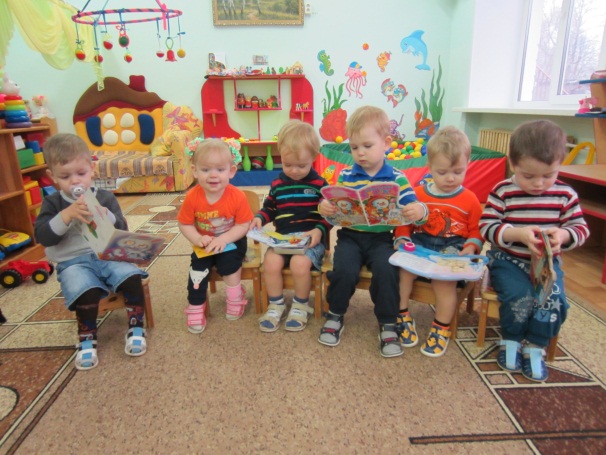 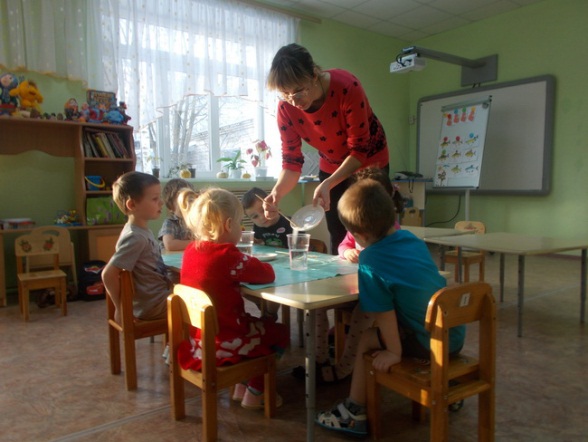 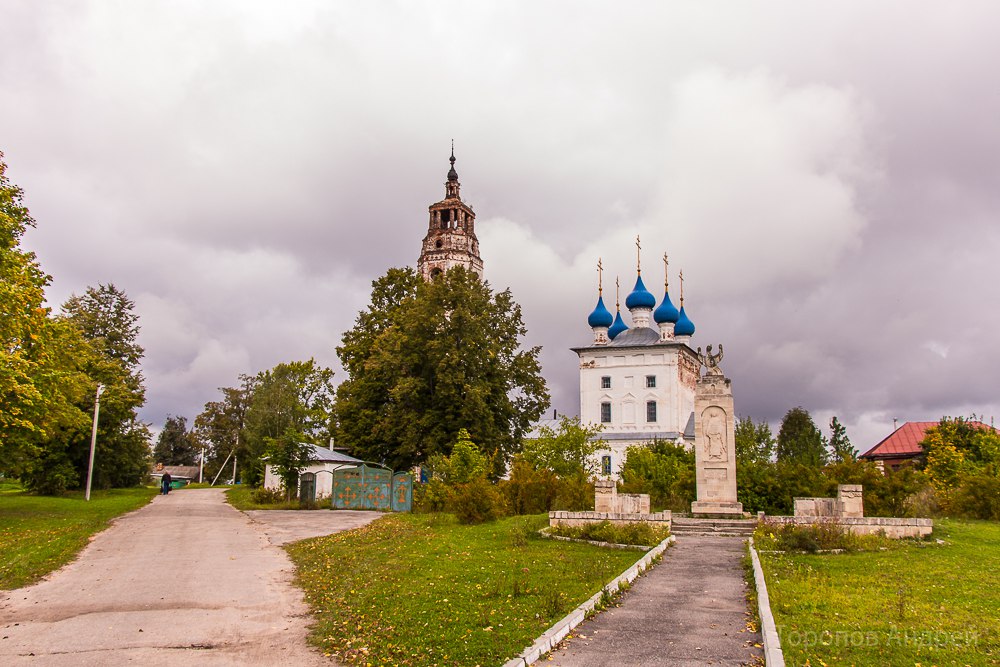 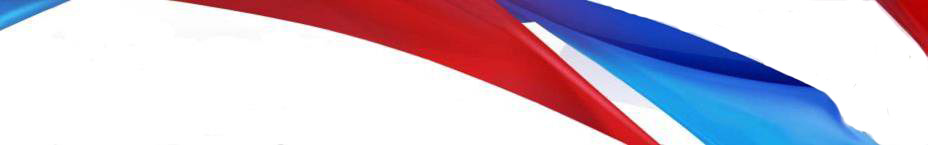 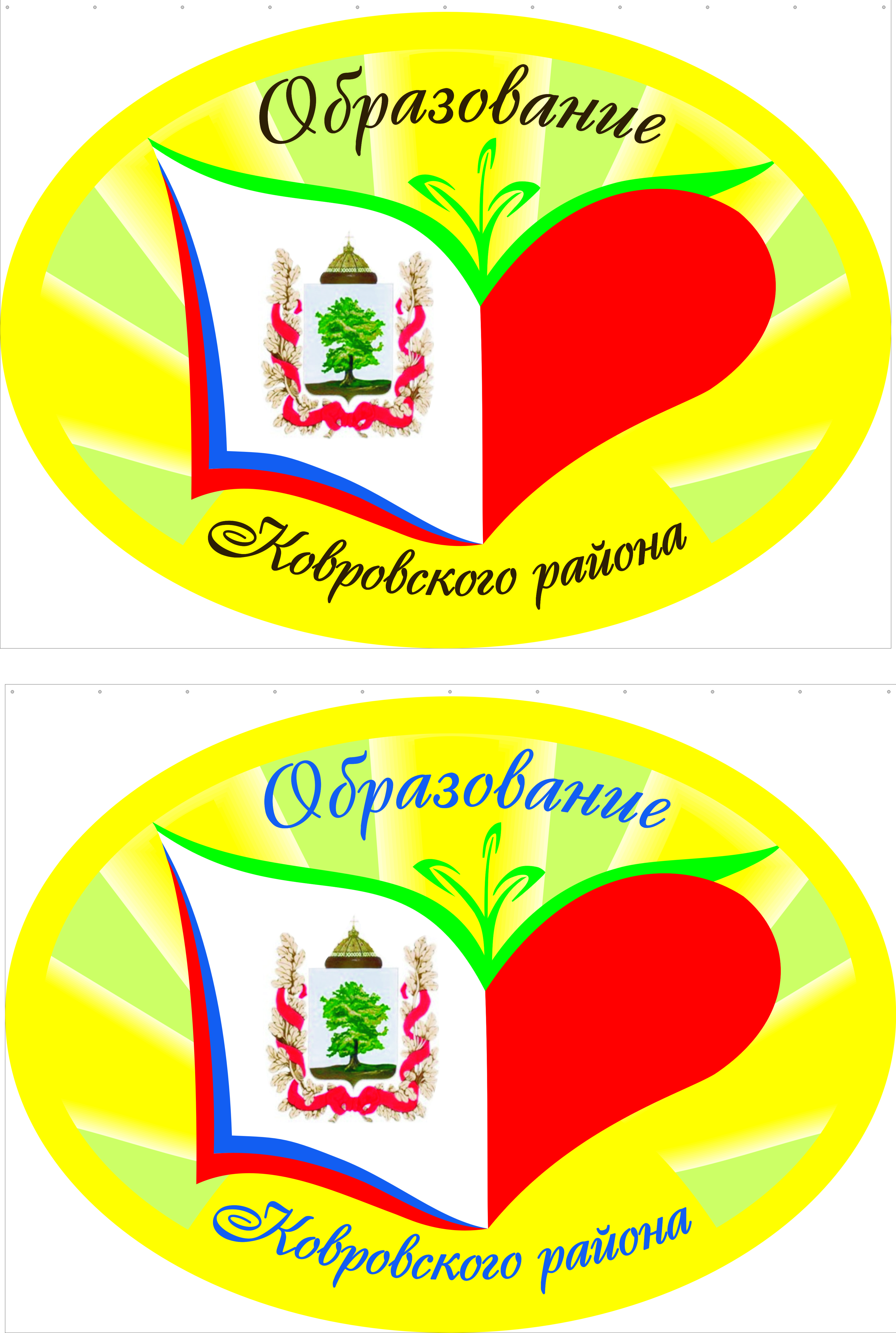 Количество детей в ДОУ
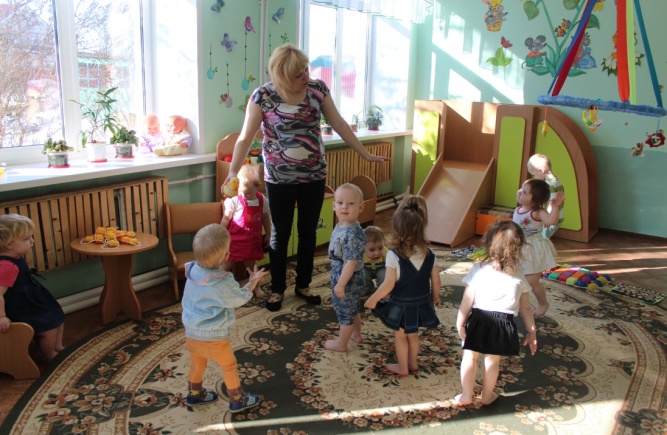 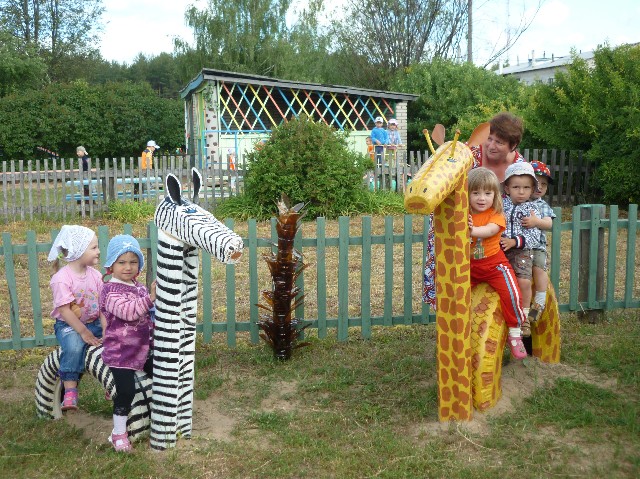 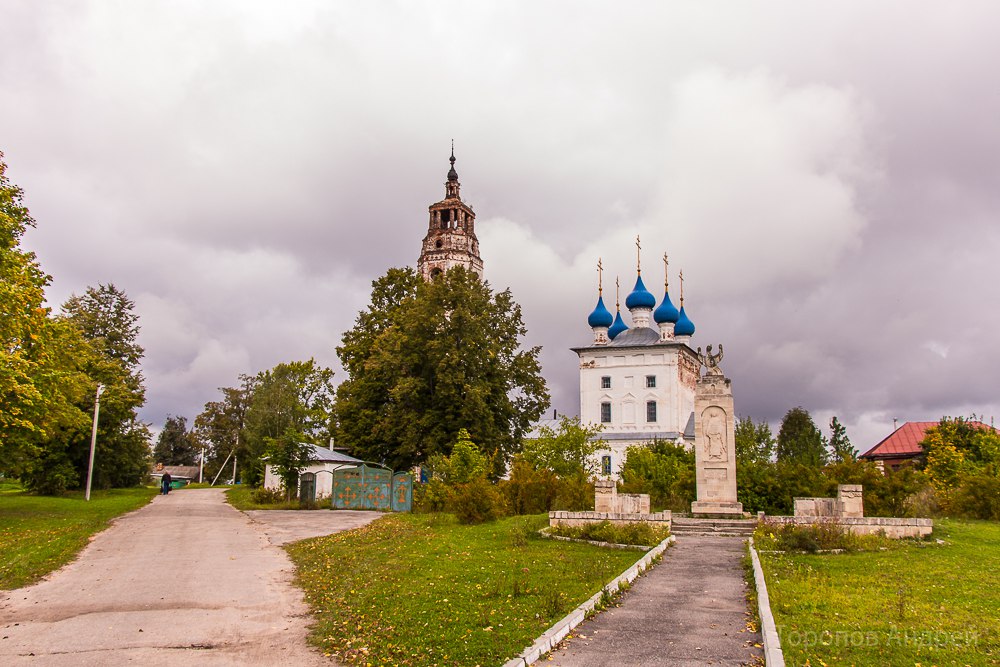 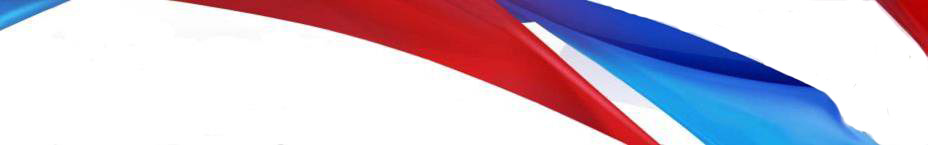 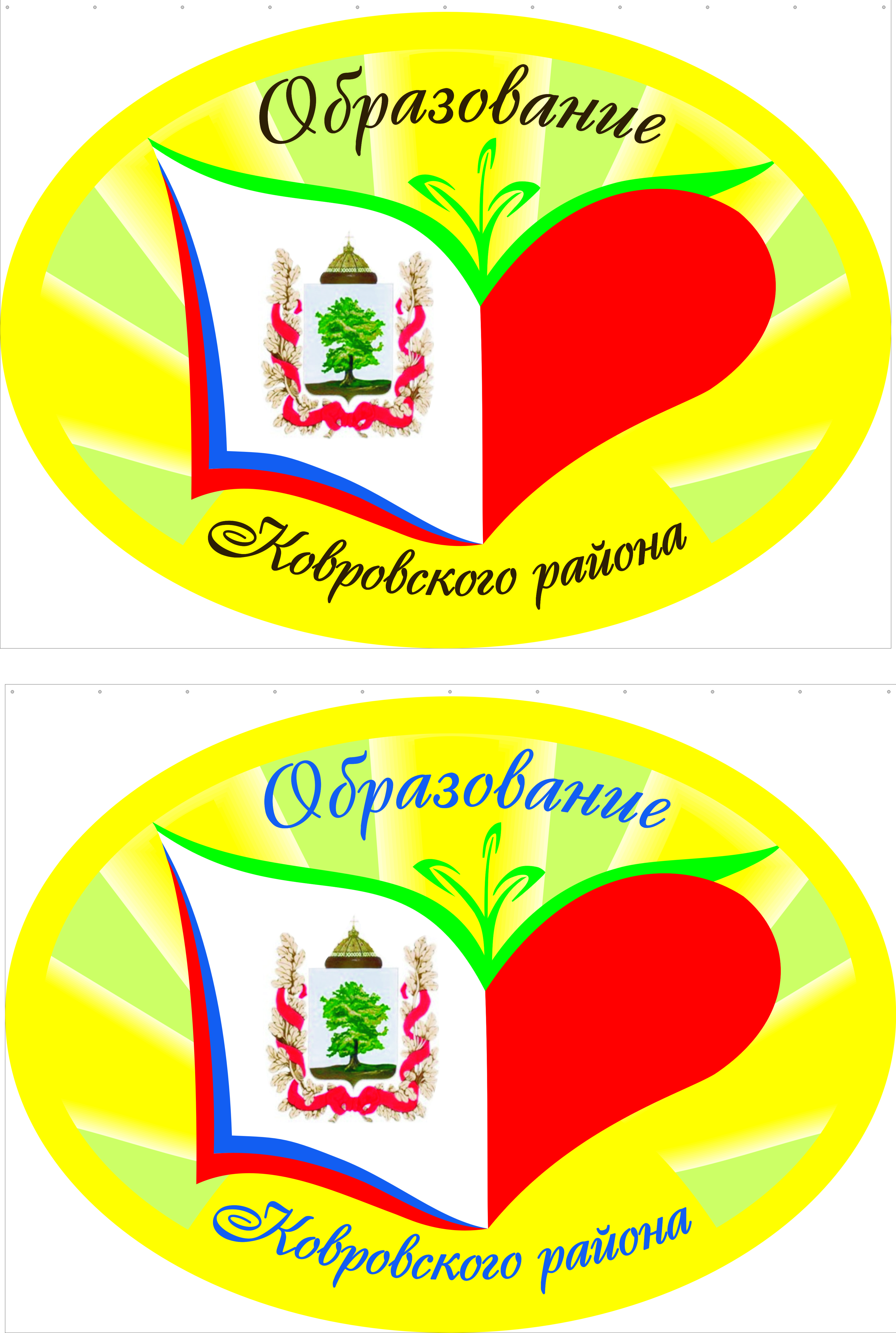 Динамика численности детей в детских садах (2015 - 2018 гг.)
городские поселения
сельские поселения
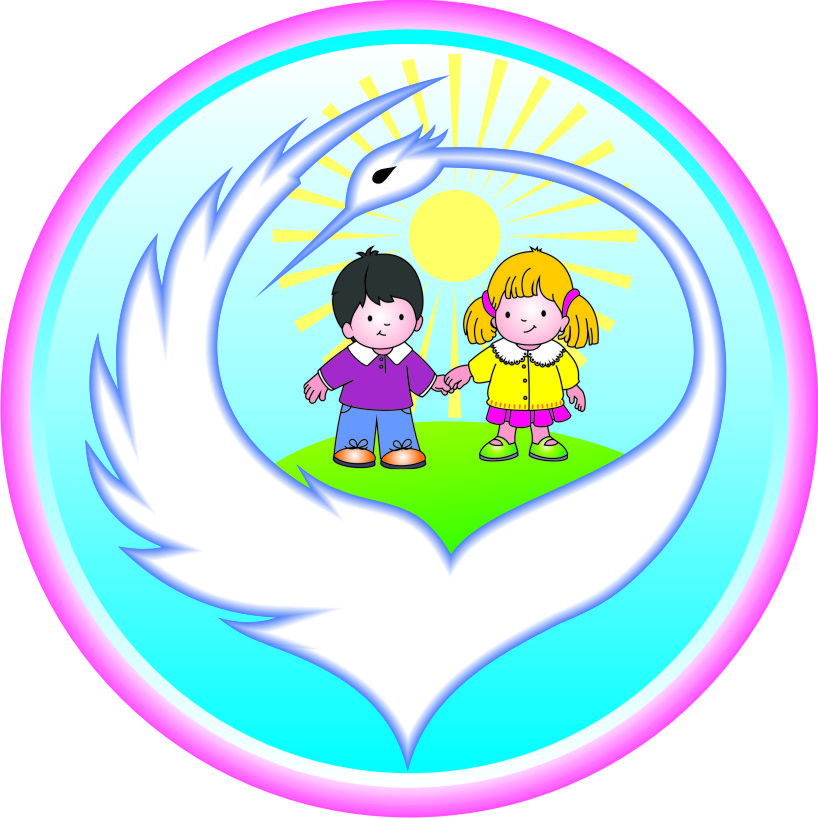 3 чел.
71 чел.
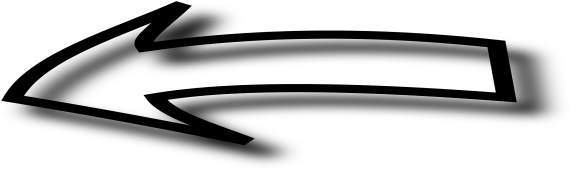 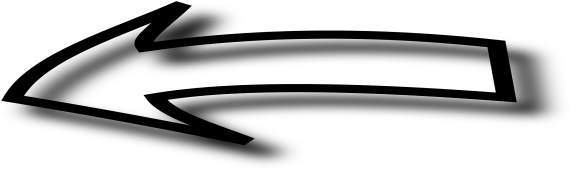 7,1%
1,4%
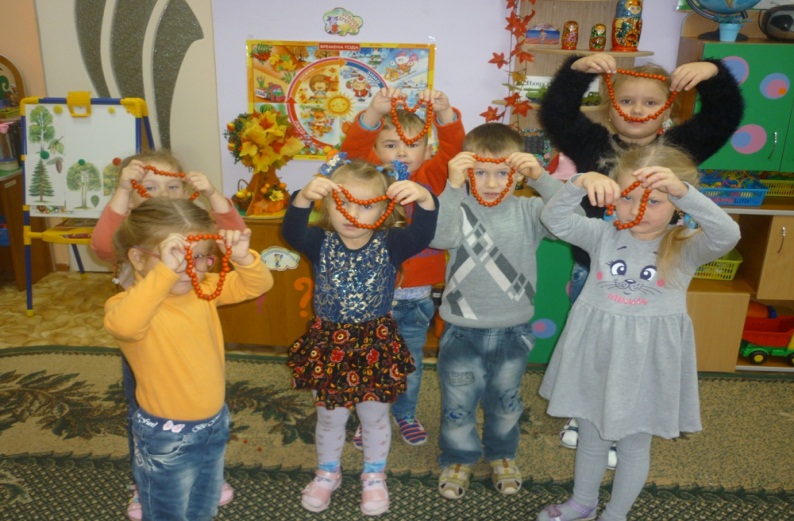 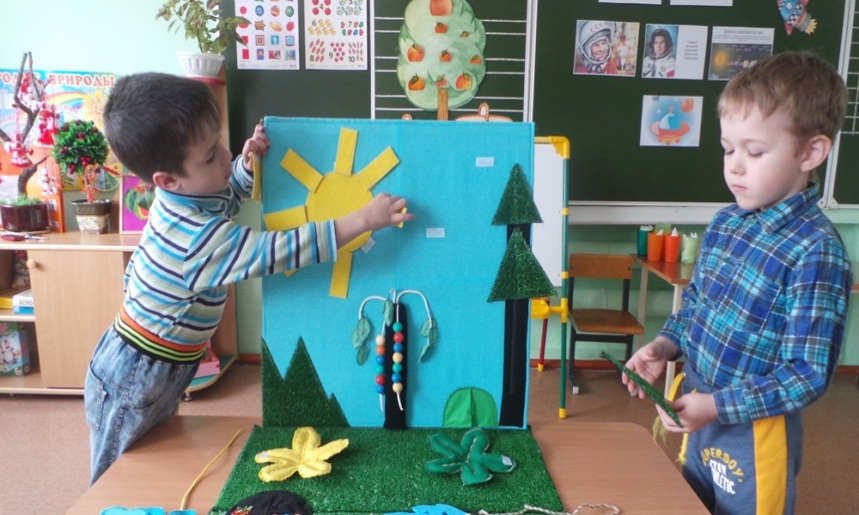 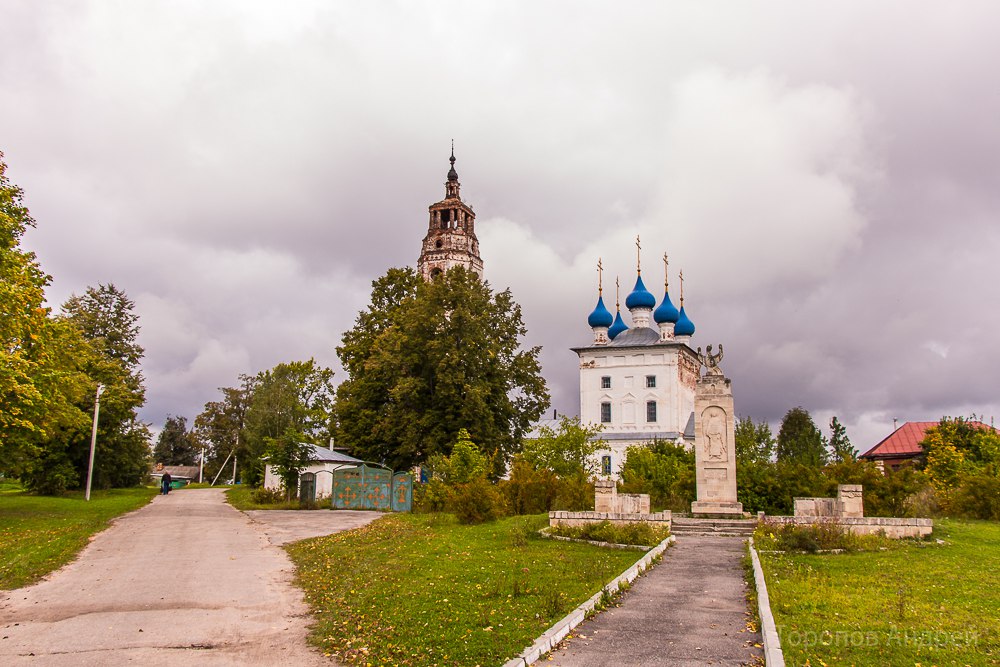 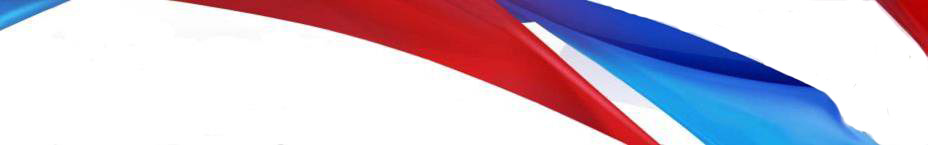 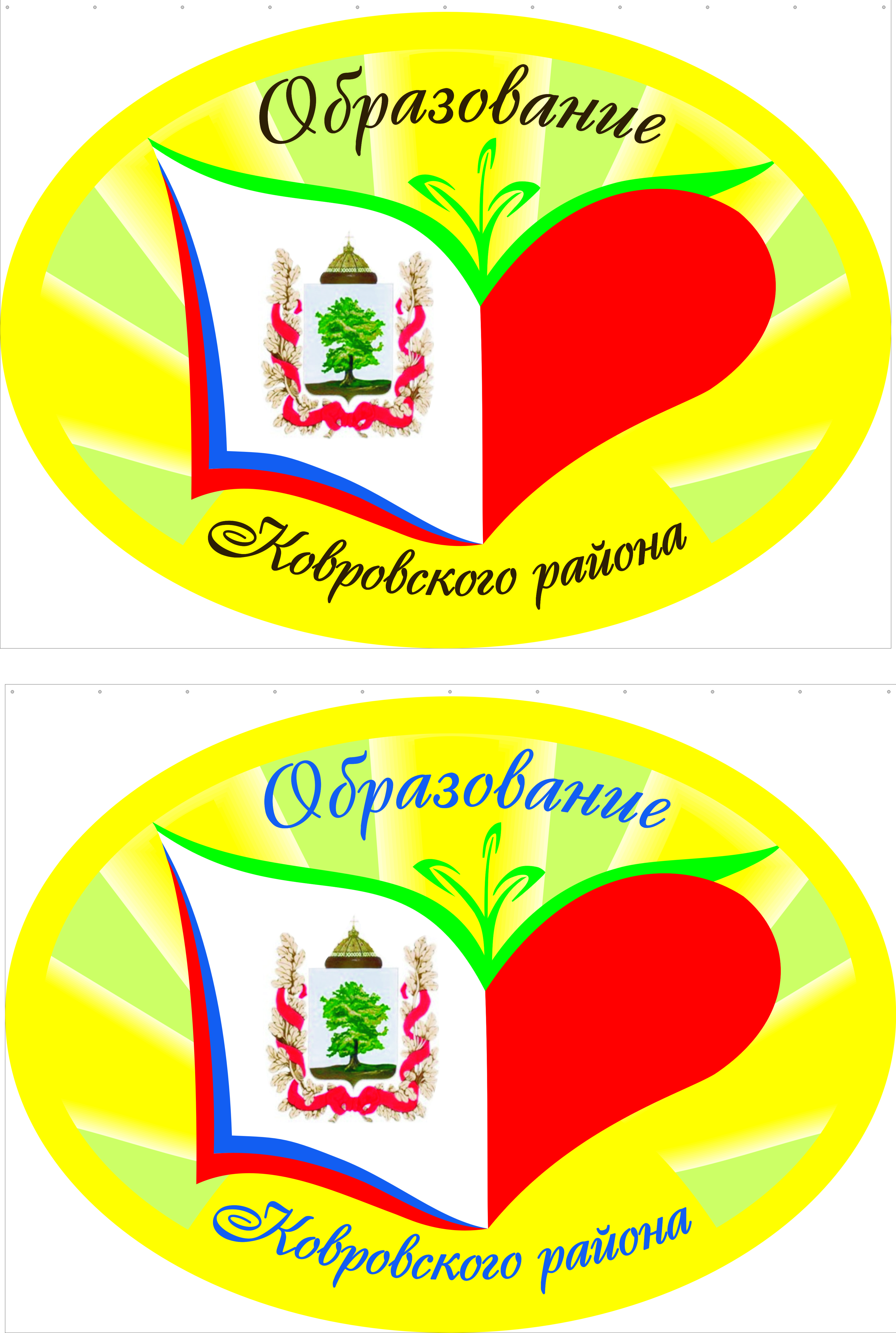 Посещение детских садов
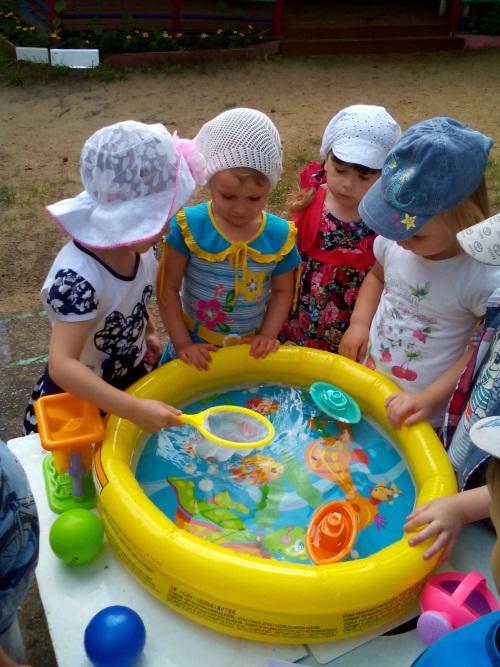 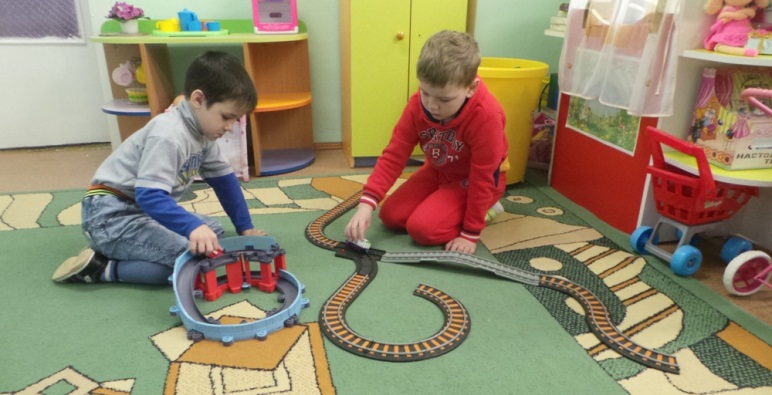 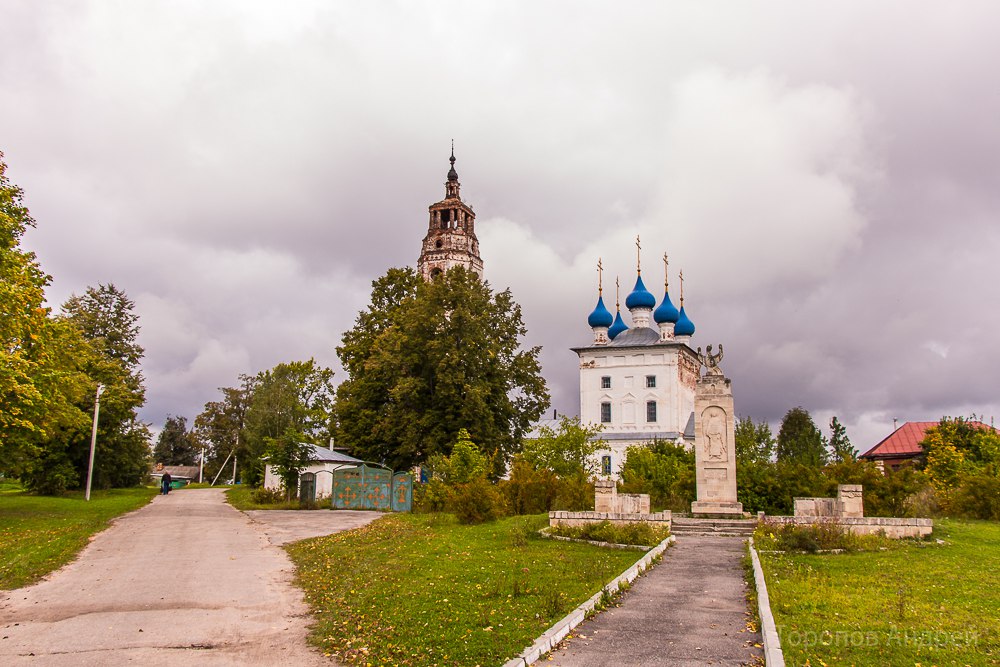 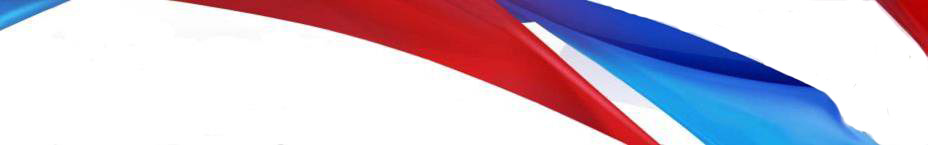 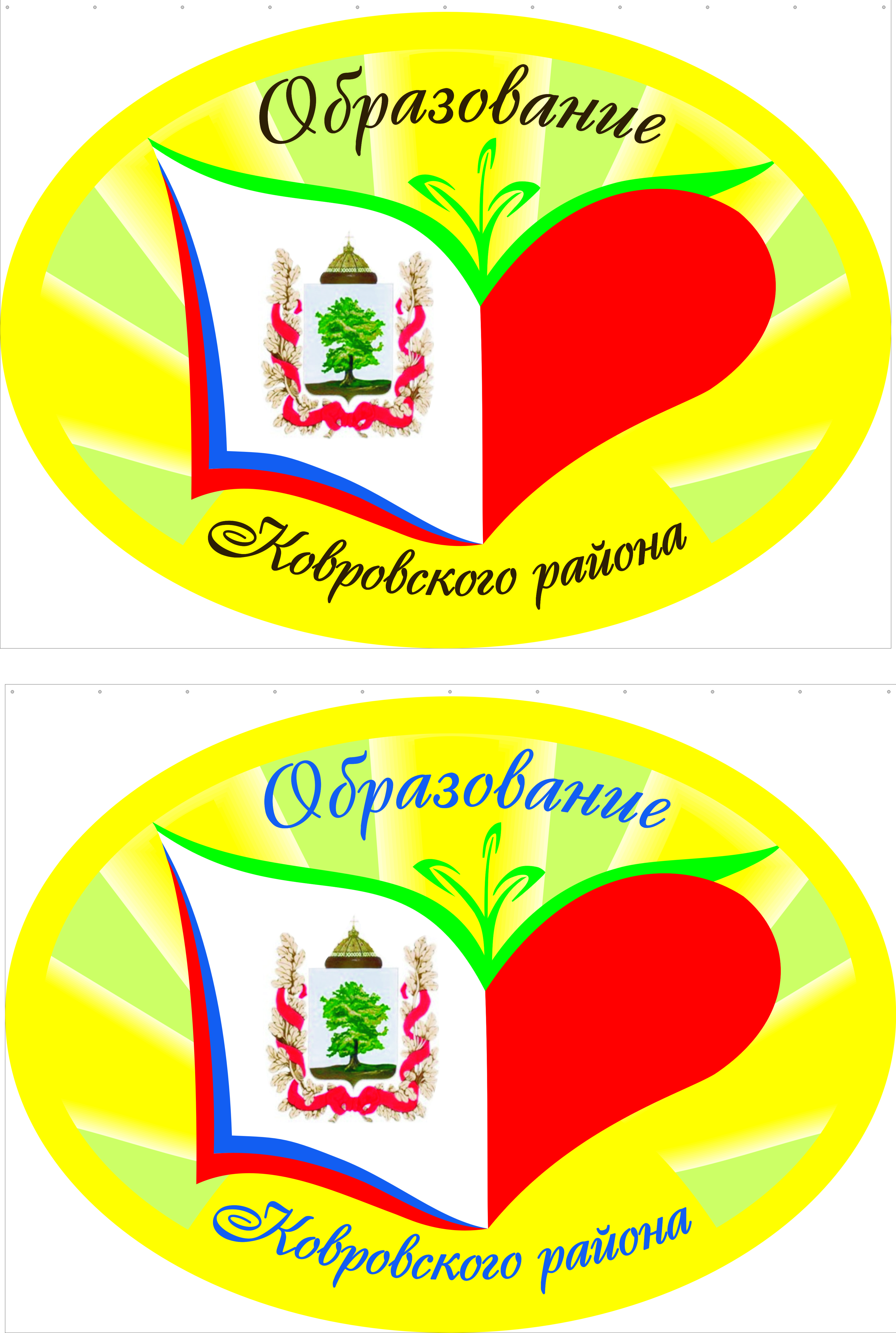 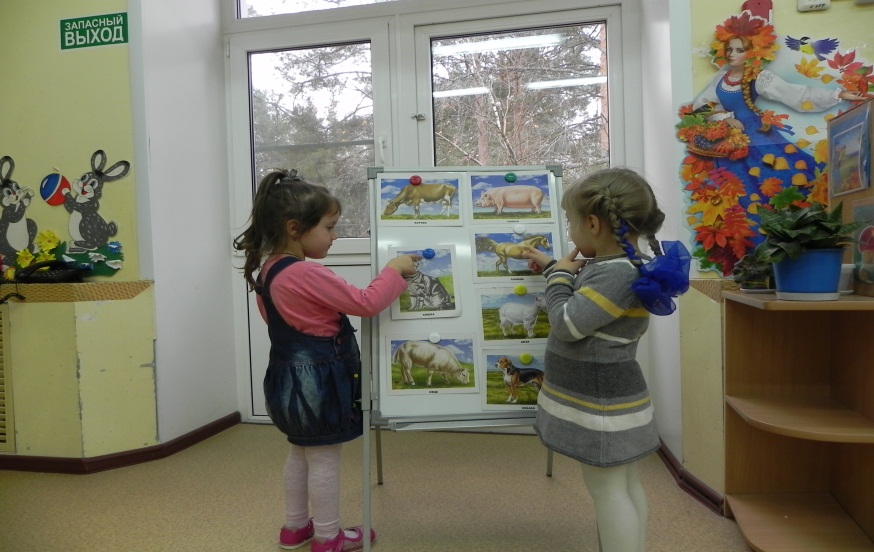 Посещение групп кратковременного пребывания различной направленности 
8 рублей в час
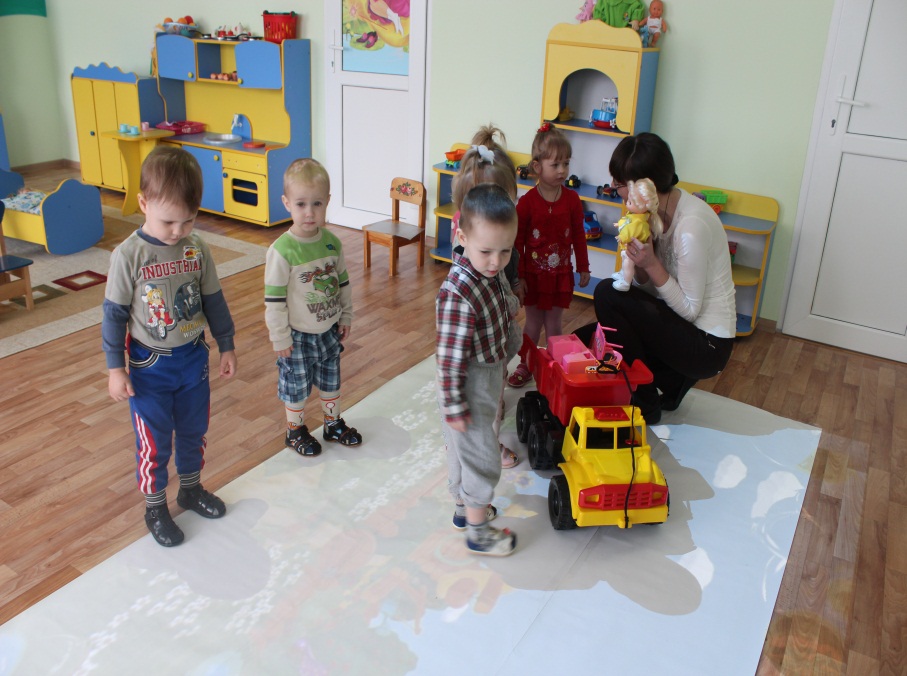 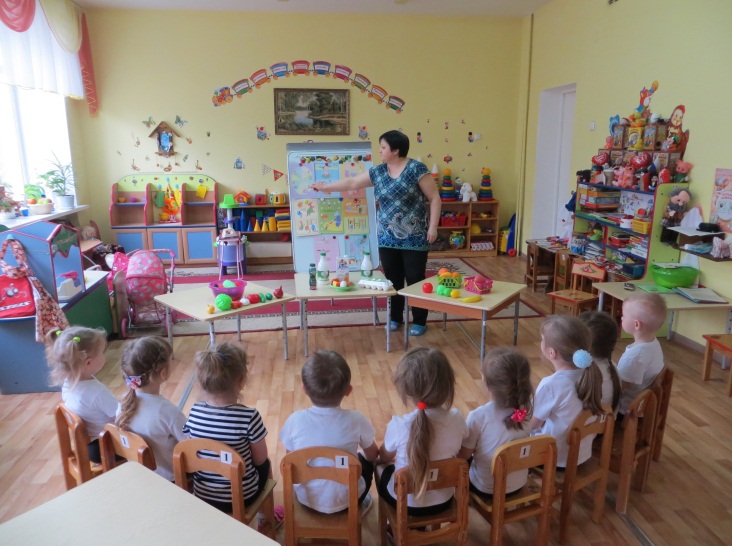 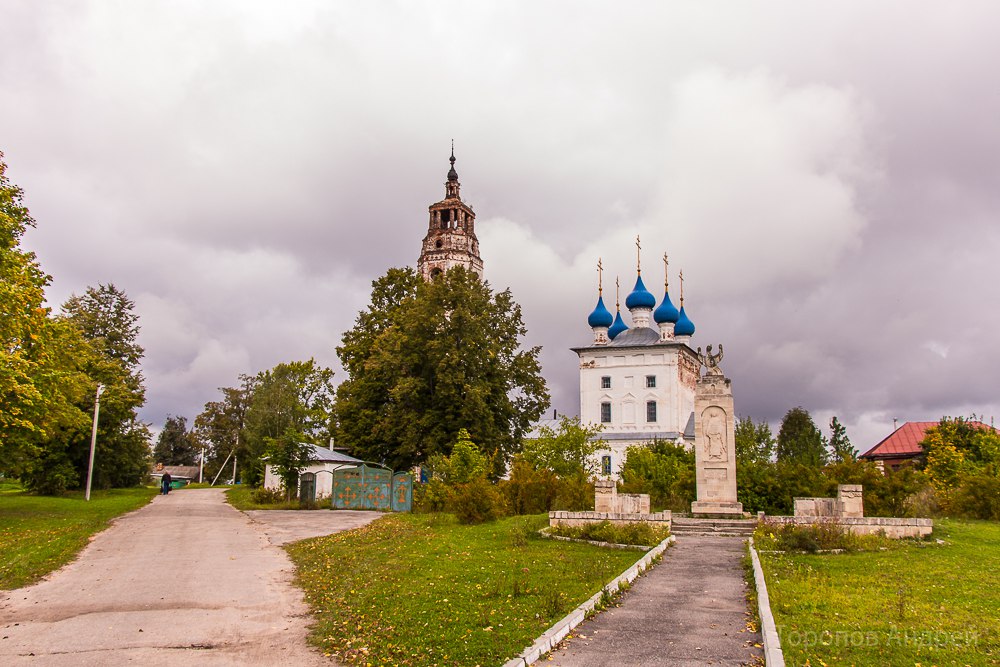 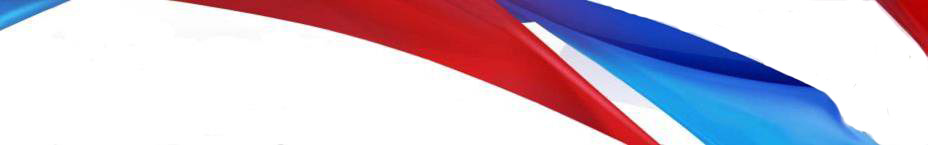 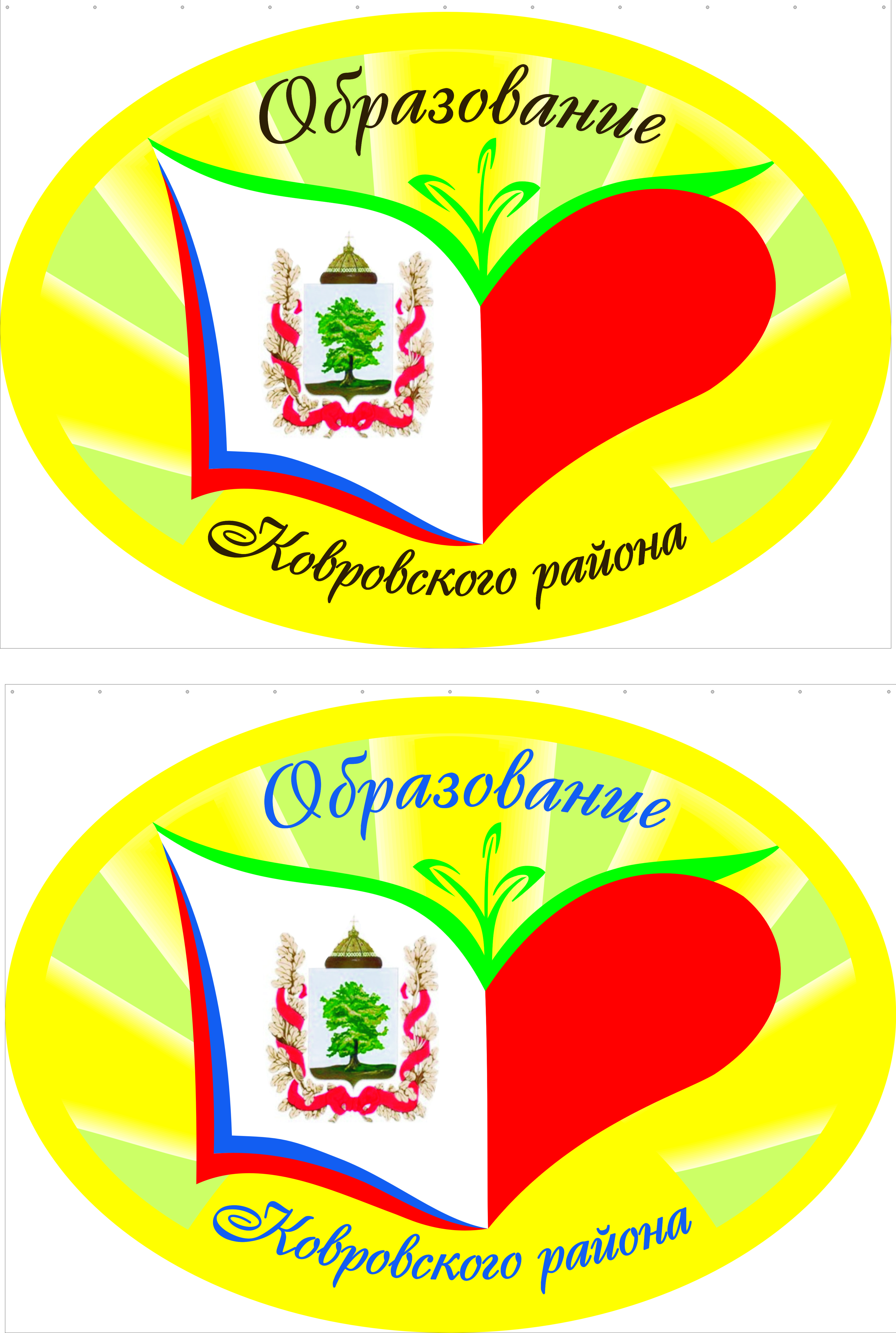 Условия для обучения детей с ОВЗ
Группы компенсирующего вида для детей с речевой патологией - 8
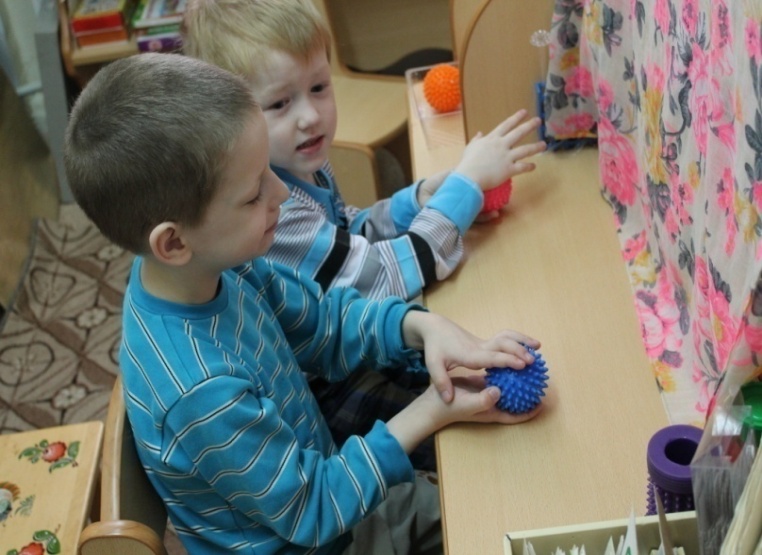 Логопедические пункты - 8
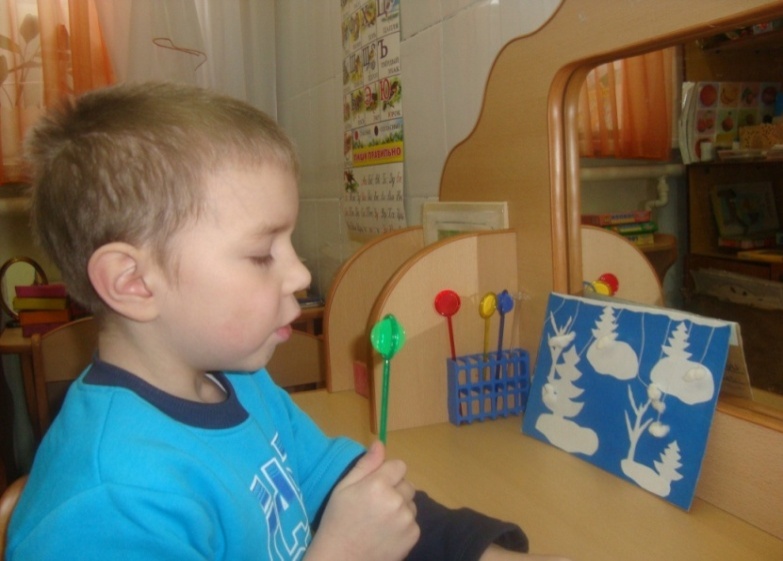 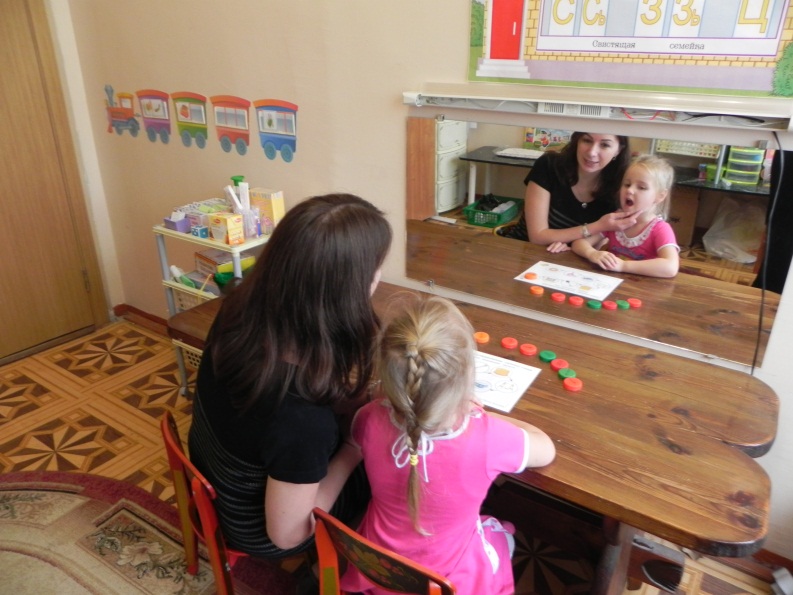 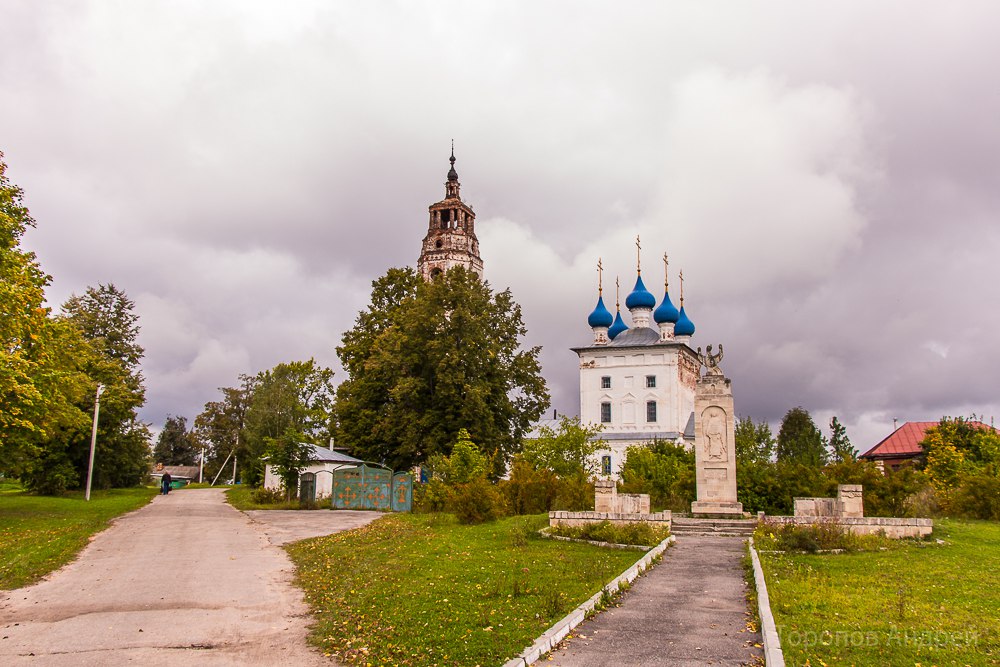 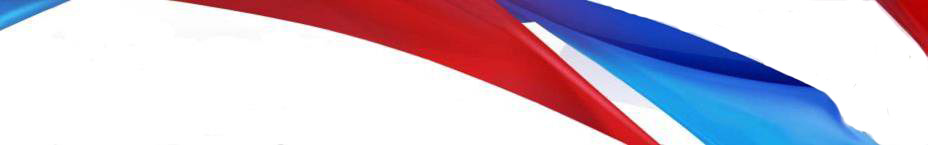 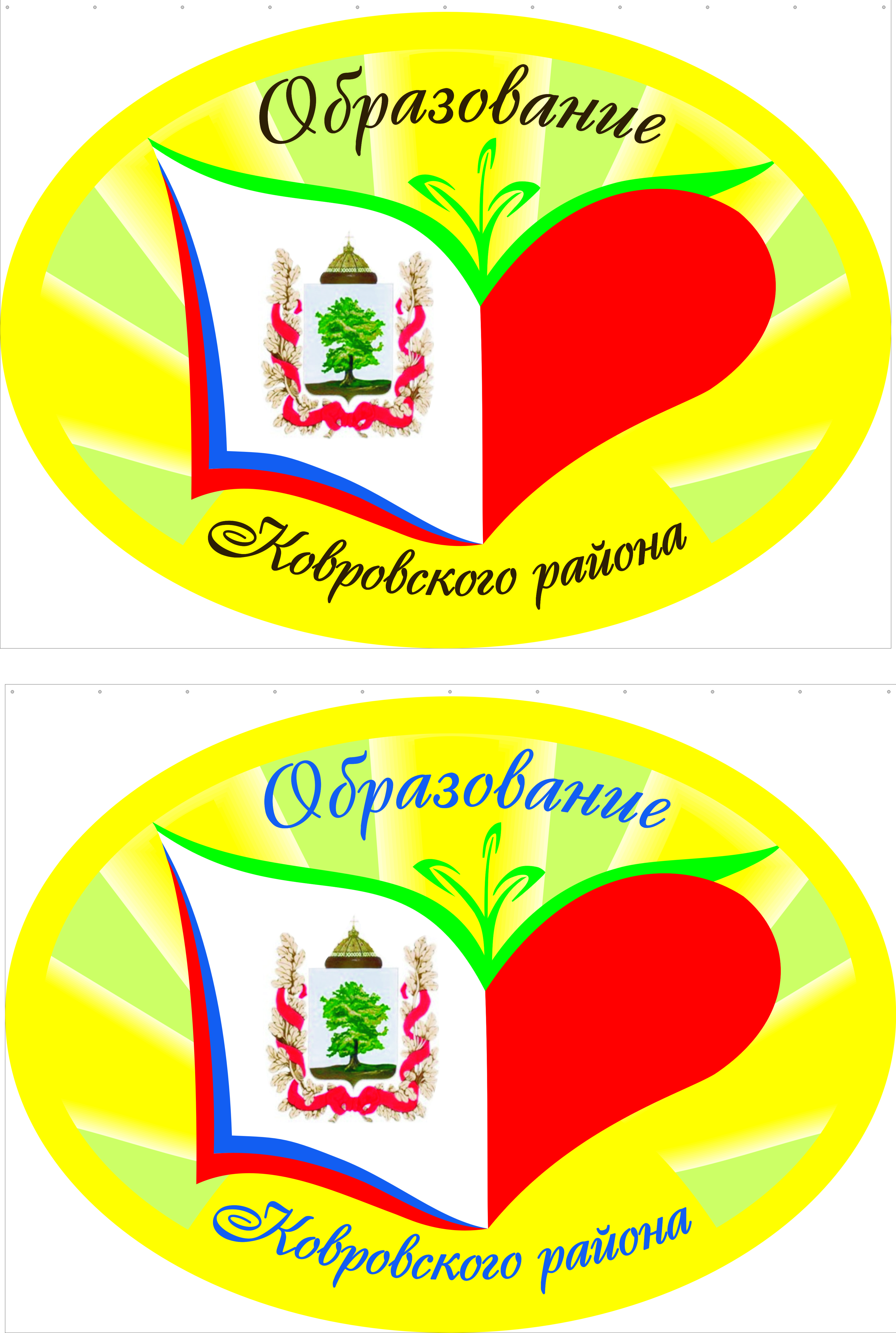 Развитие инклюзивного 
образования дошкольников
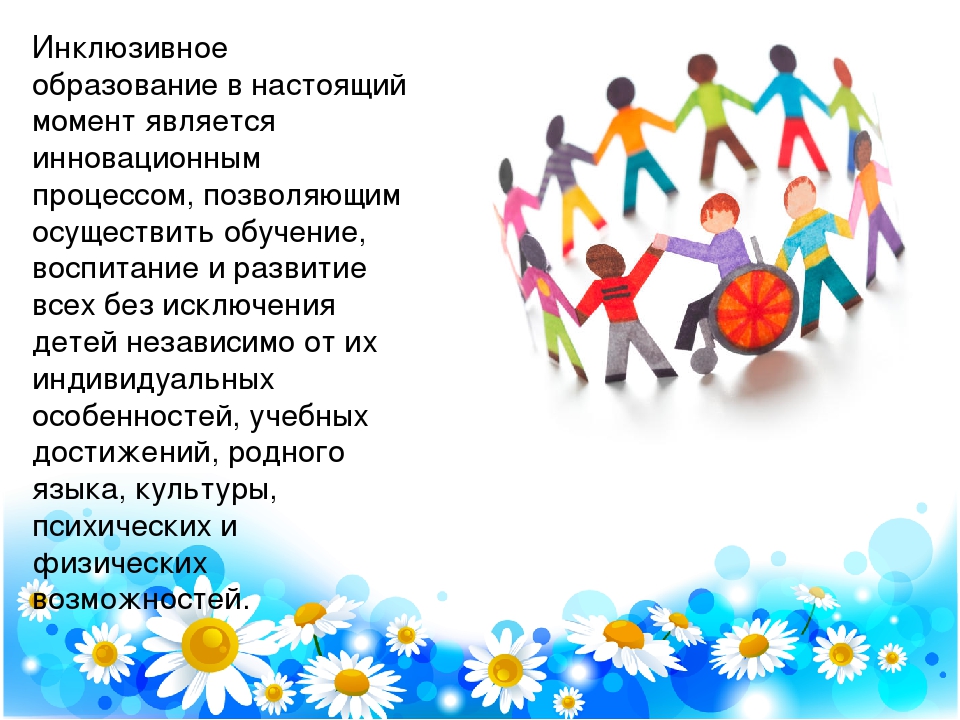 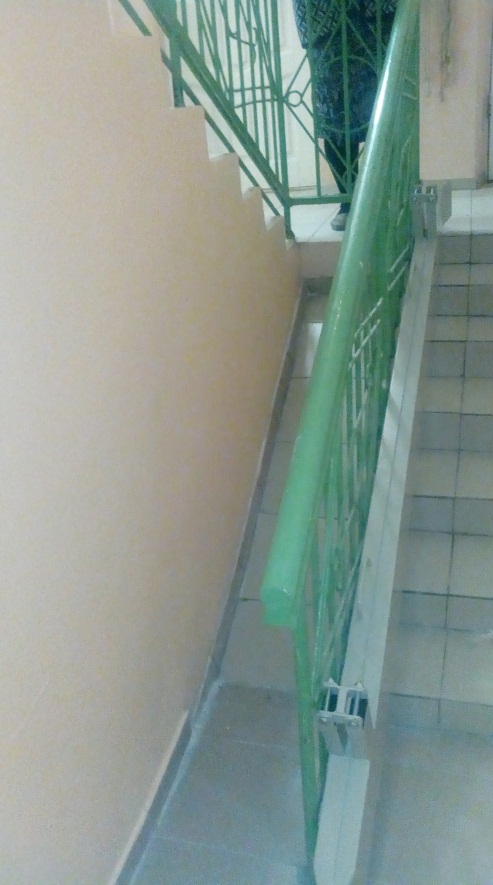 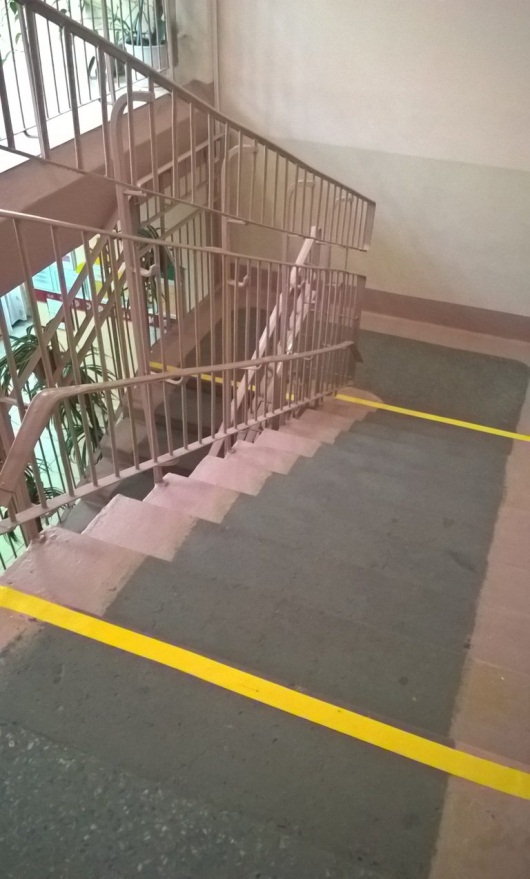 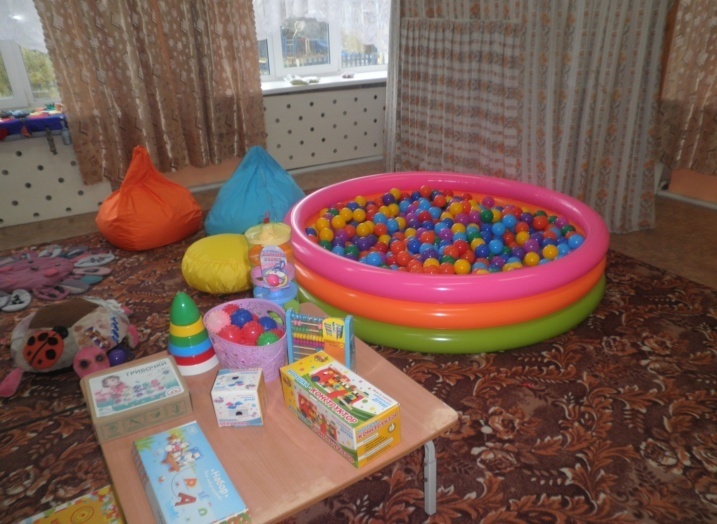 Детский сад 
№1 «Ягодка»
Детский сад 
№10 «Радуга»
Сенсорная комната в детском саду
№19 «Лучик»
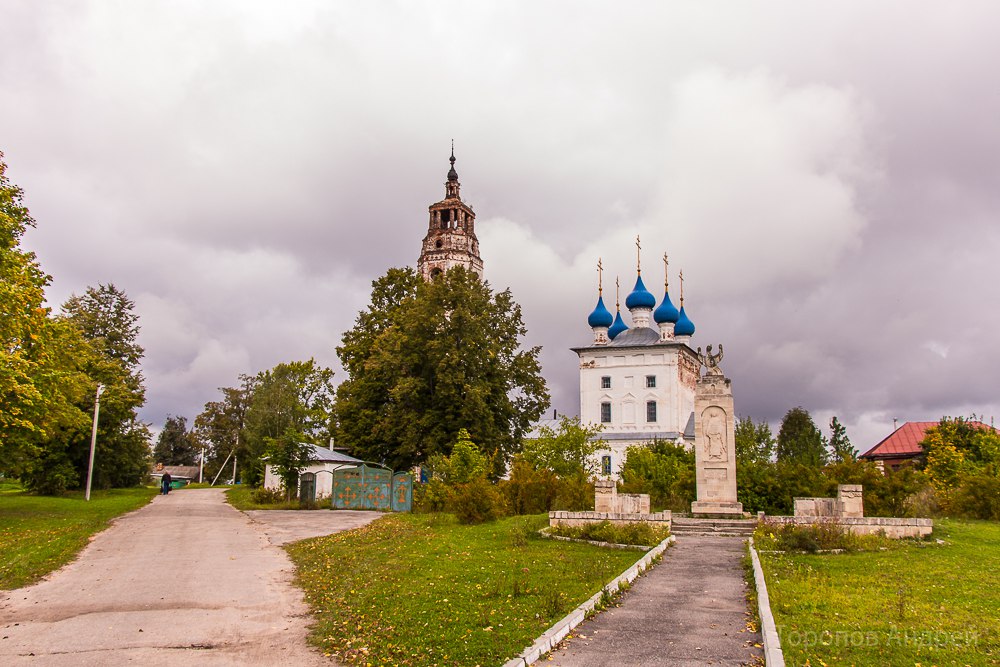 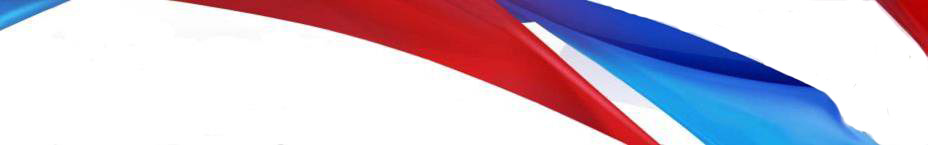 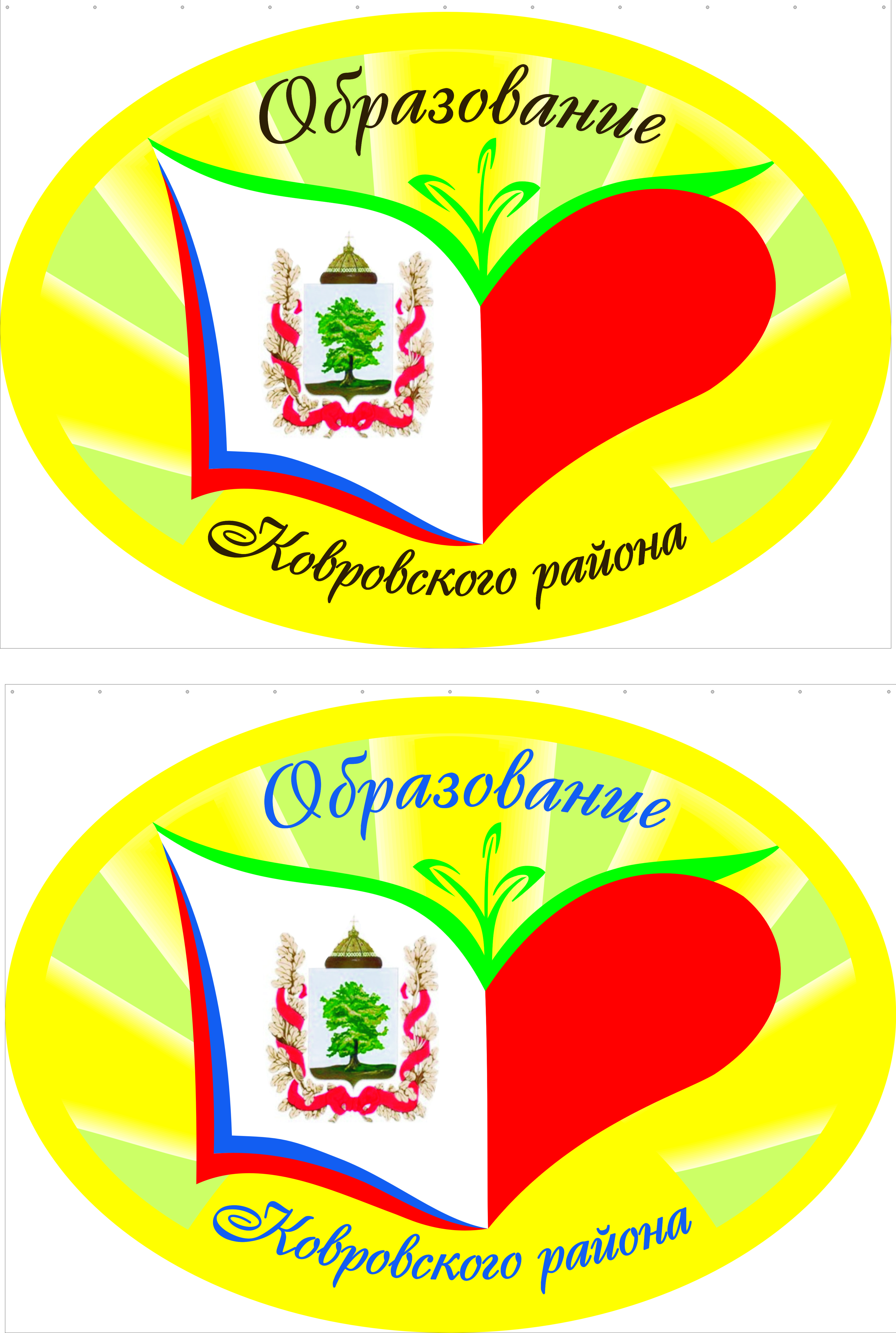 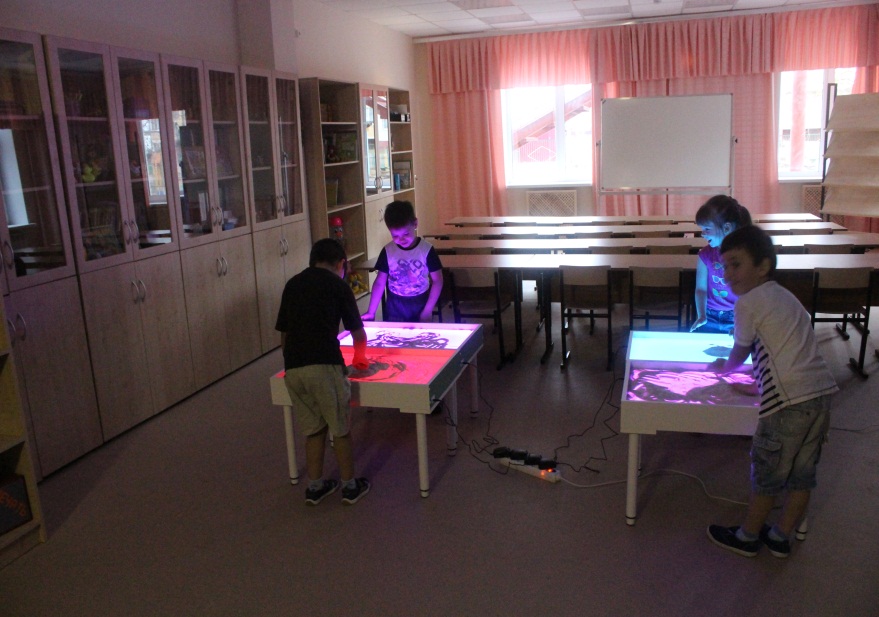 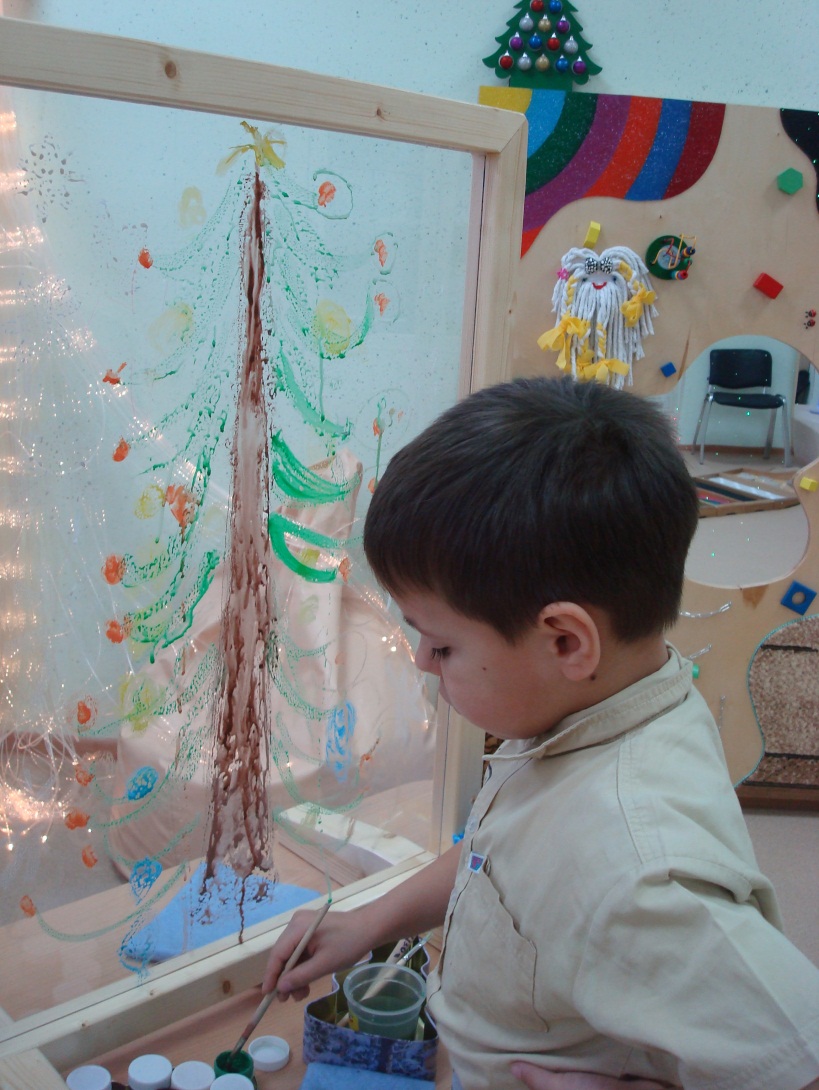 Пескотерапия
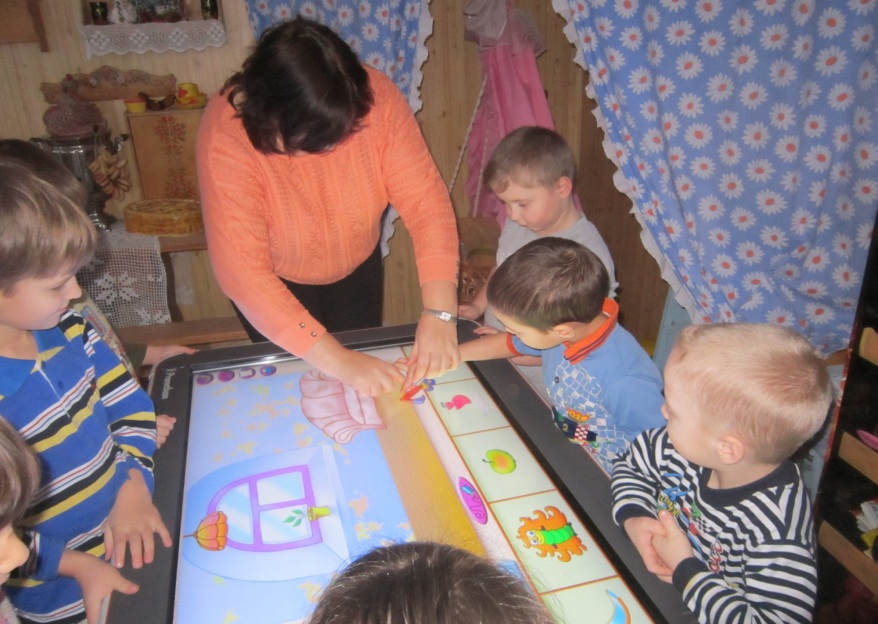 Интерактивный стол
Рисование на стекле
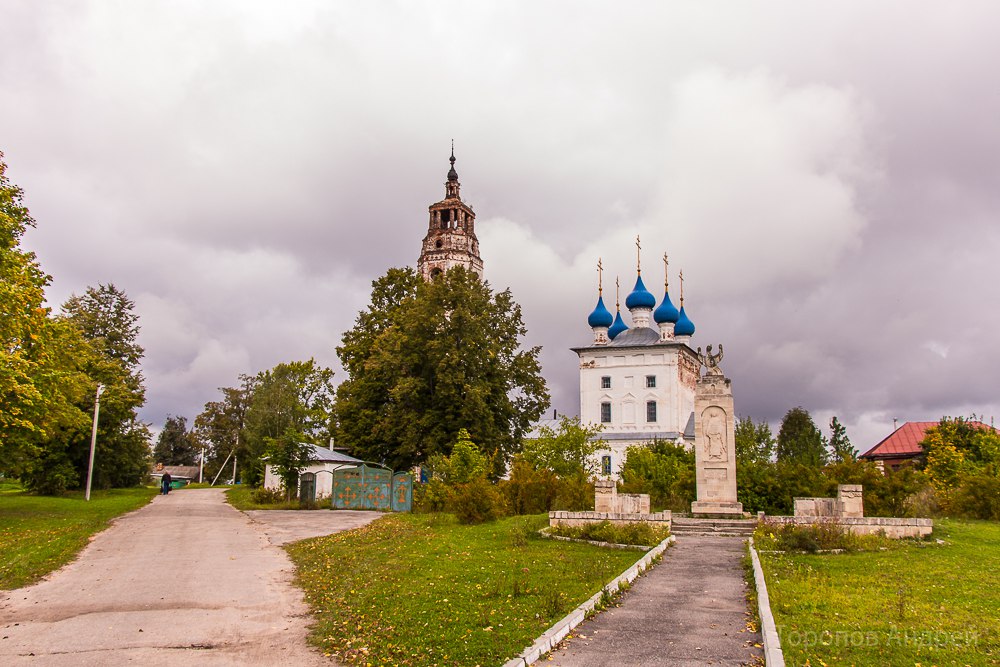 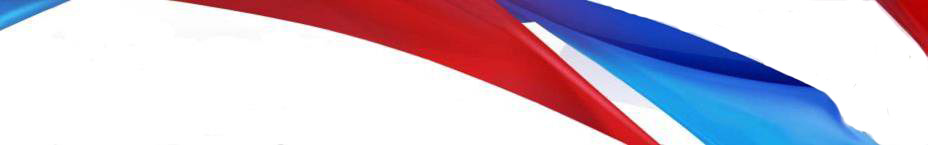 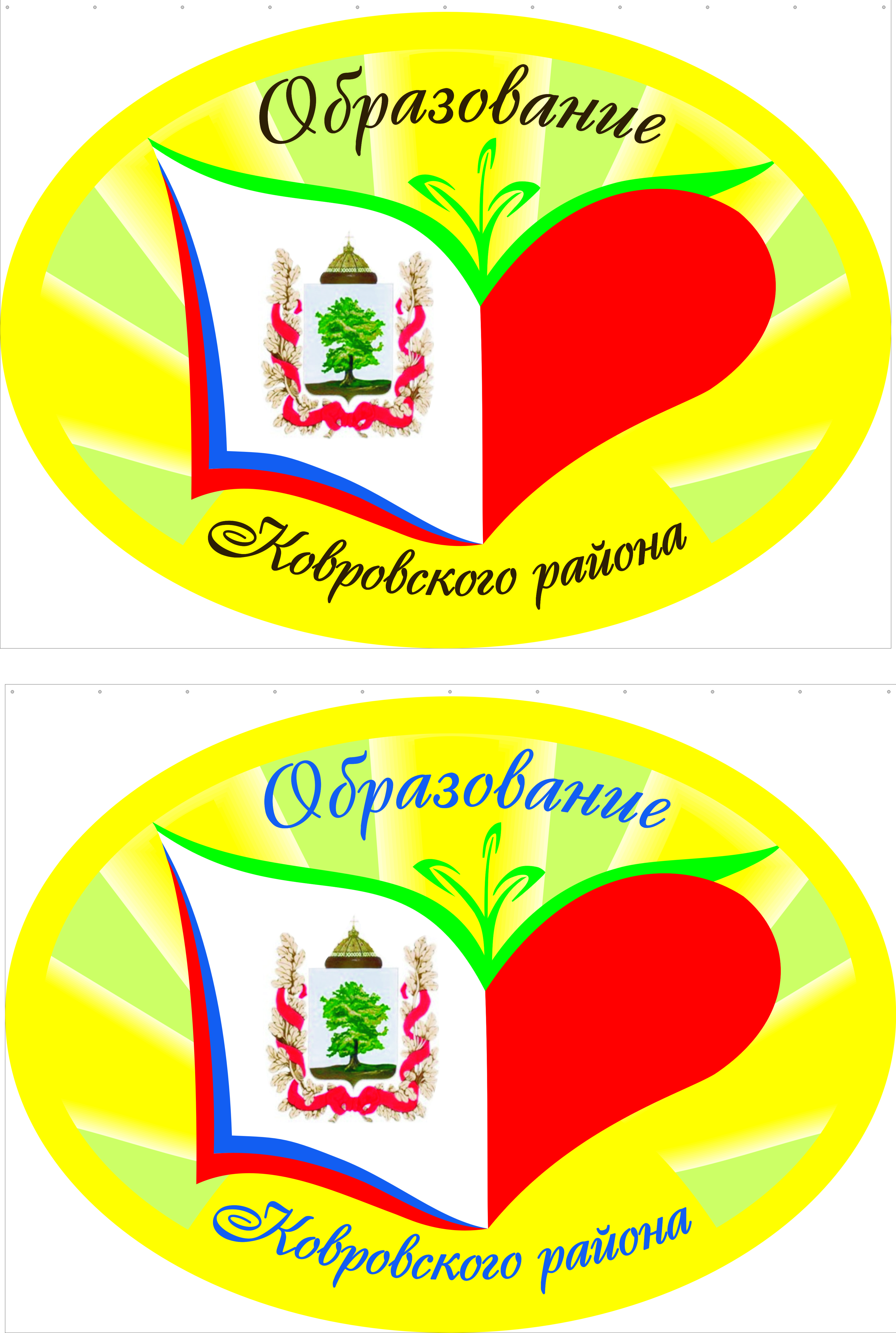 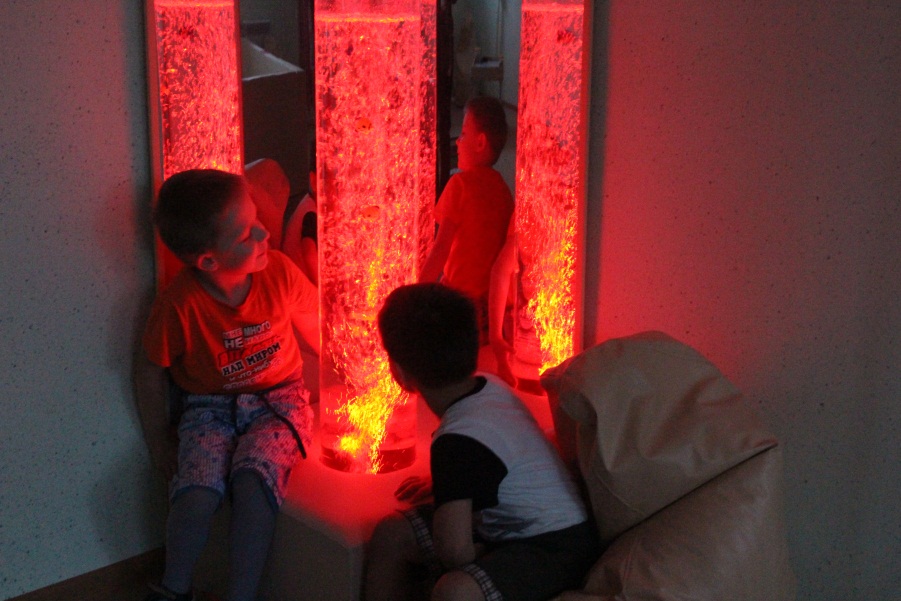 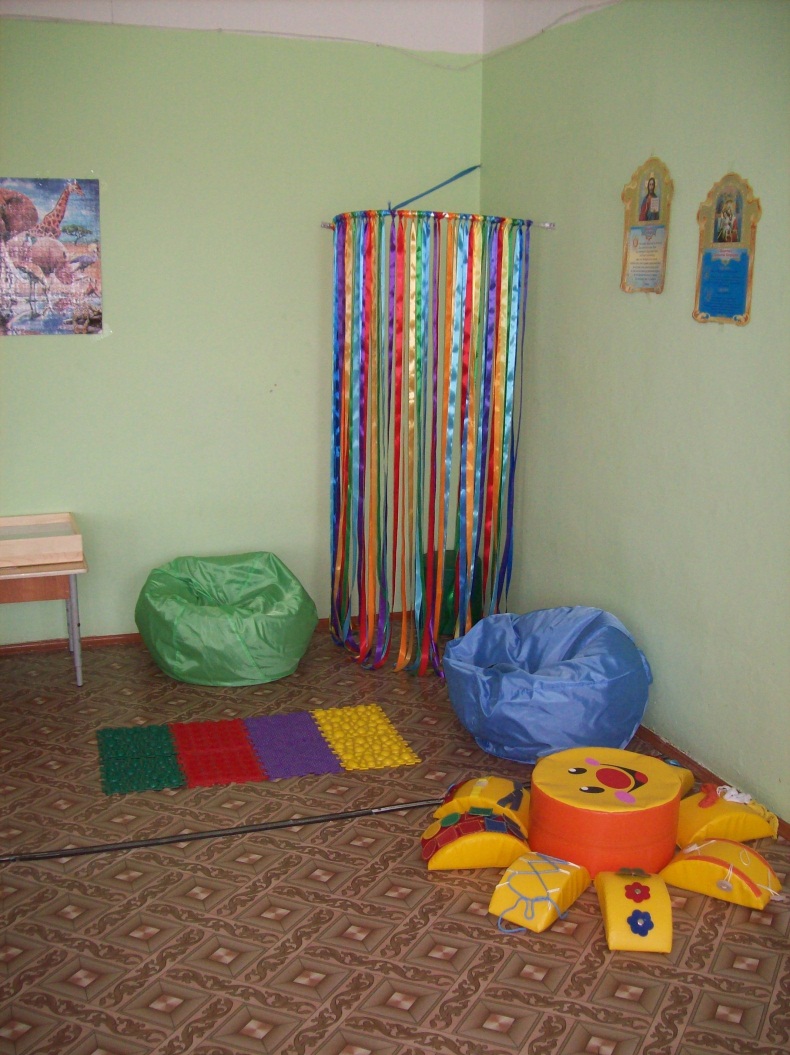 Воздушно-пузырьковые колонны
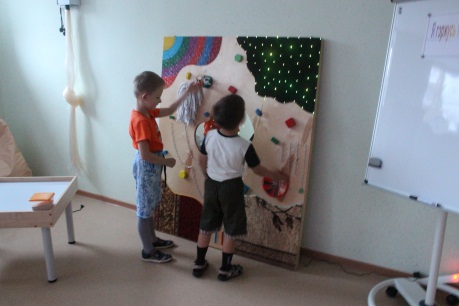 «Сухой душ»
Тактильная доска
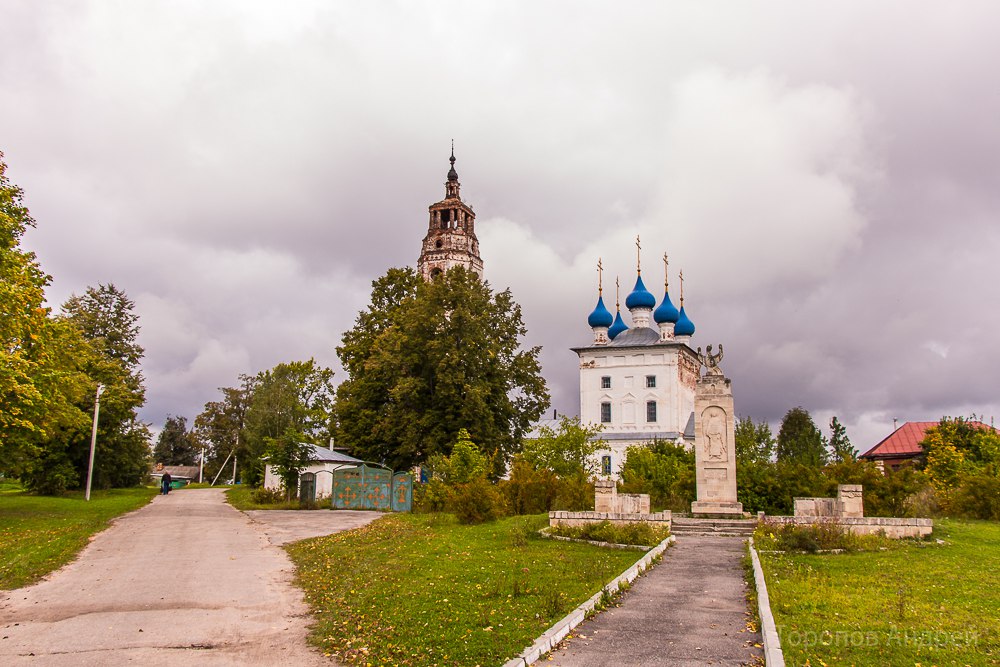 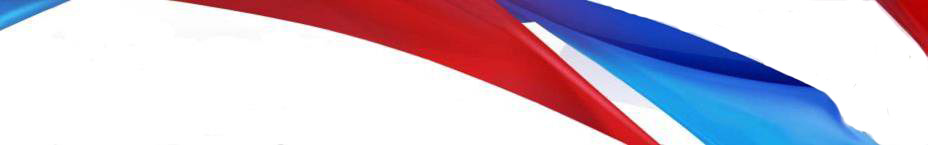 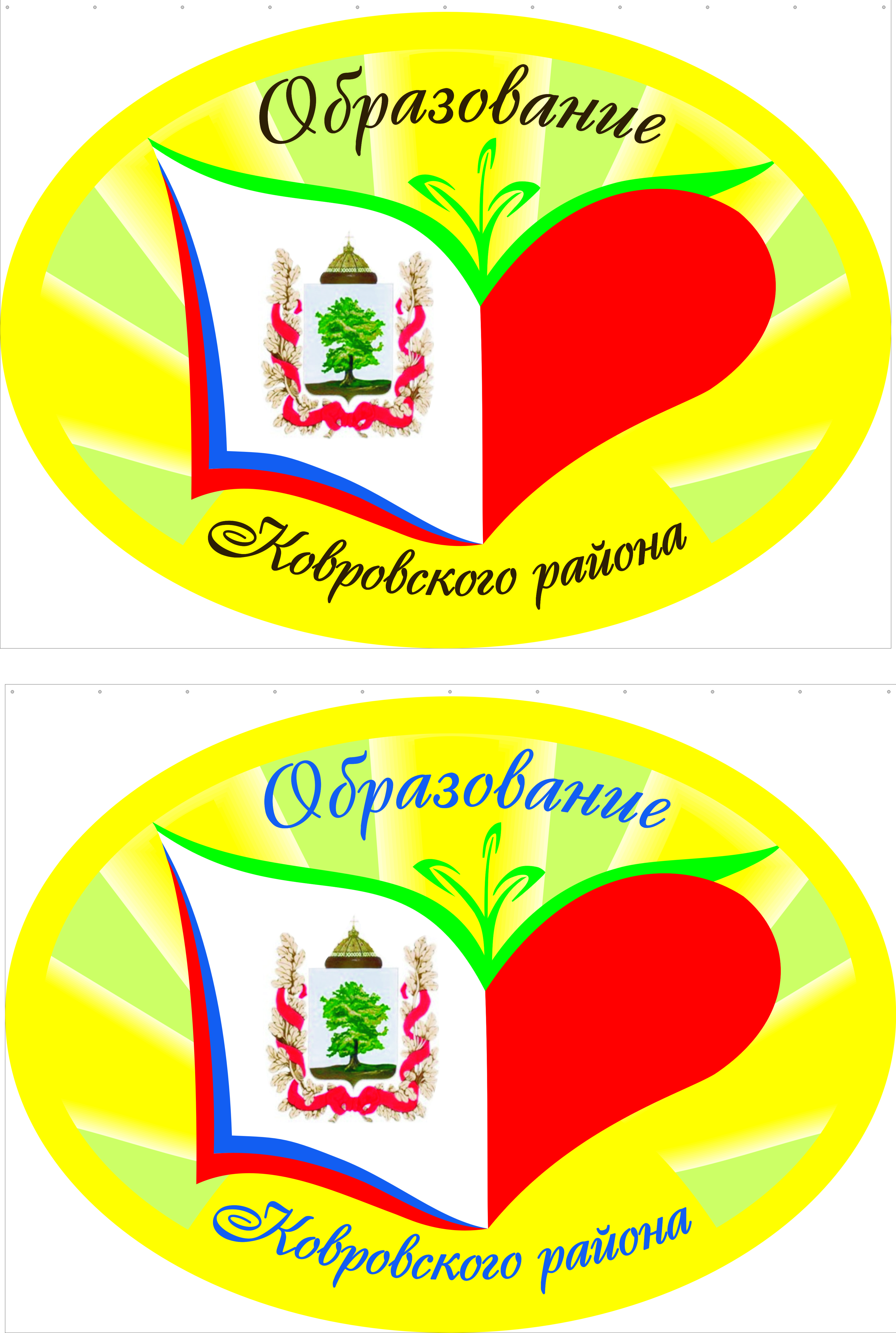 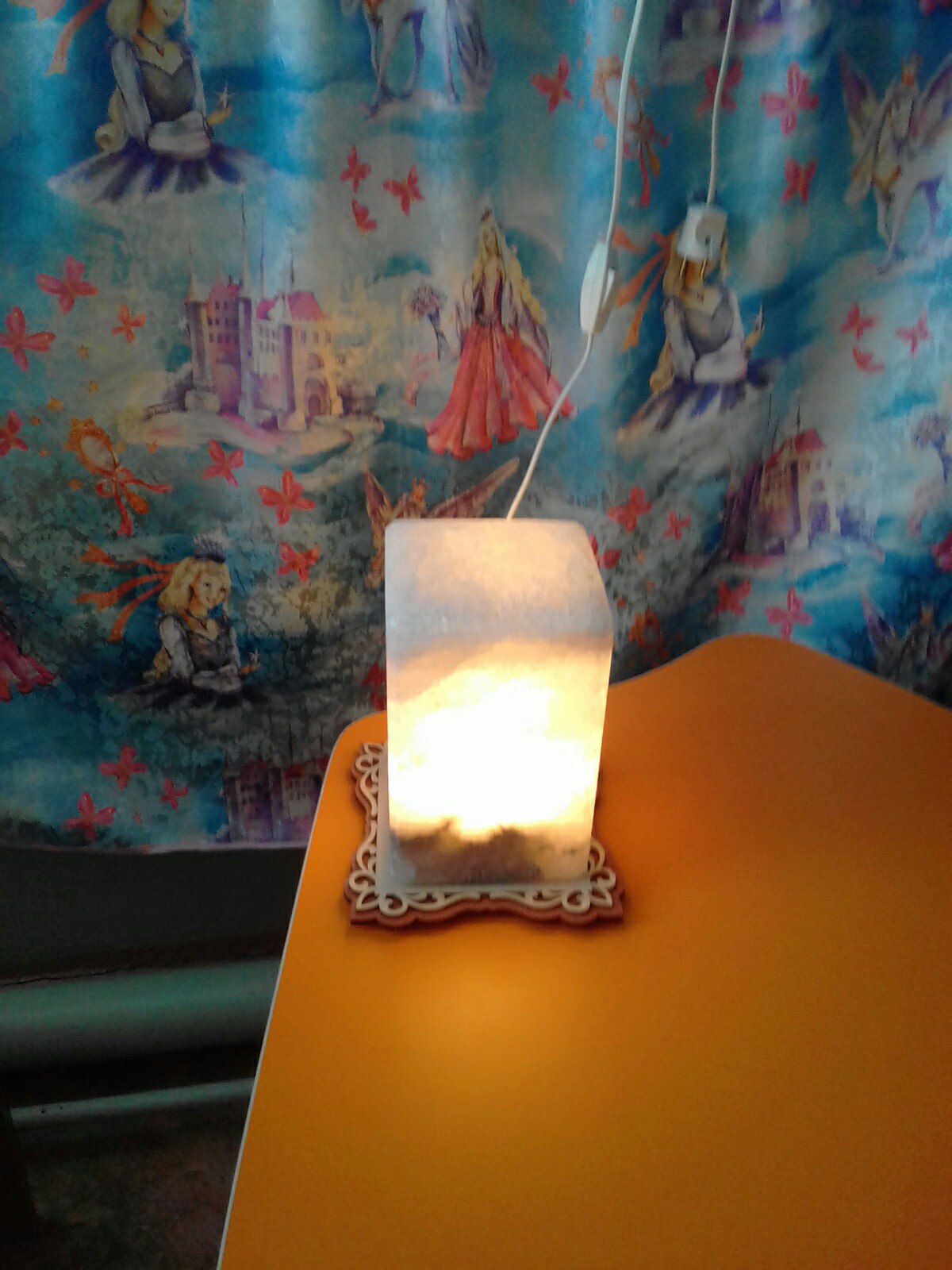 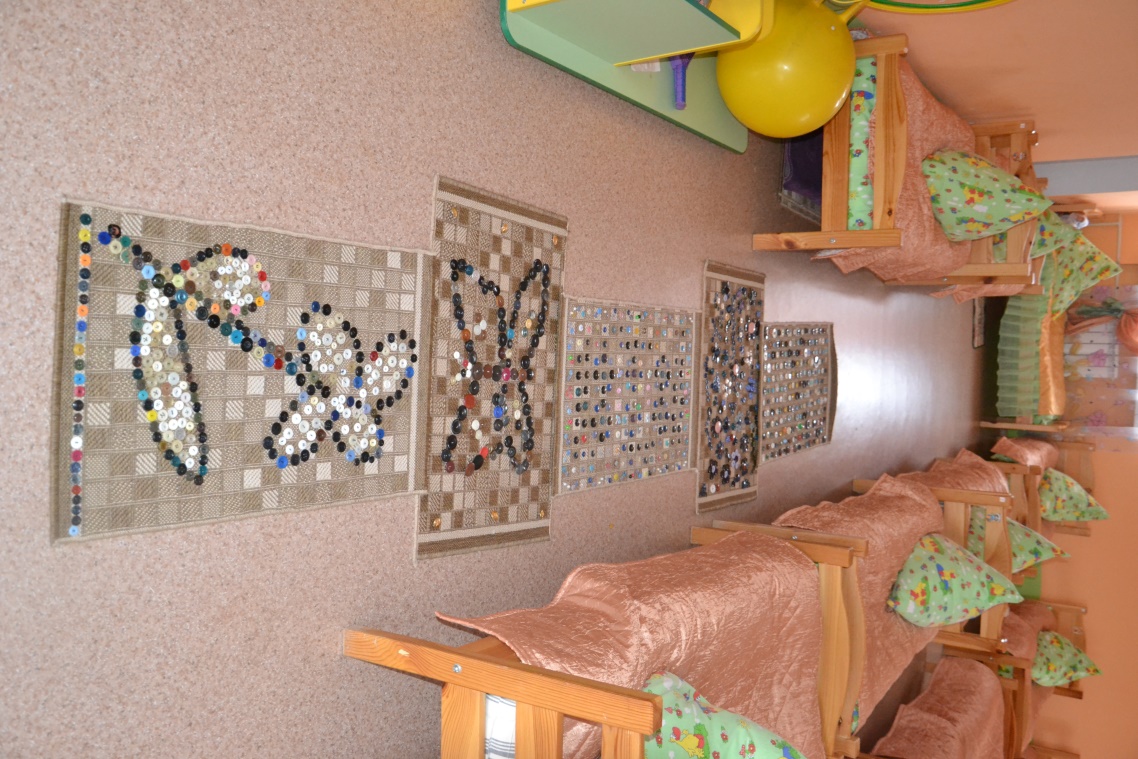 Соляной кристалл
Напольная сенсорная дорожка
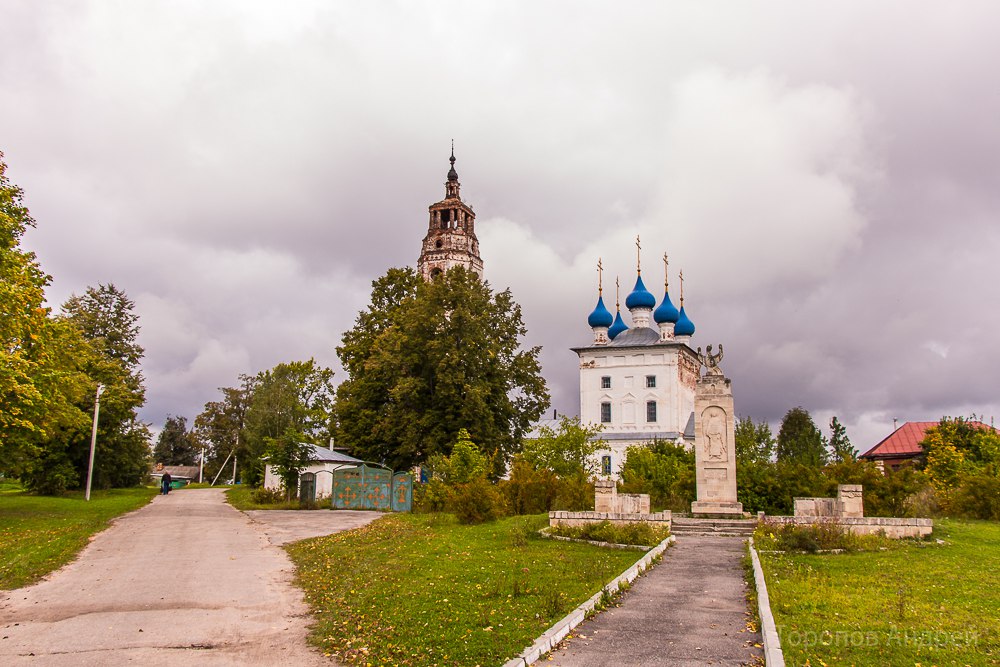 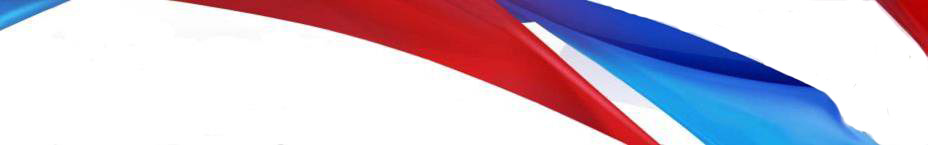 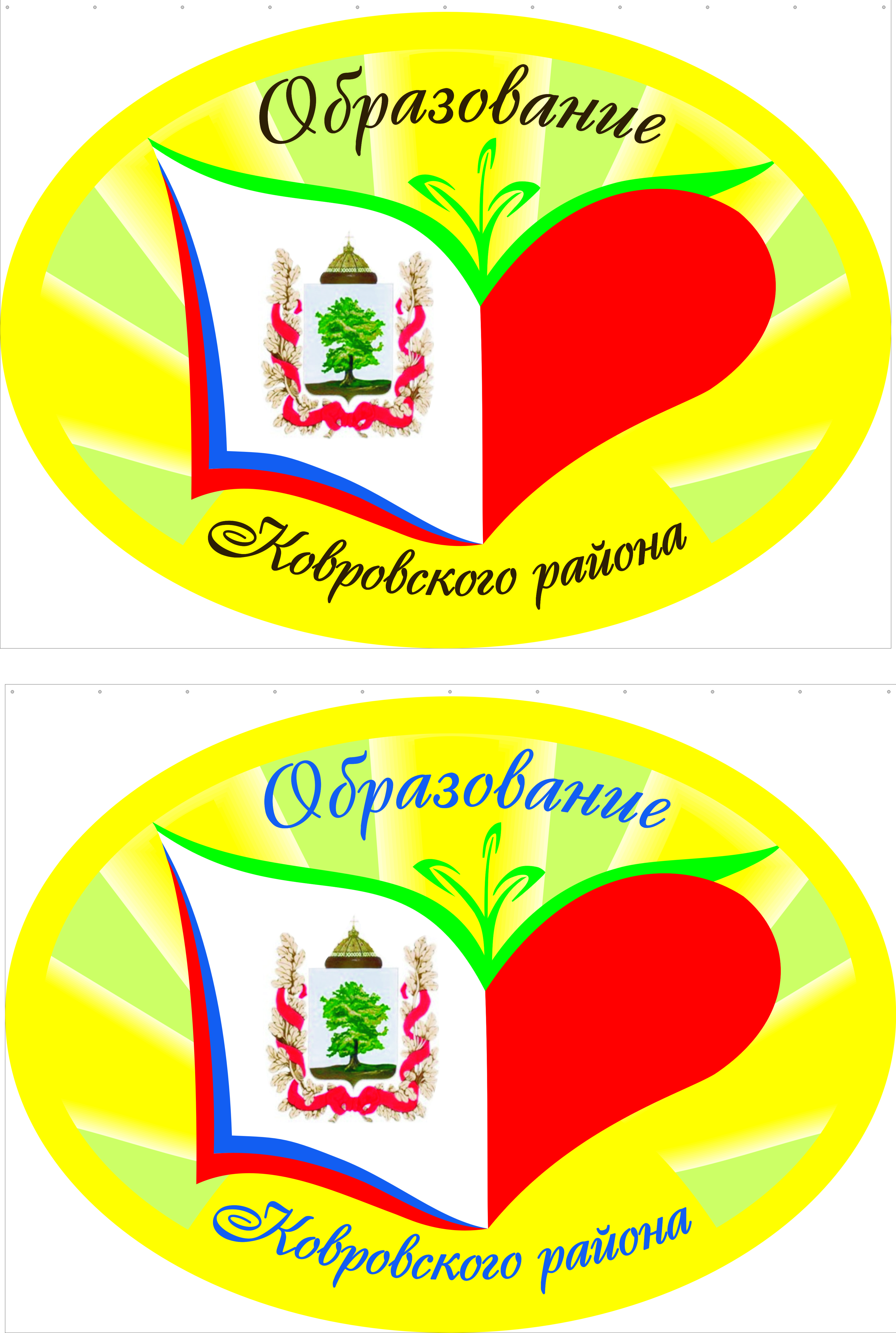 Развитие робототехнического направления в ДОУ
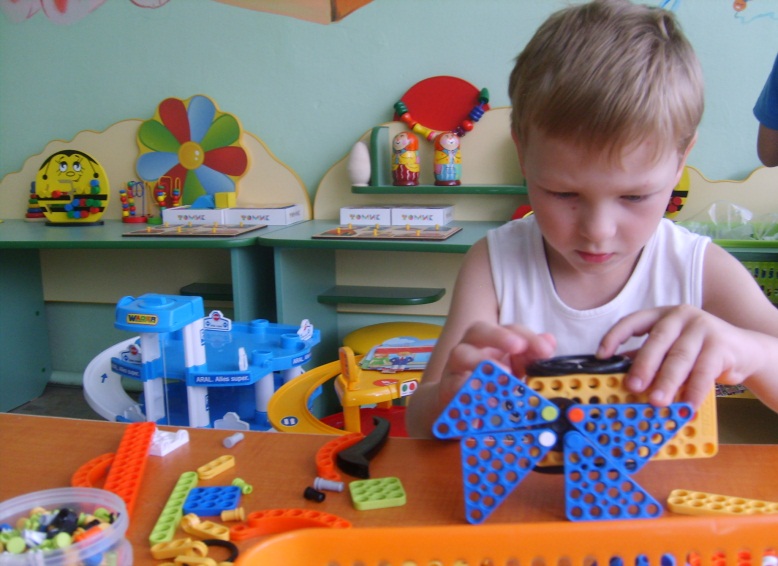 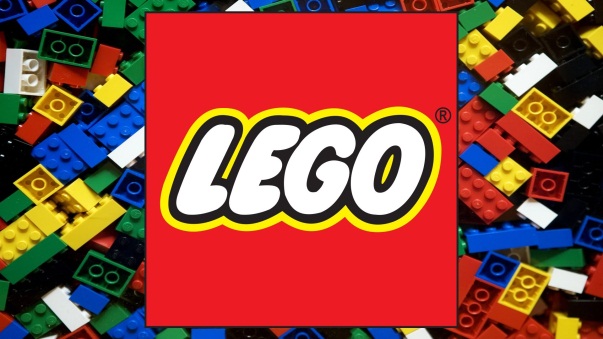 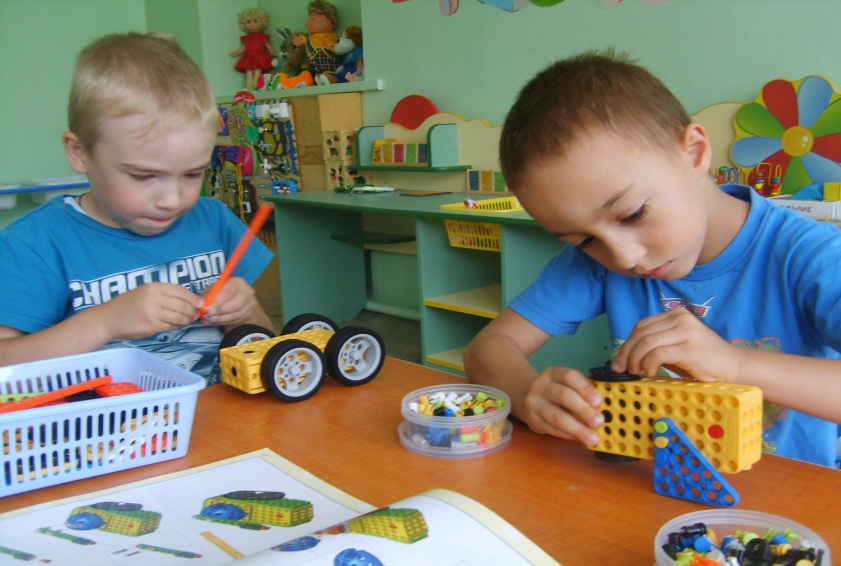 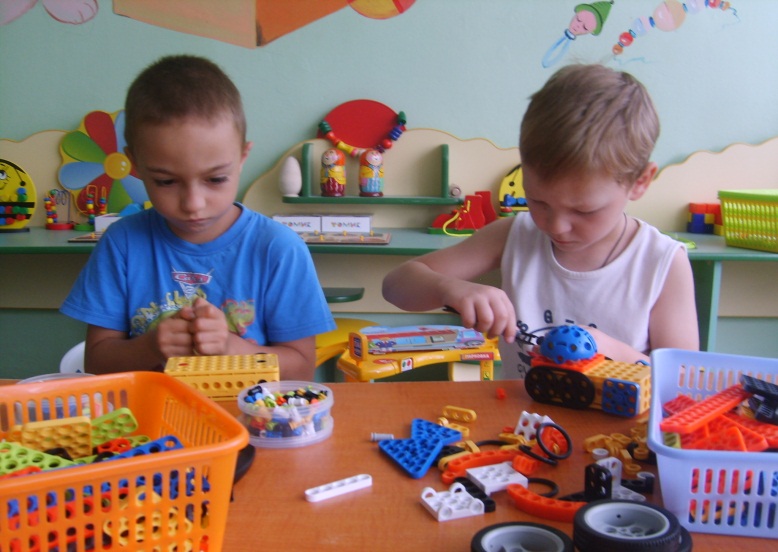 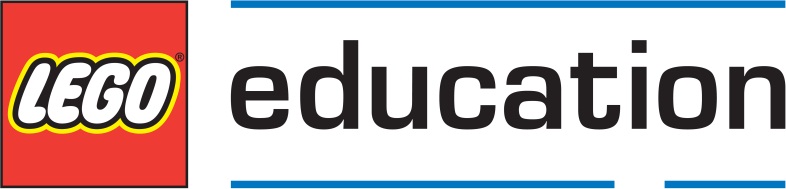 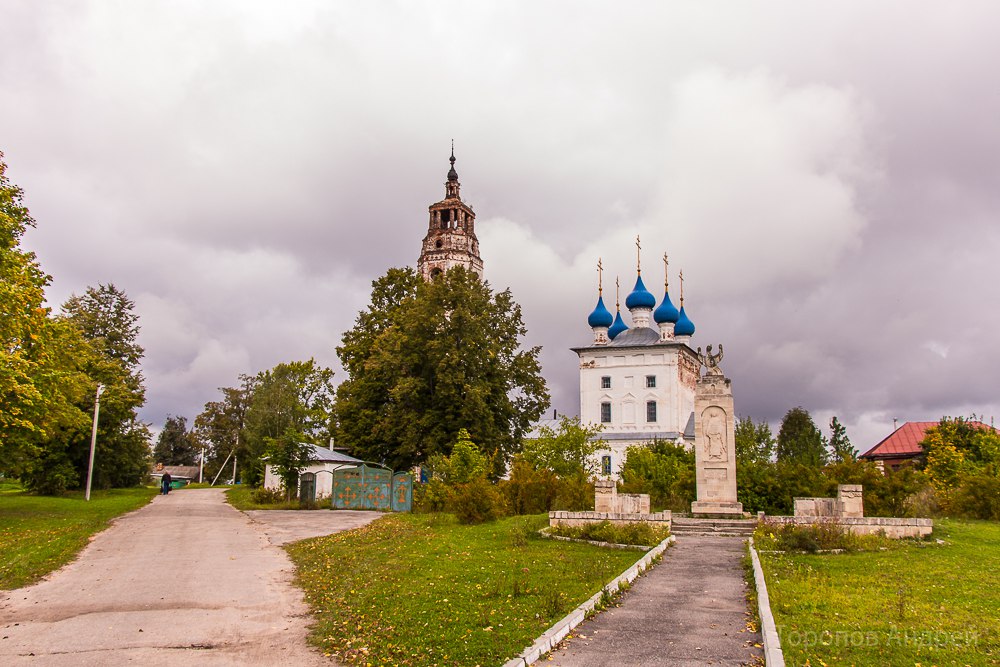 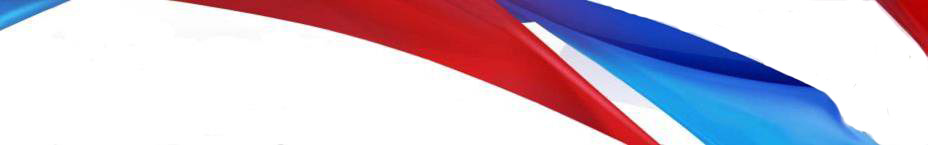 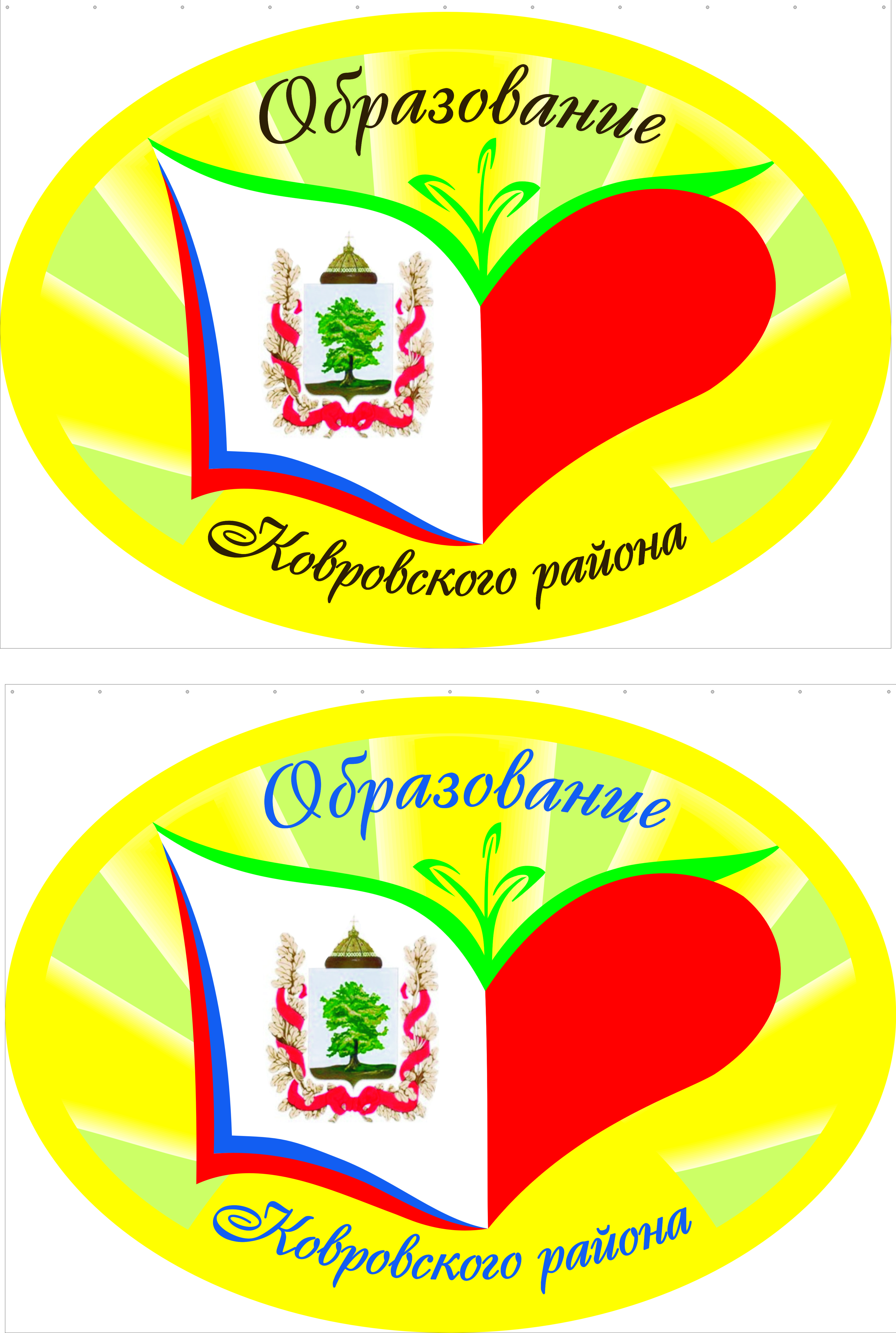 МБДОУ №15 «Теремок»
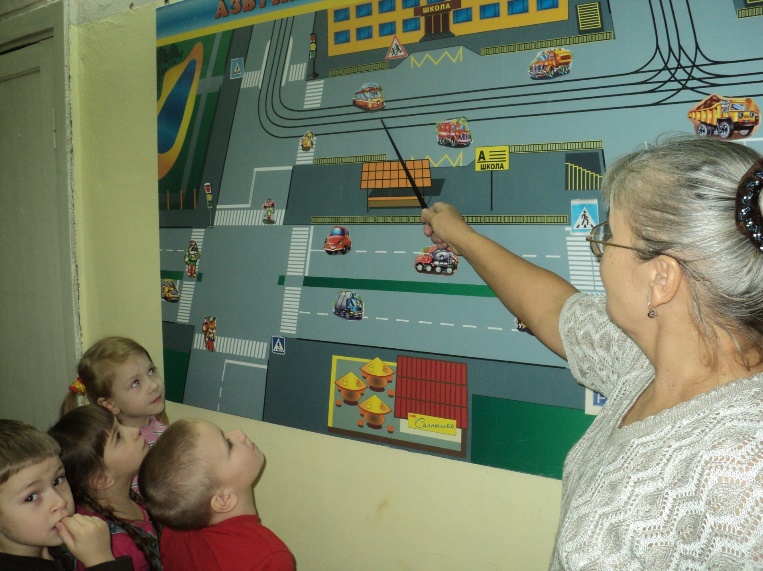 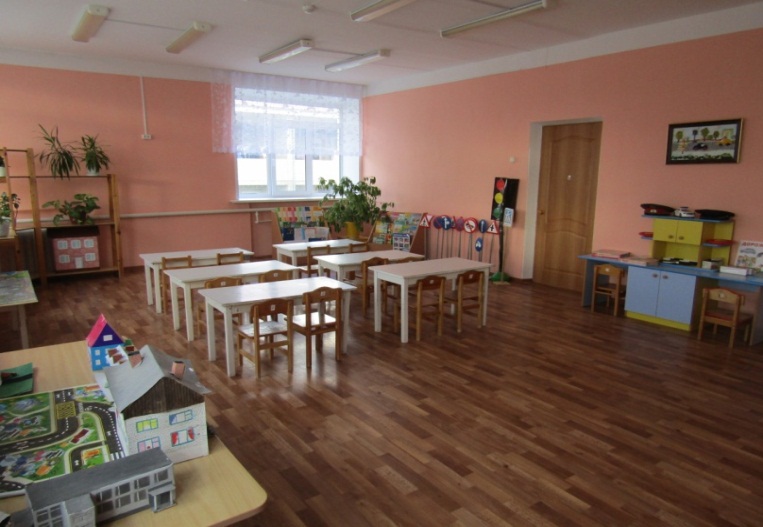 МБДОУ №6 «Светлячок»
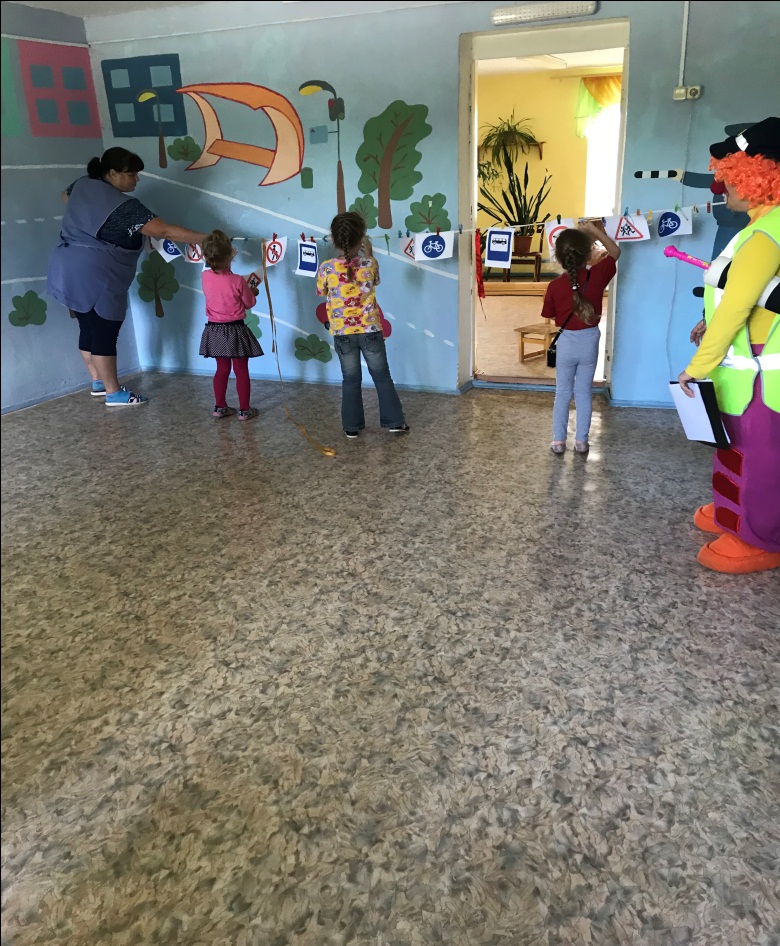 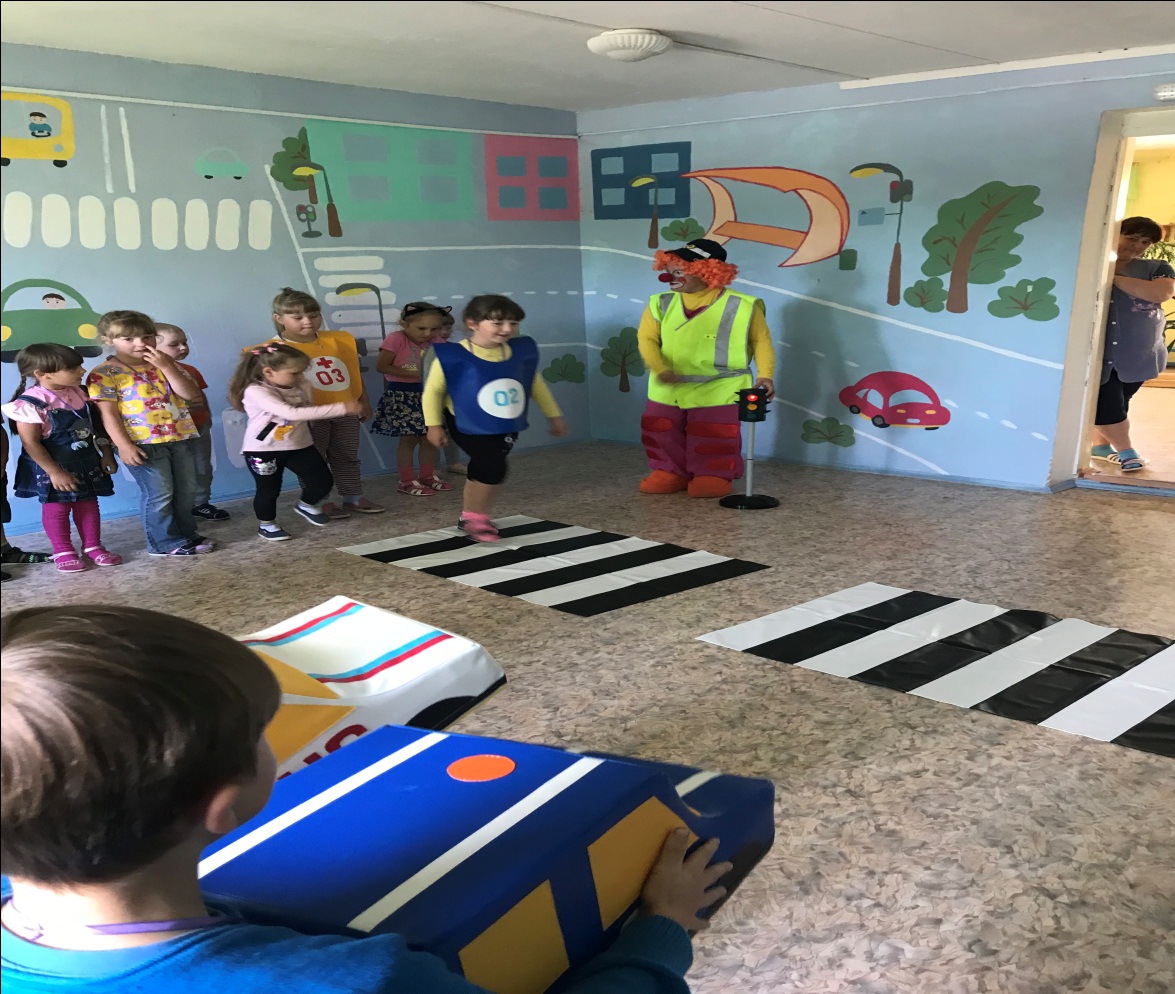 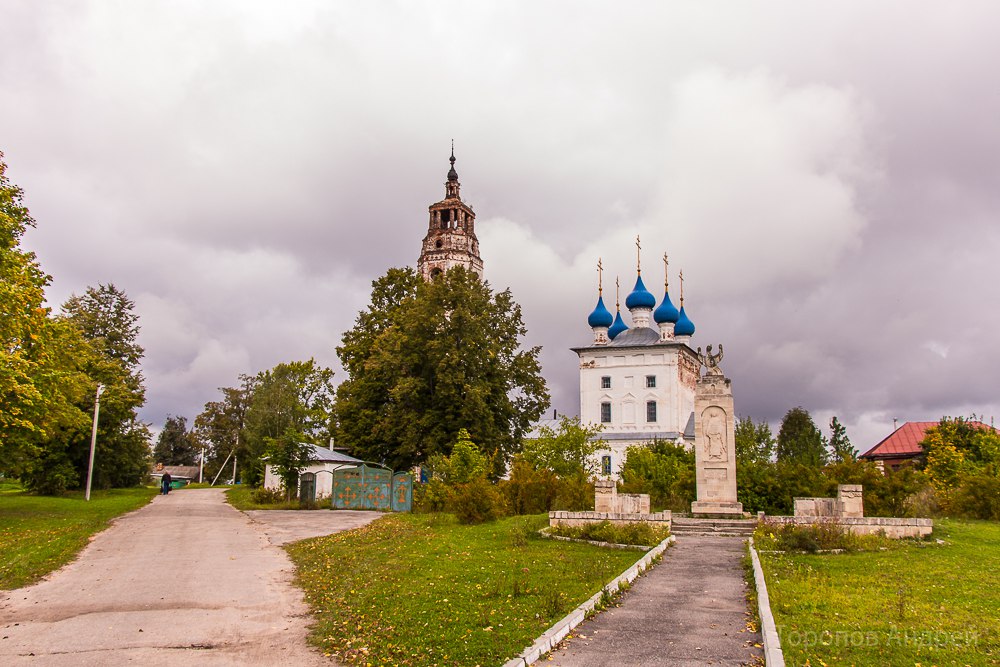 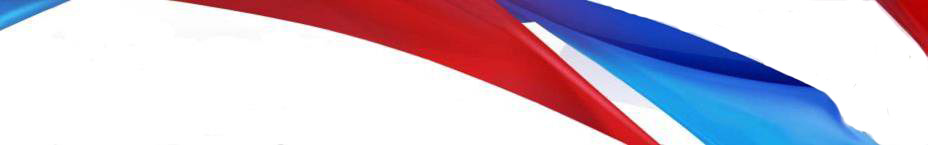 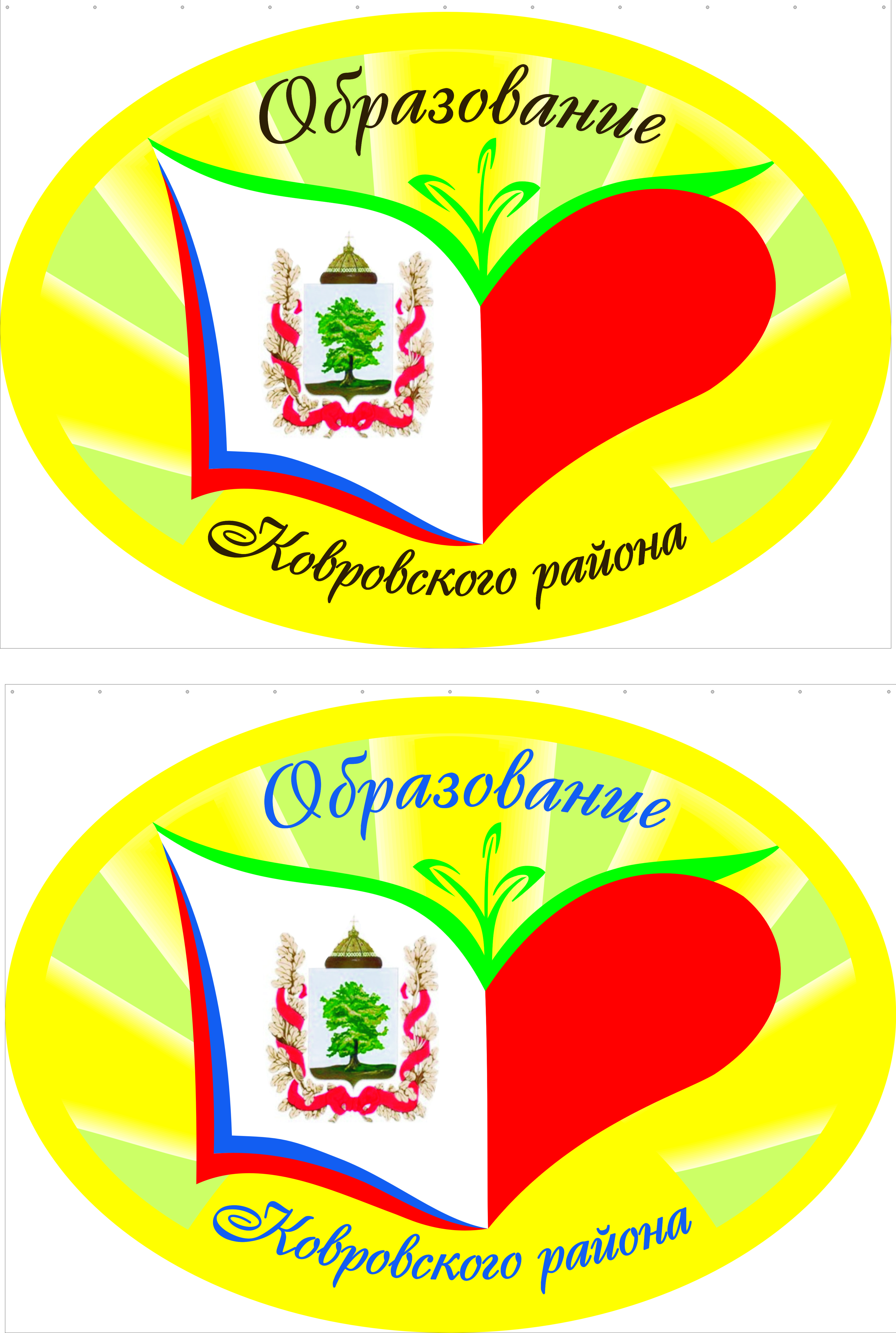 Региональные инновационные площадки
МБДОУ №11 «Солнышко» 
«Создание модели безбарьерной среды
 на базе сельского территориального  комплекса 
дошкольного образования» 

          МБОУ «Иваново-Эсинская СОШ»
«Образовательный портал как компонент информационно-образовательной среды современной школы»

МАУДО «Дворец творчества детей и молодежи»
«Создание  модели туристско-образовательного центра «Мелехово»

МБОУ «Мелеховская СОШ №1 им. И.П. Монахова»
«Создание модели центра патриотического воспитания и допризывной подготовки в общеобразовательной организации»
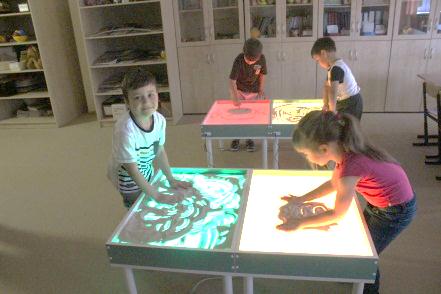 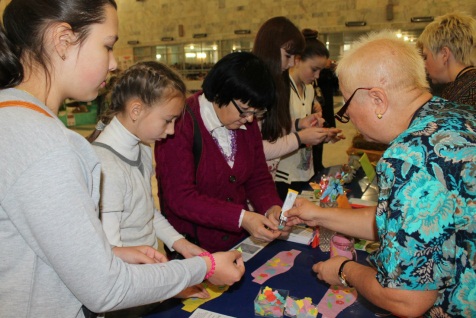 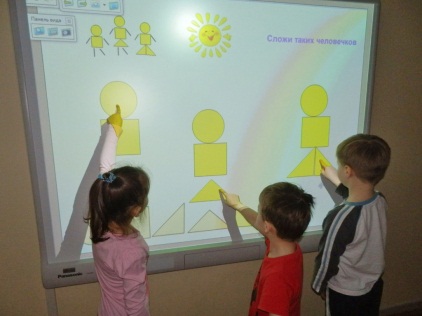 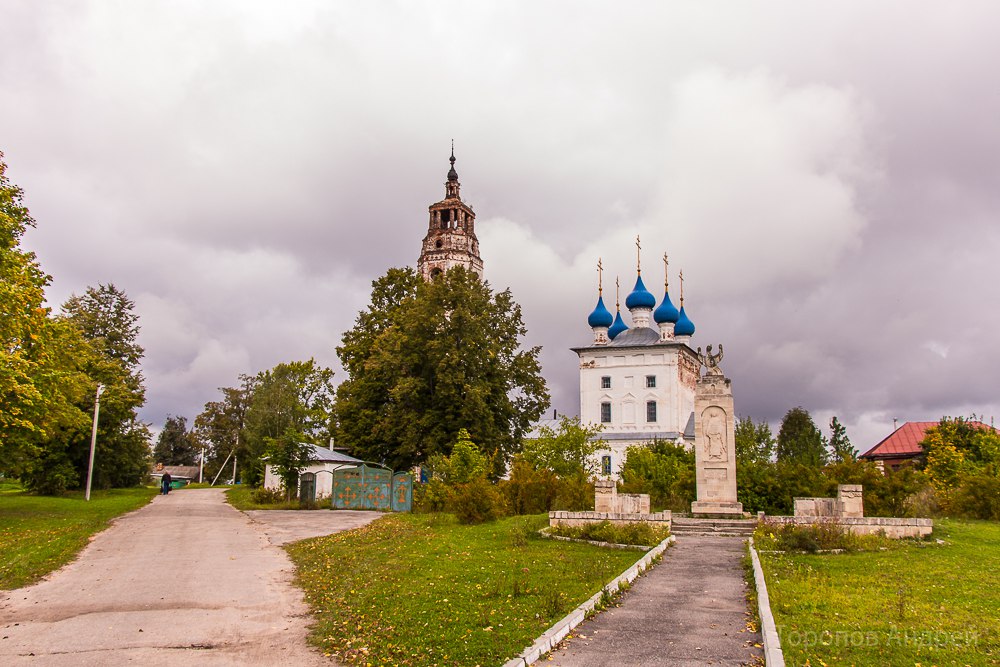 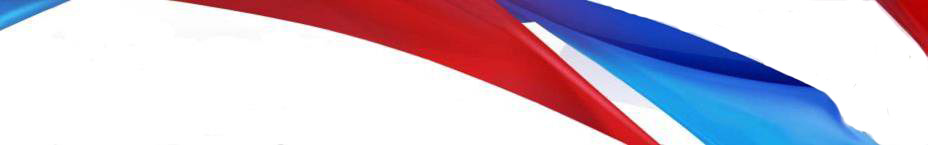 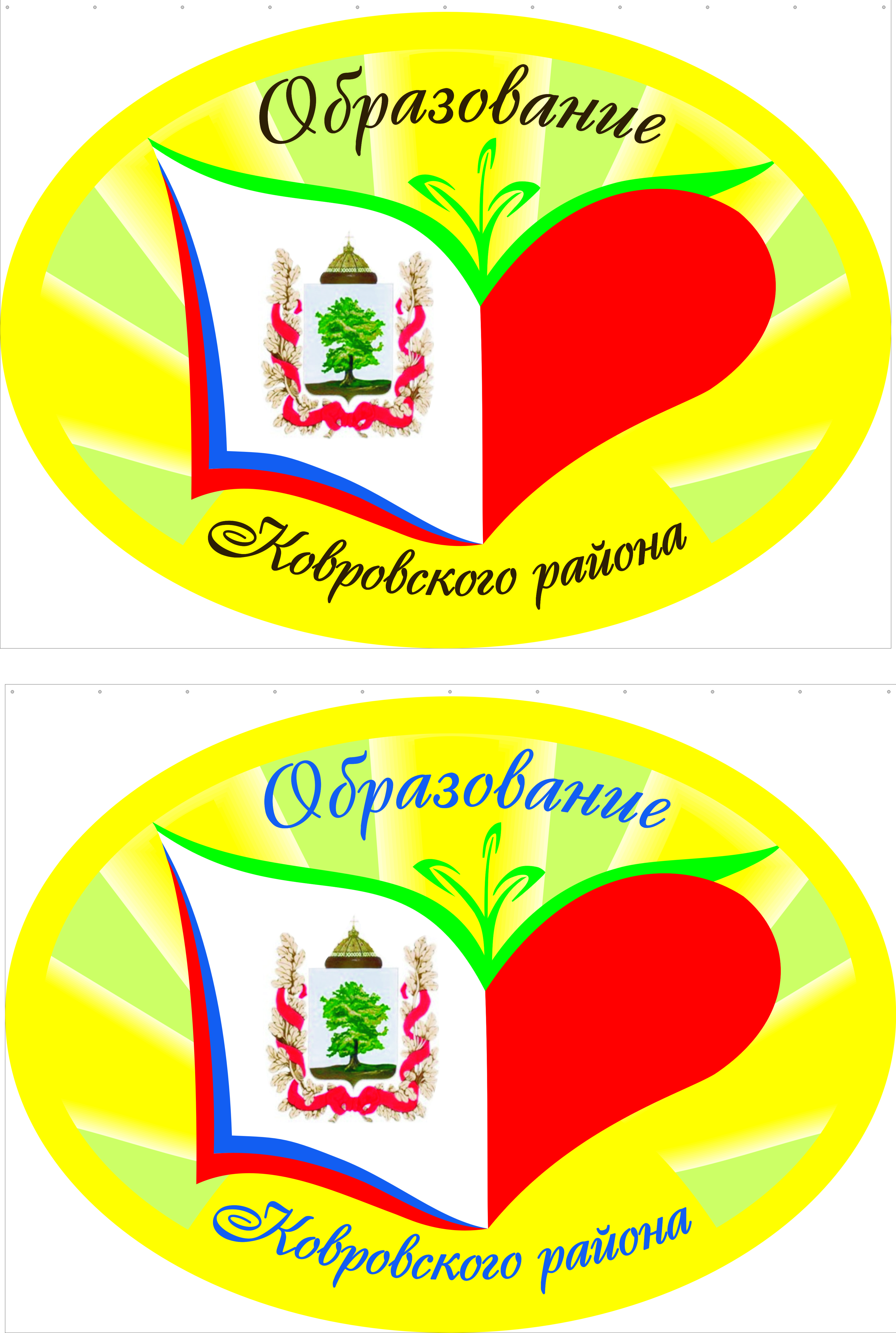 Муниципальные инновационные площадки
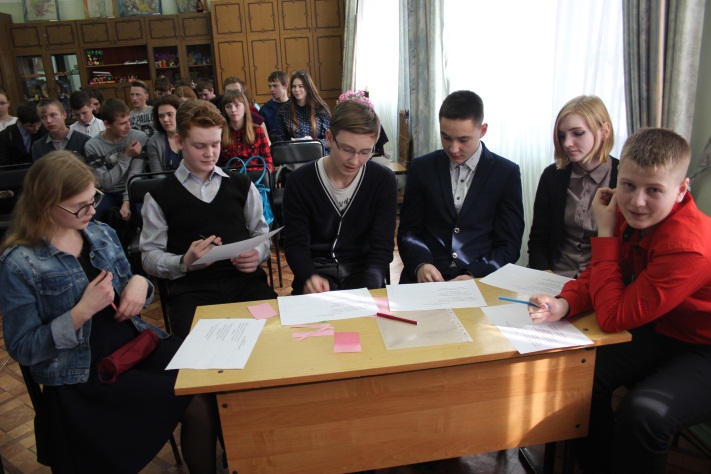 МБОУ «Малыгинская СОШ»
«Организация взаимодействия школы и социума при формировании российской гражданской идентичности через реализацию культурно-образовательных сетевых проектов с использованием ИКТ»
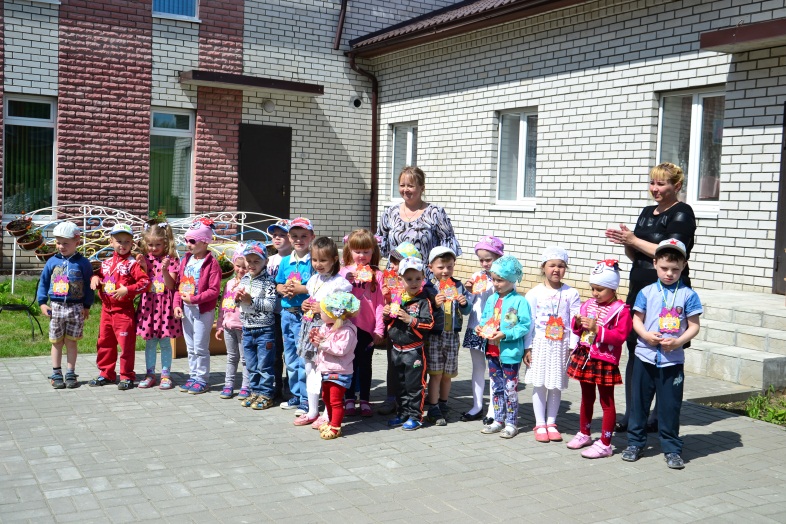 МБДОУ №20 «Колобок»
«Создание стратегии профессионального и личностного саморазвития педагогов ДОУ»
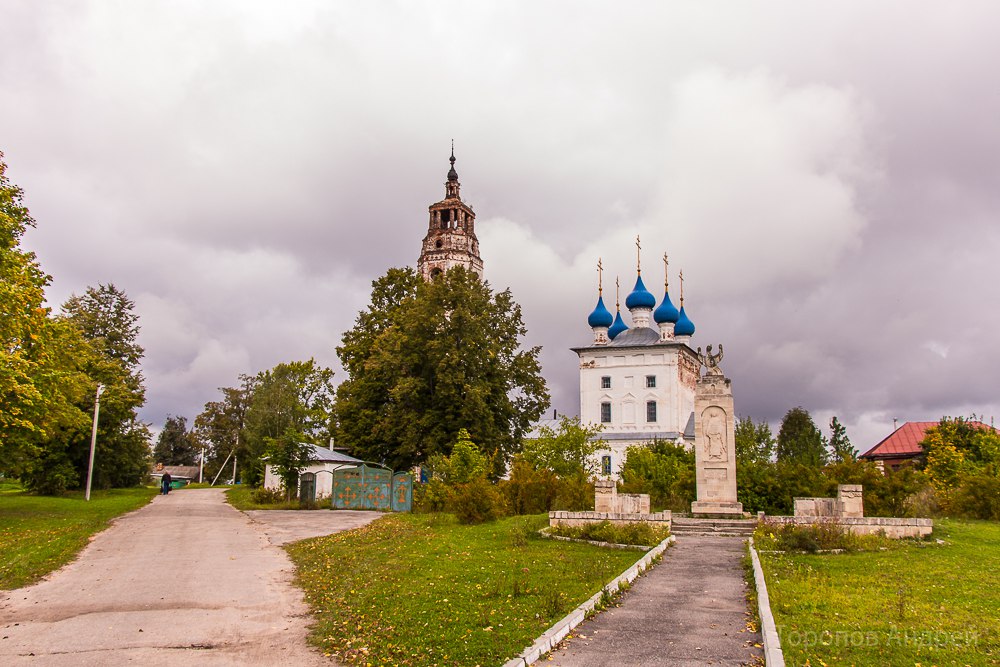 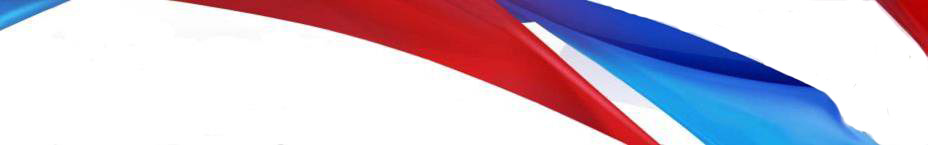 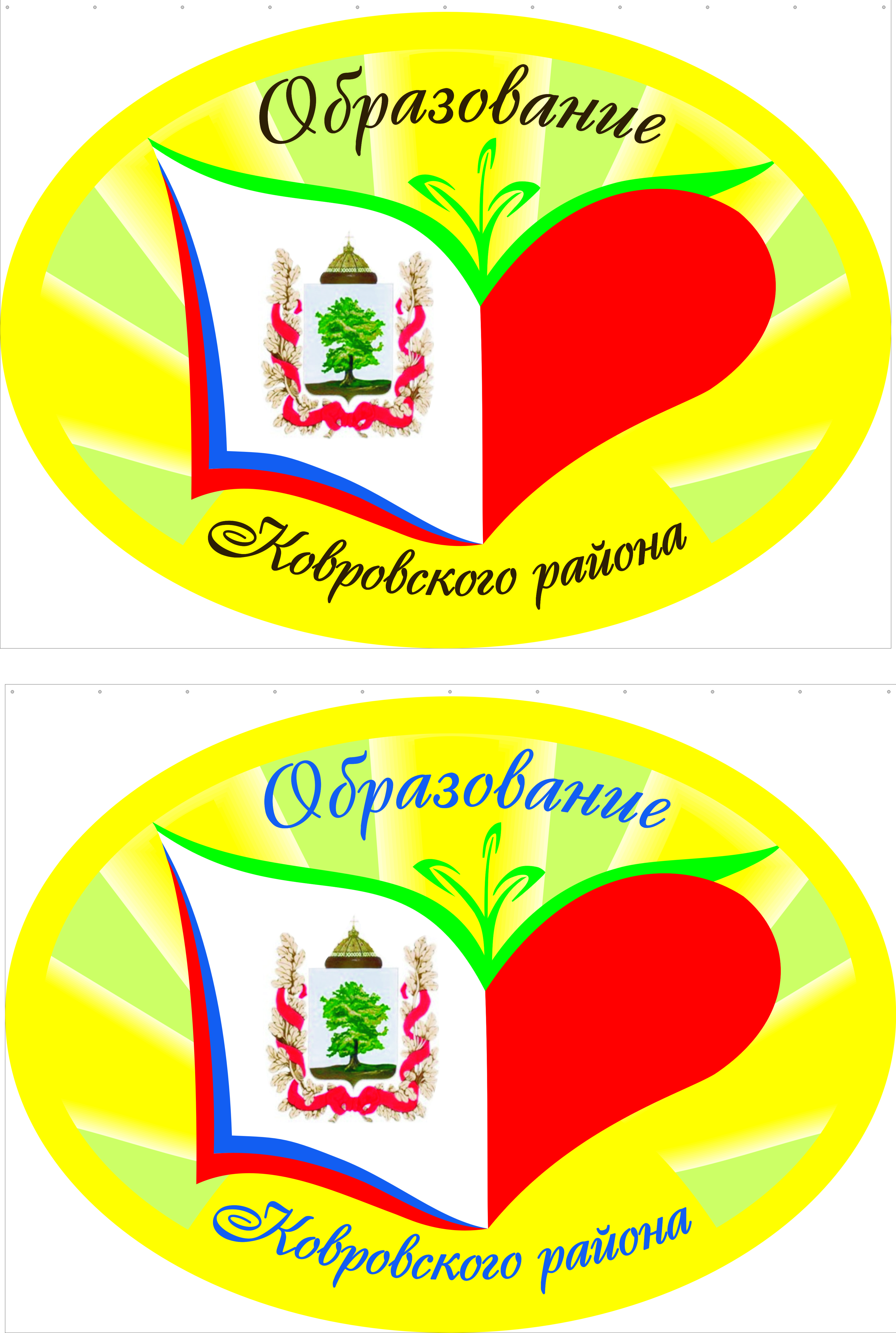 «Школа успеха!»
Центр внеурочной 
деятельности
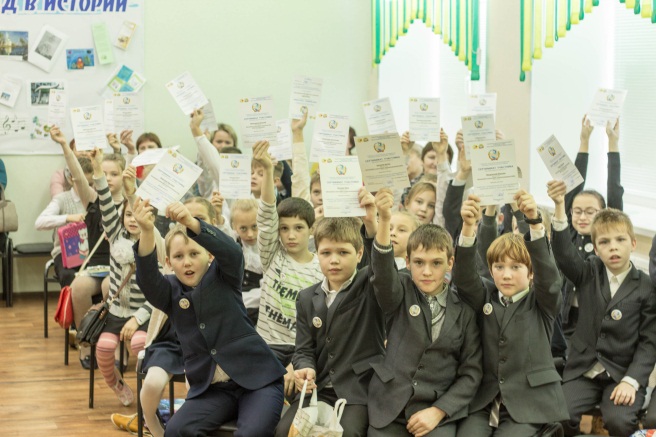 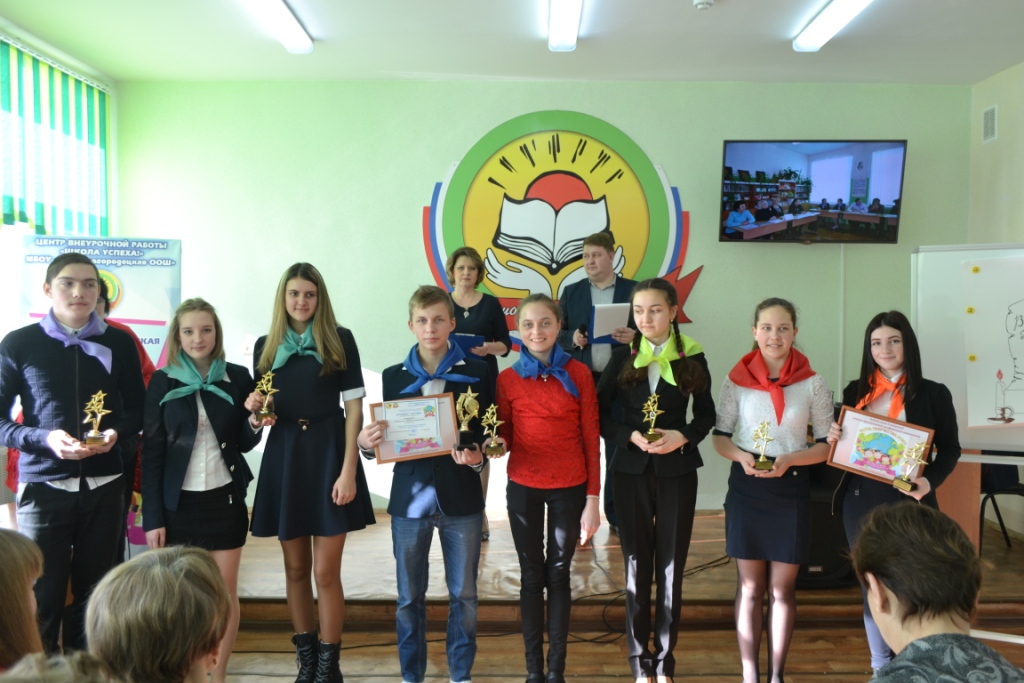 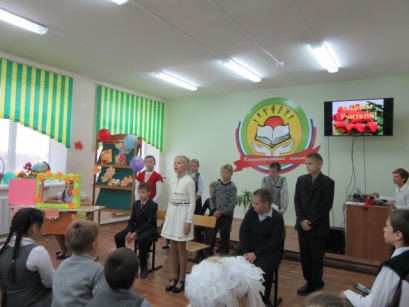 МБОУ 
«Клязьмогородецкая ООШ»
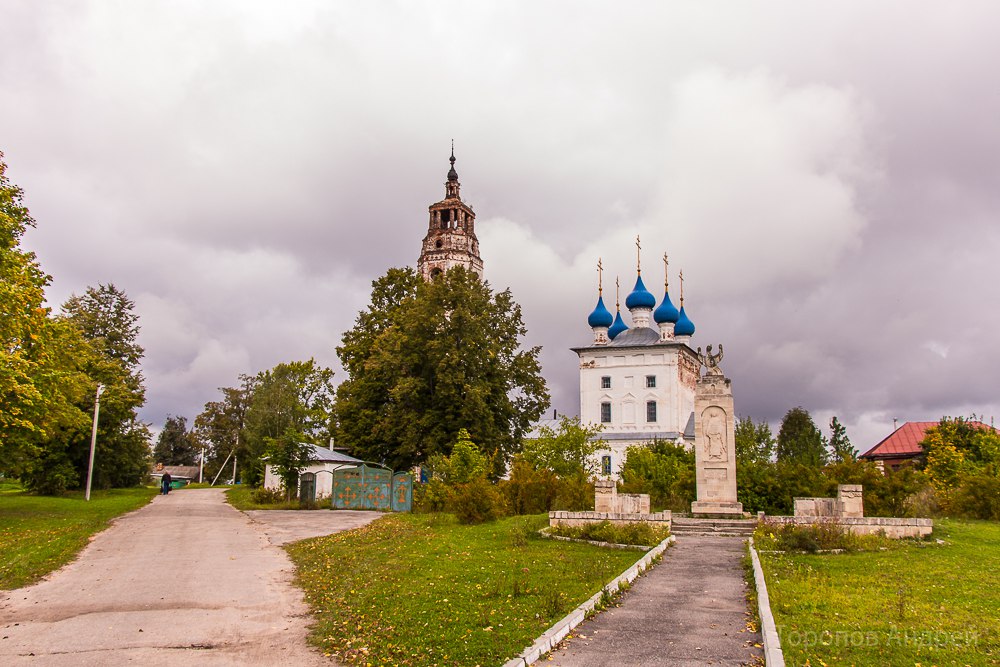 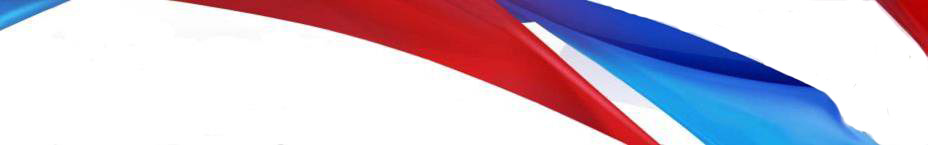 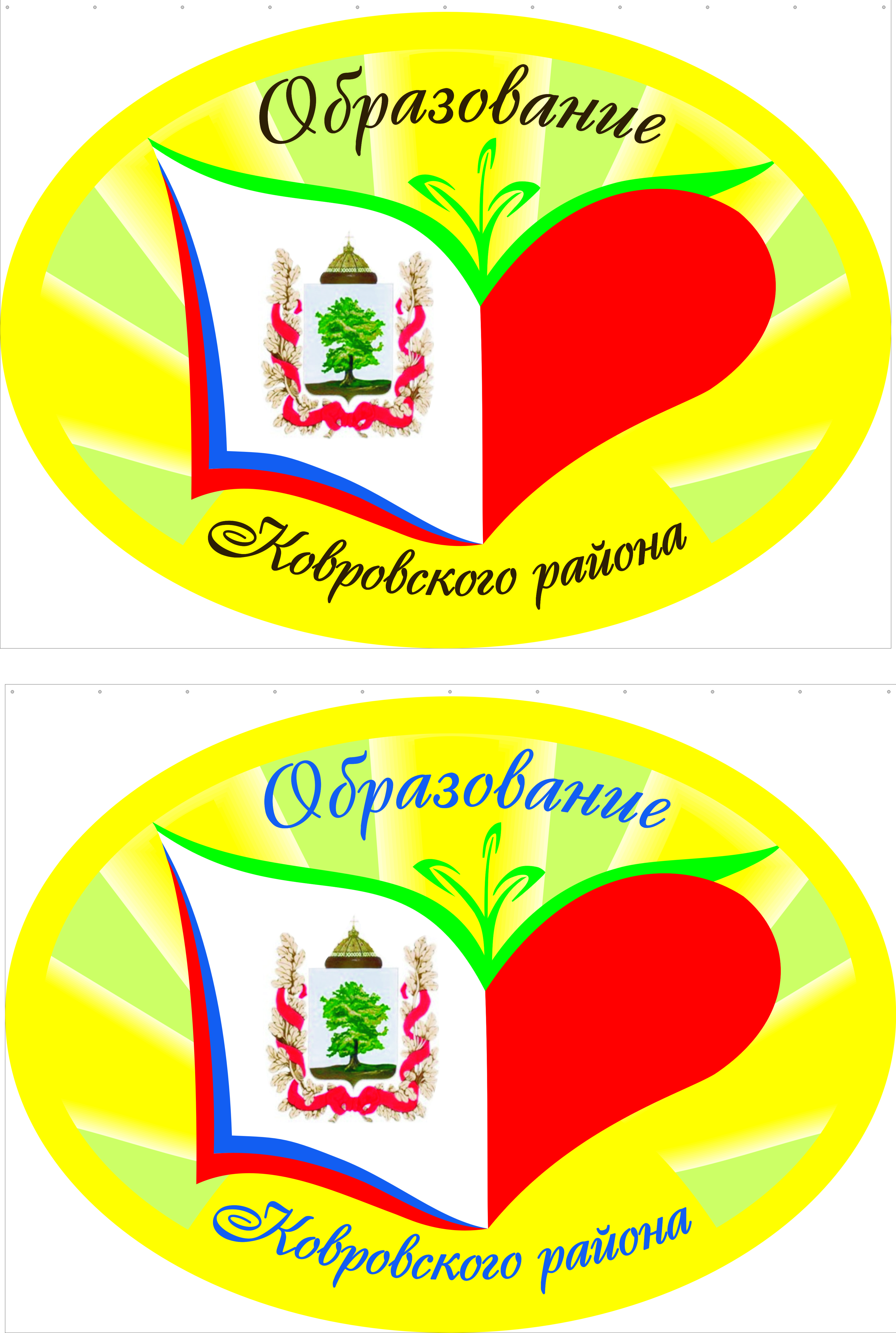 Геоигры «Россия. Online»
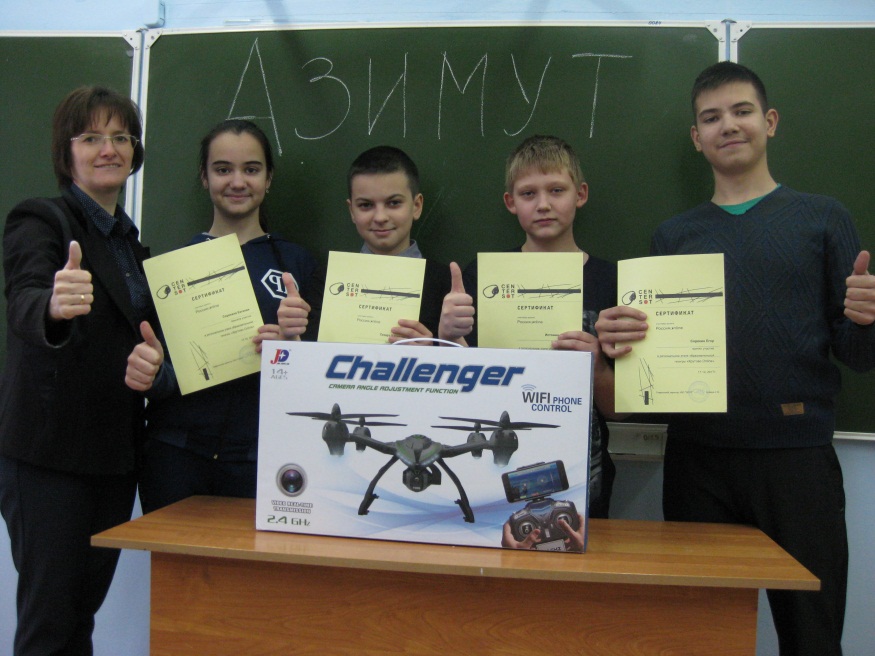 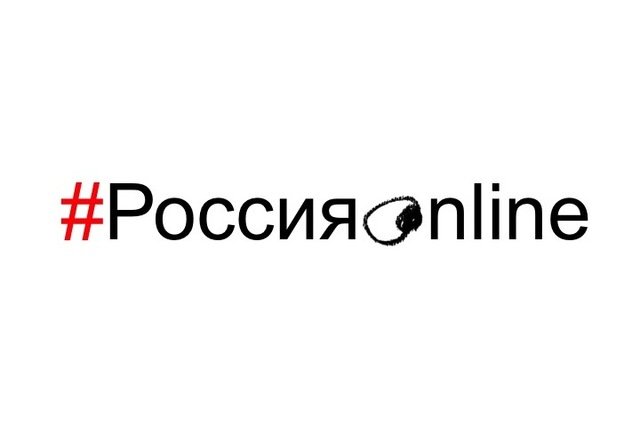 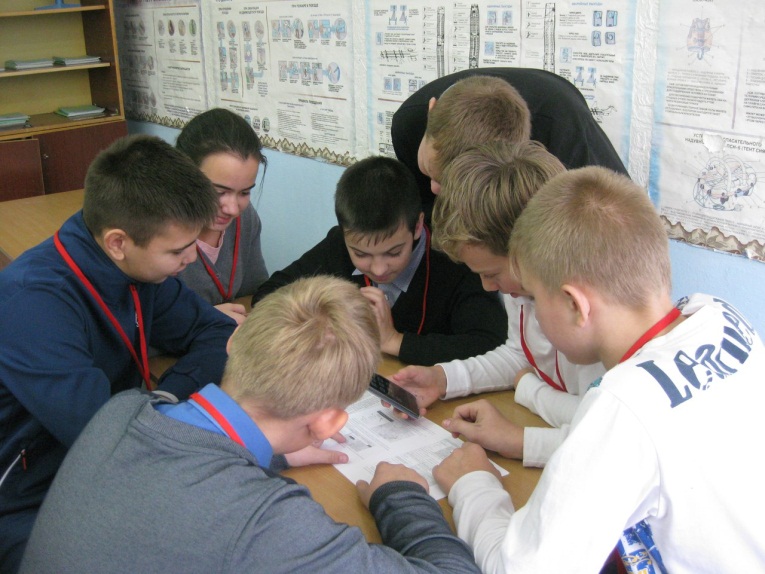 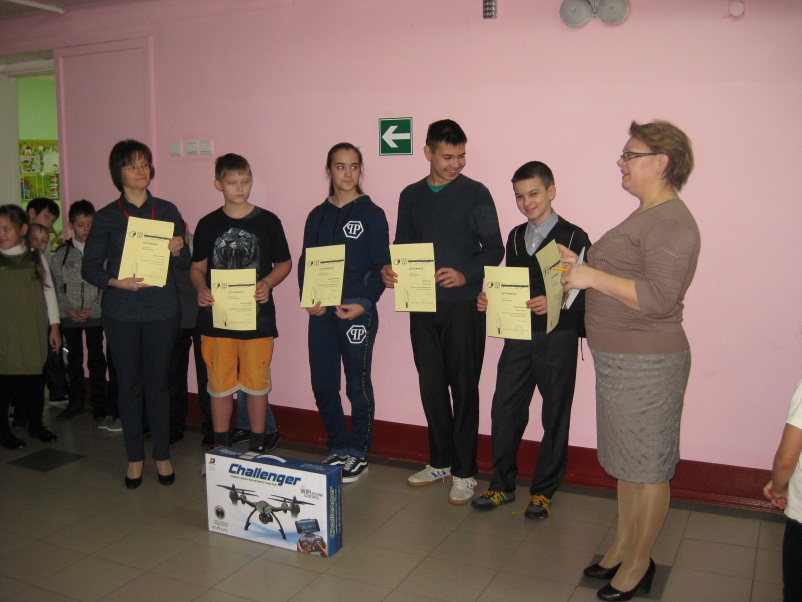 МБОУ 
«Крутовская ООШ им. Г.С. Шпагина»
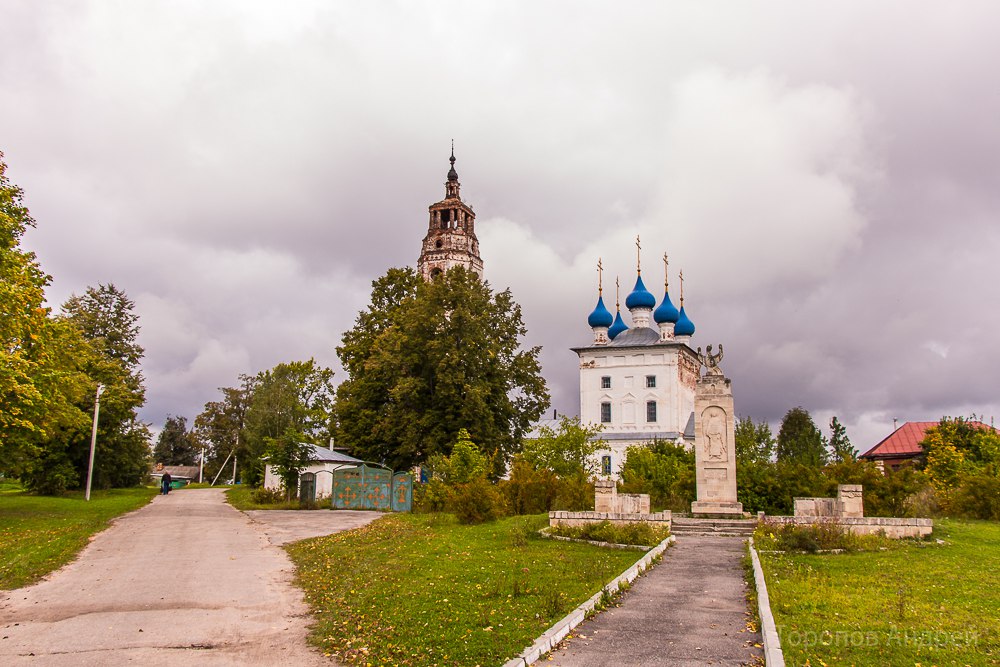 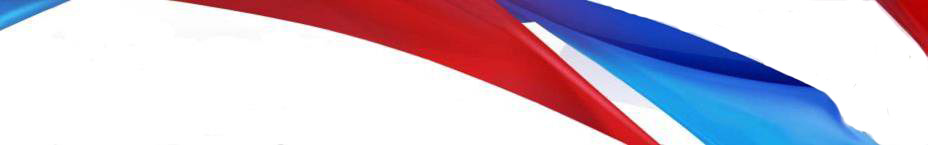 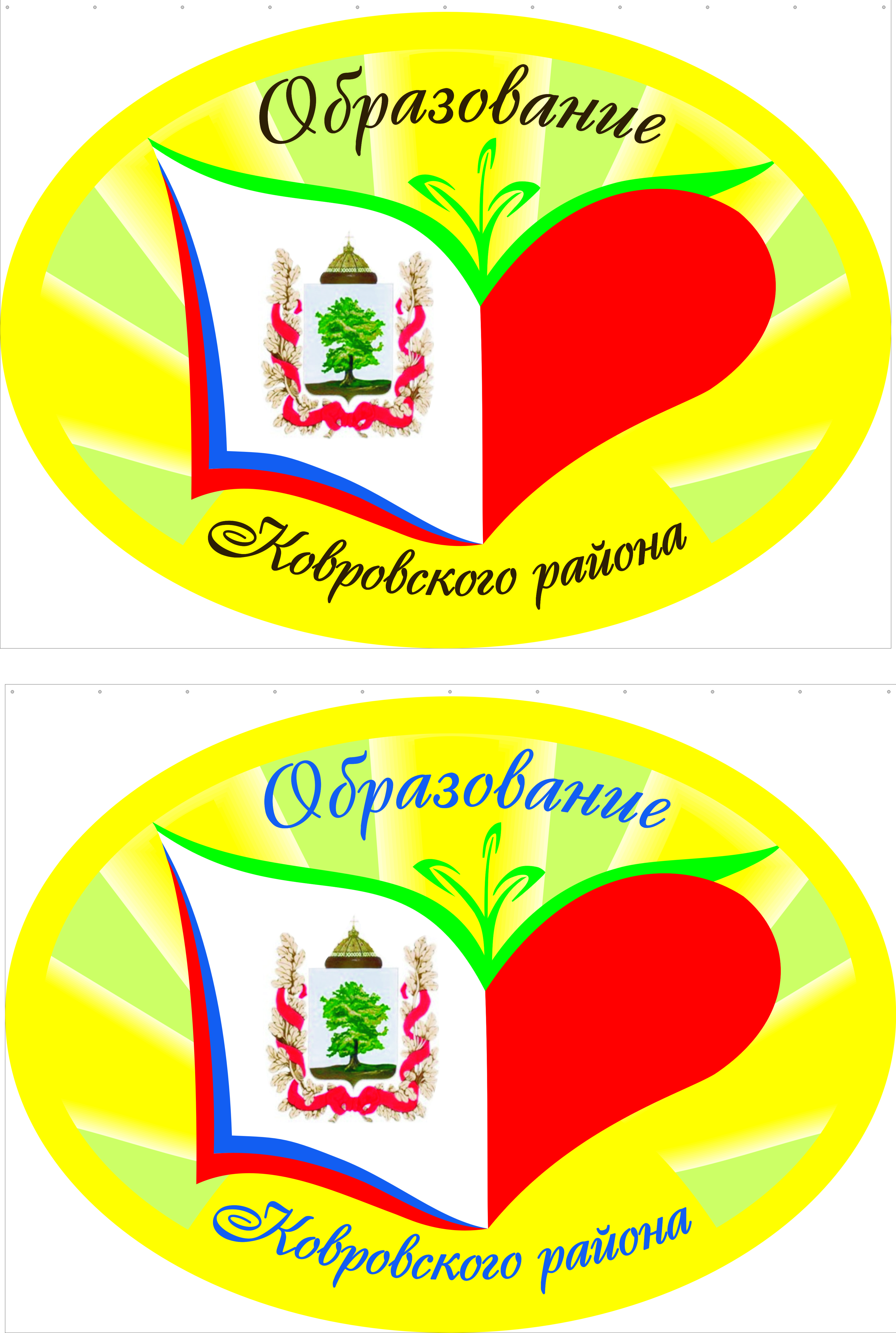 Геоигры 2018
Команды – участники:
«Горизонт» (Малыгинская школа)
«Клязьминцы» (Клязьмогородецкая школа)
«Азимут» (Крутовская школа)
«Меридиан» (Красномаяковская школа)
«Арсенал» (Иваново-Эсинская школа)
«ВПК» (Мелеховская СОШ №1) 
«Наследники Победы» (Краснооктябрьская школа)
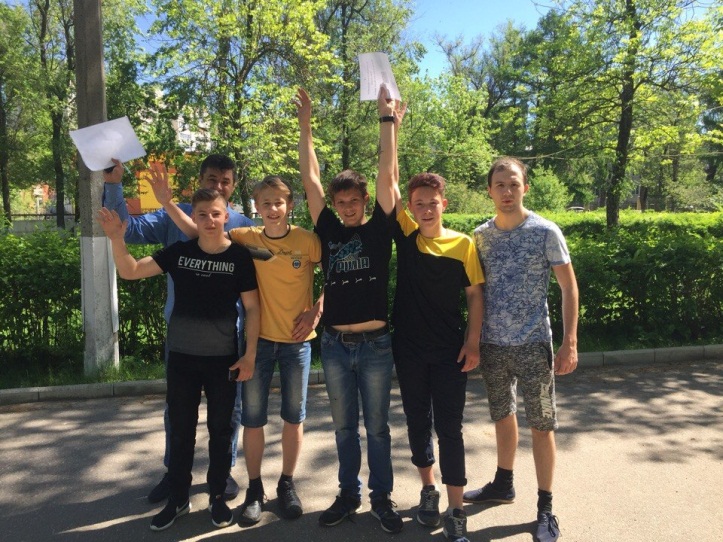 Организатор – Щербаков Юрий Павлович
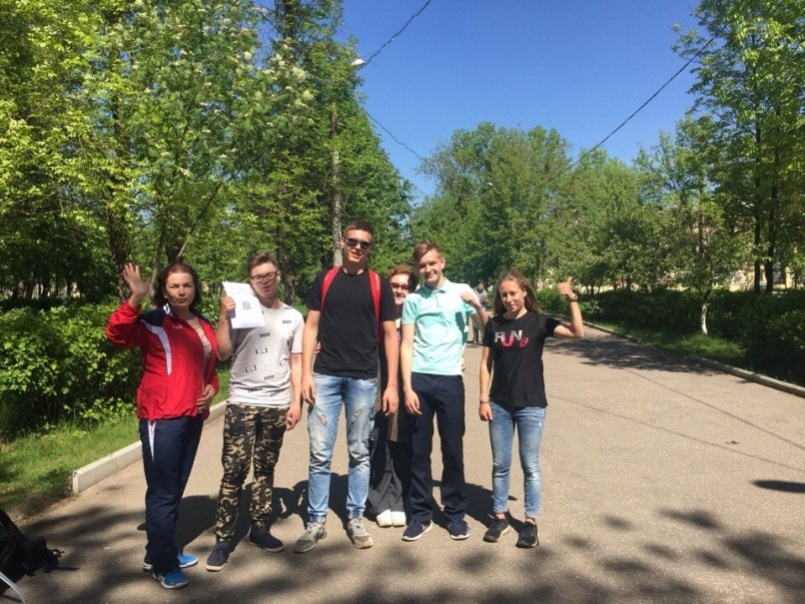 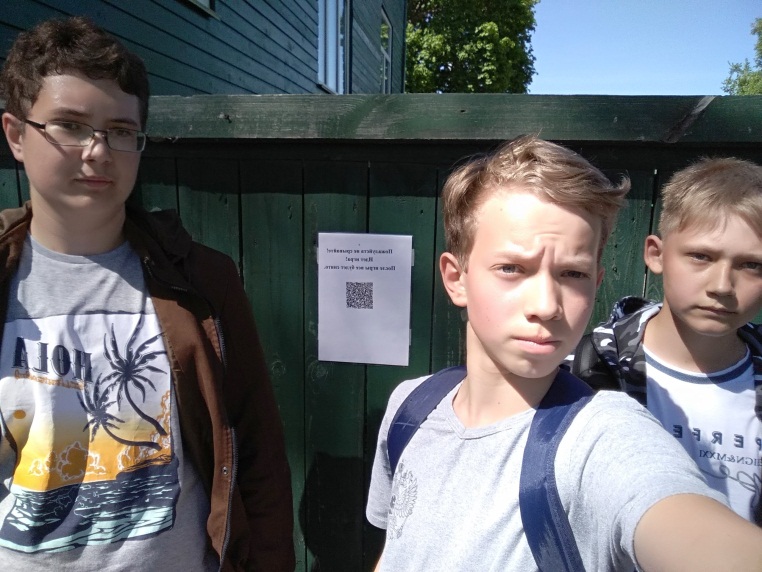 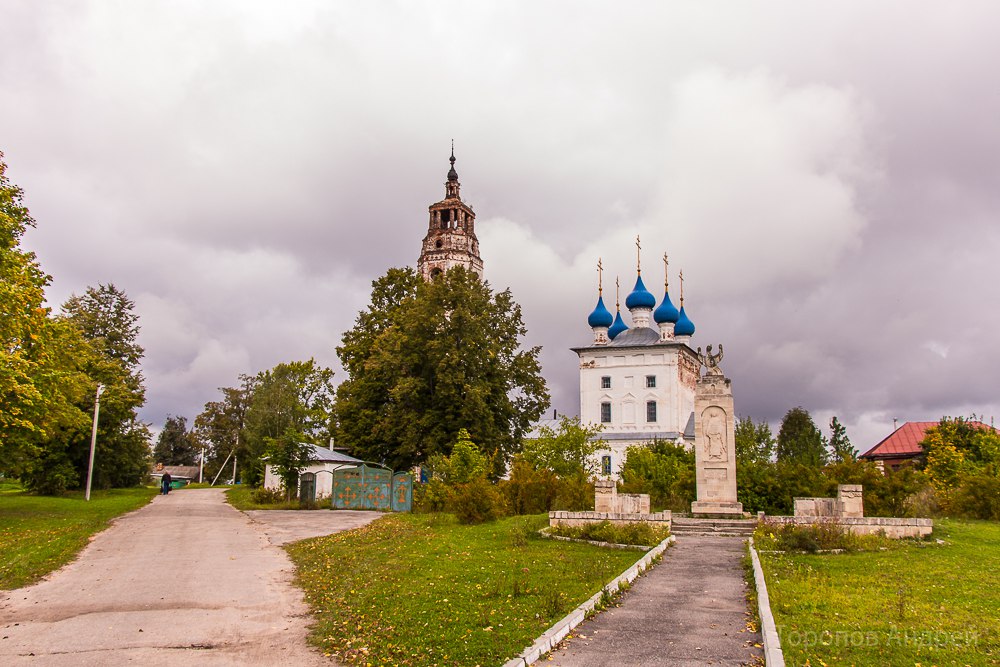 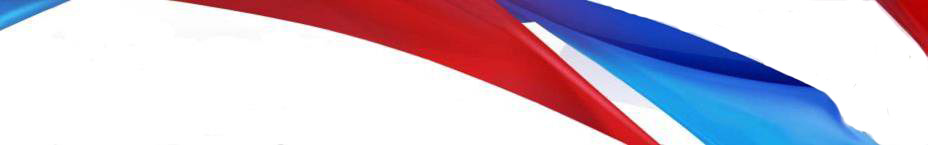 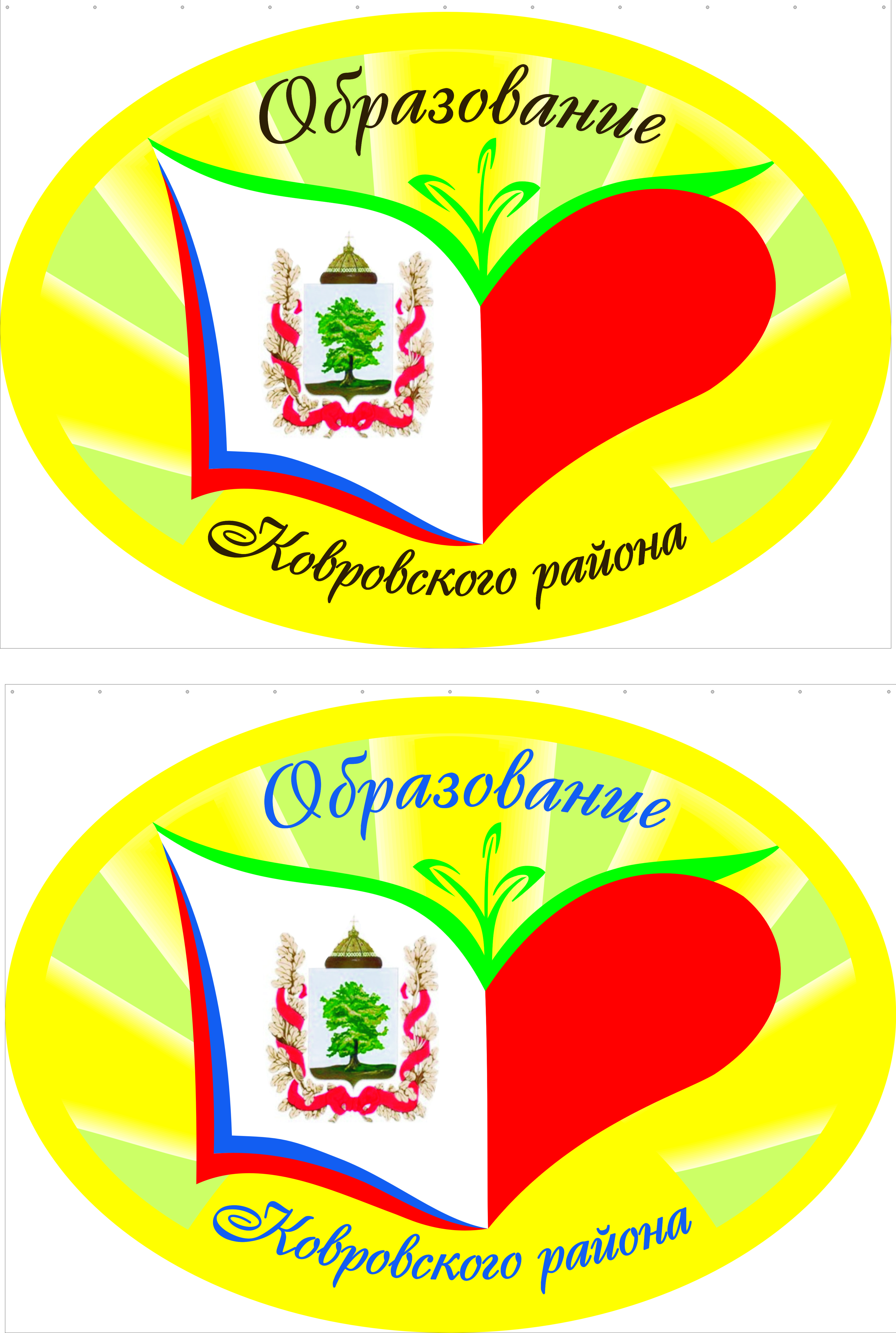 Муниципальная 
«Школа юного законотворца»
Школы – участники:
МБОУ Крутовская ООШ им. Г.С. Шпагина
МБОУ «Красномаяковская ООШ»
МБОУ «Иваново-Эсинская школа»
МБОУ «Краснооктябрьская школа»
МБОУ «Шевинская ООШ»
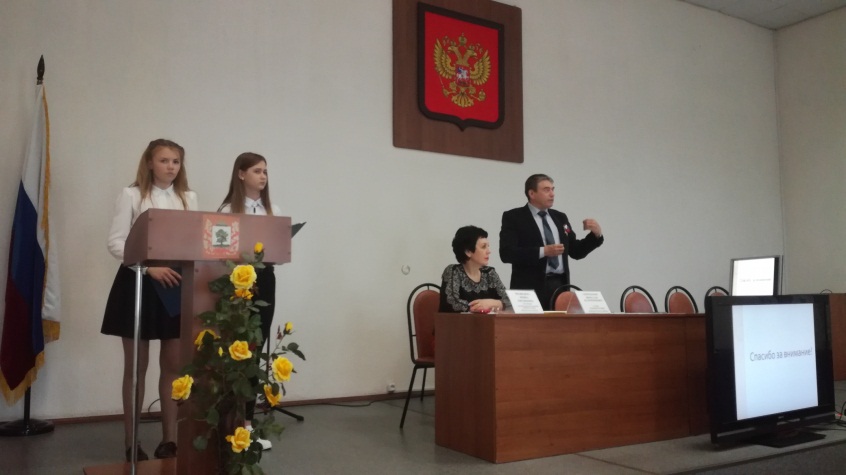 Куратор – Комаров Александр Александрович
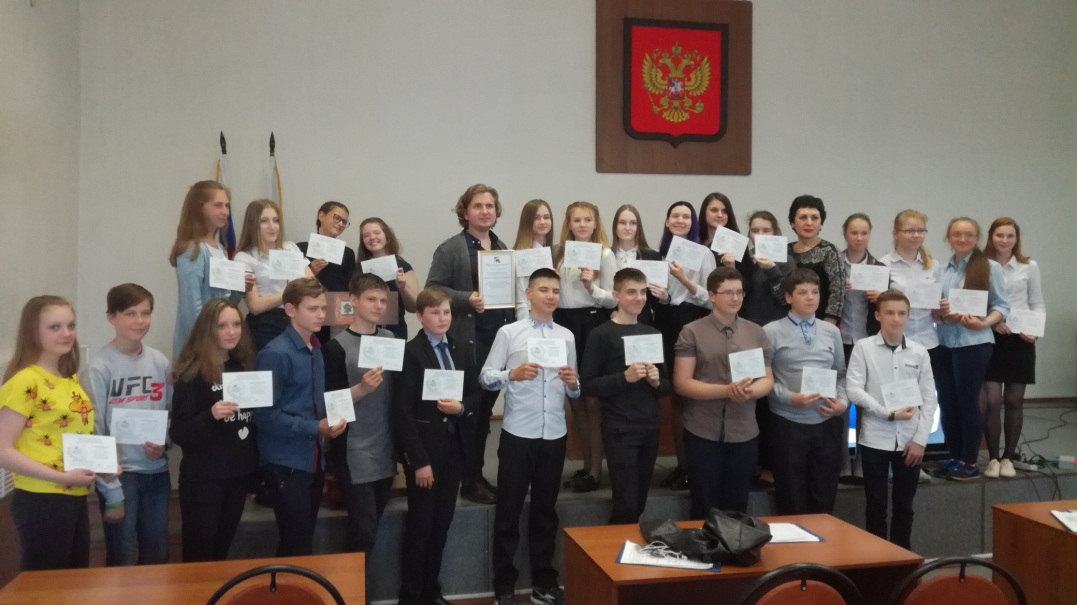 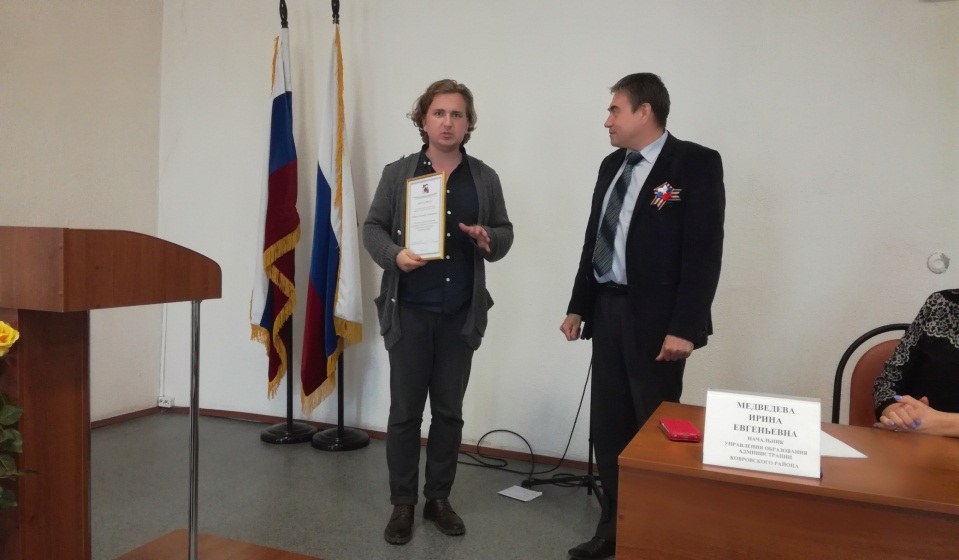 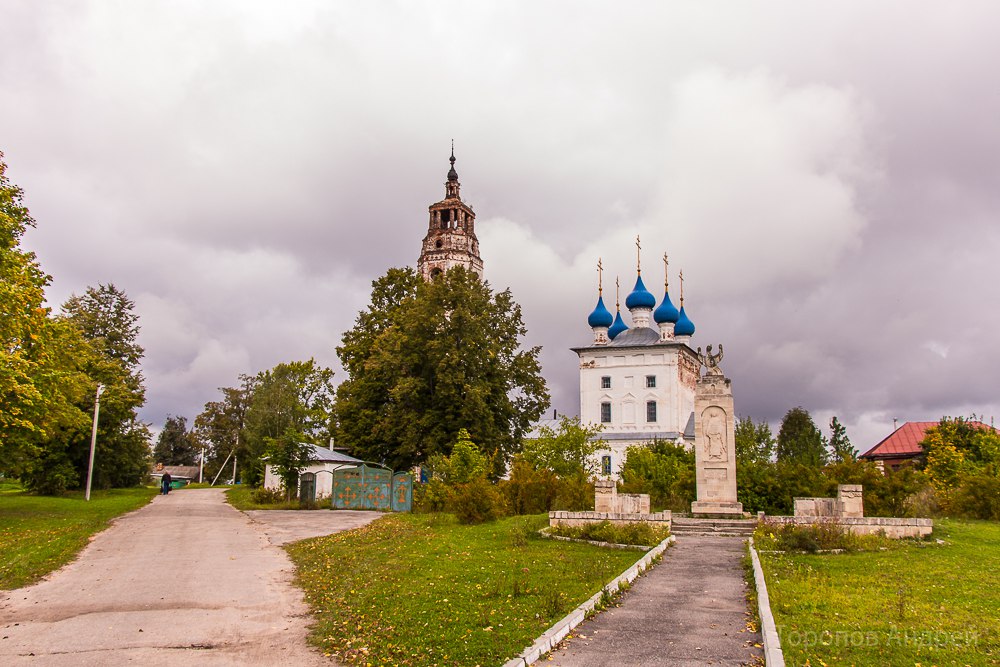 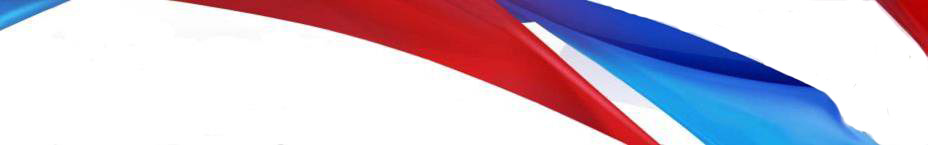 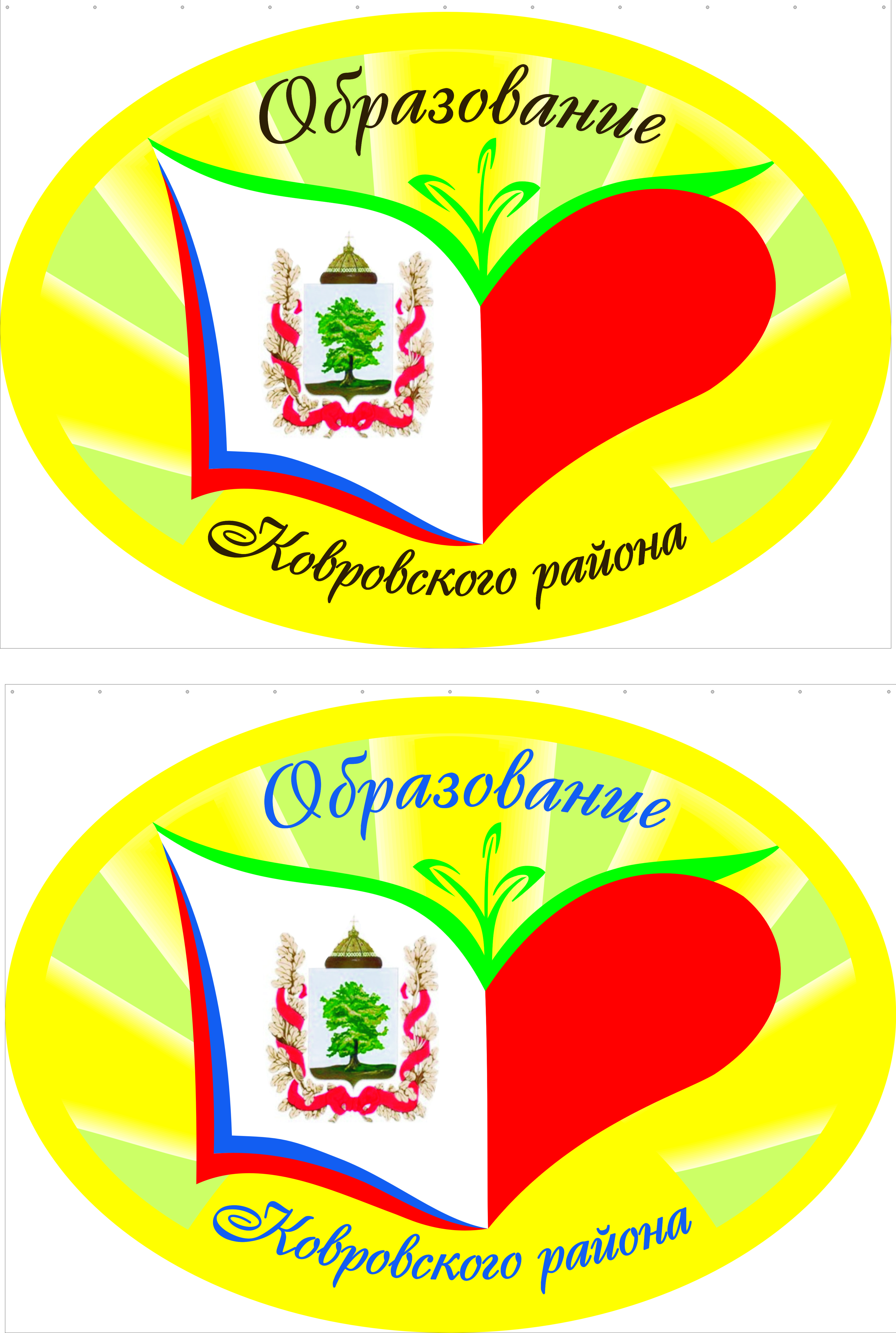 Оценка качества образования и качества образовательной деятельности
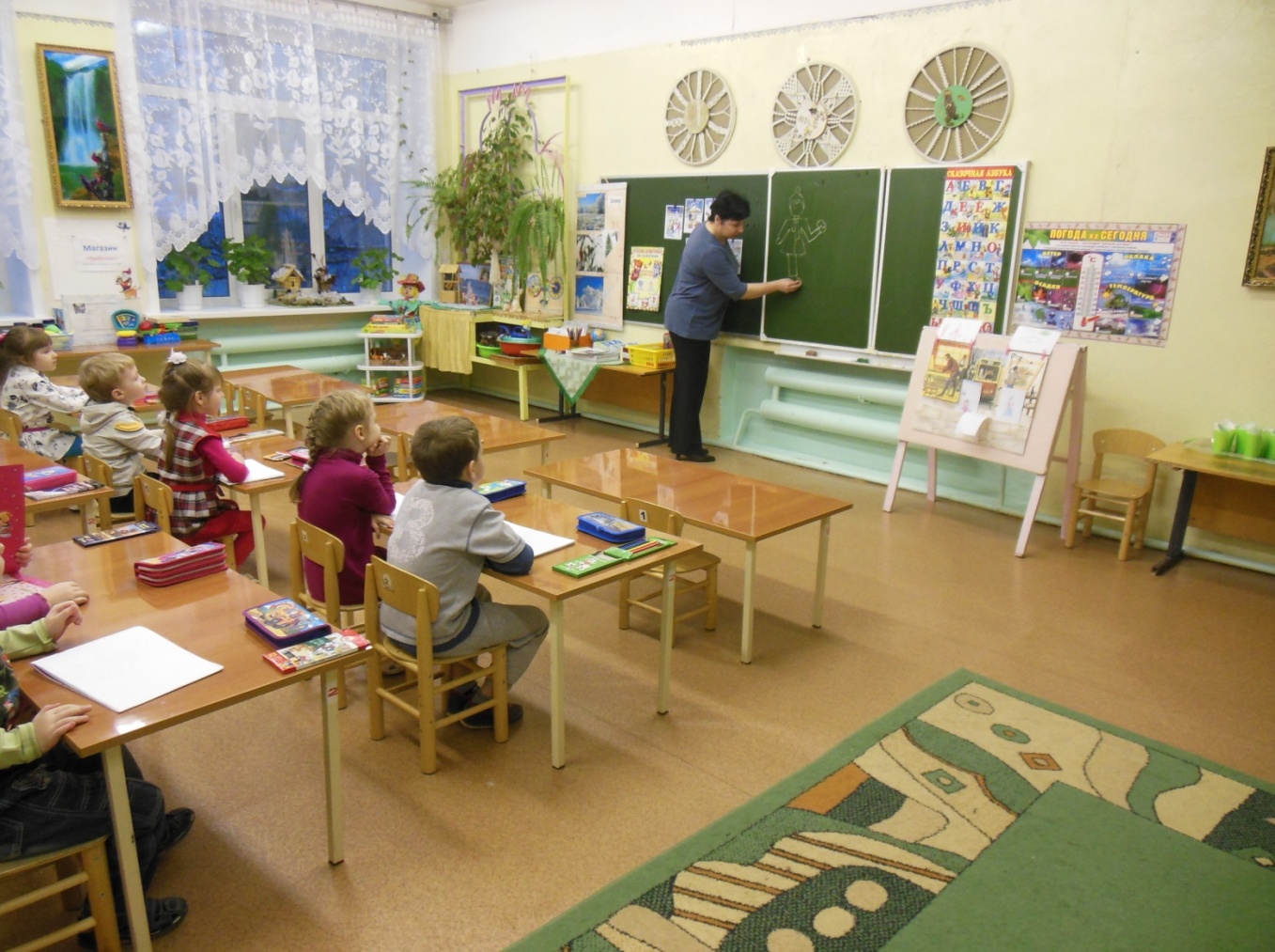 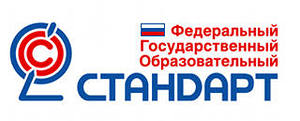 Закон об образовании
ст.ст. 95 – 95.2
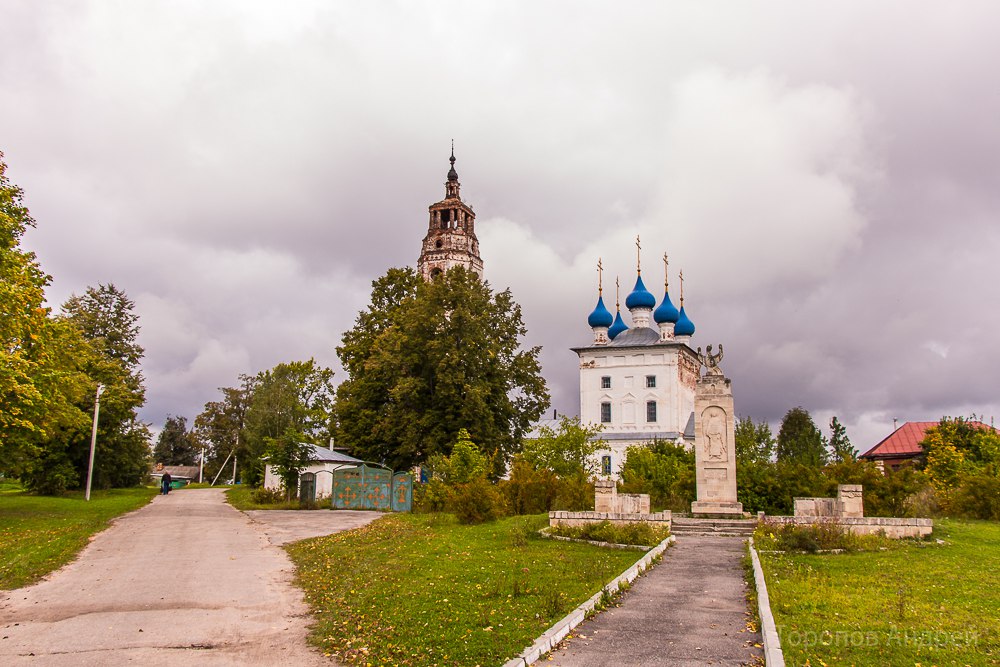 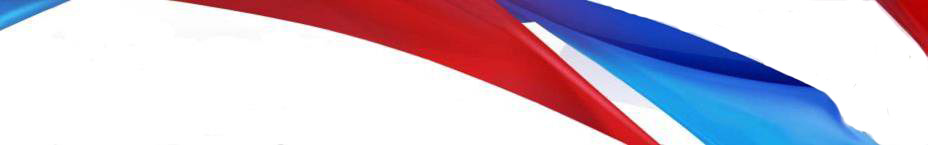 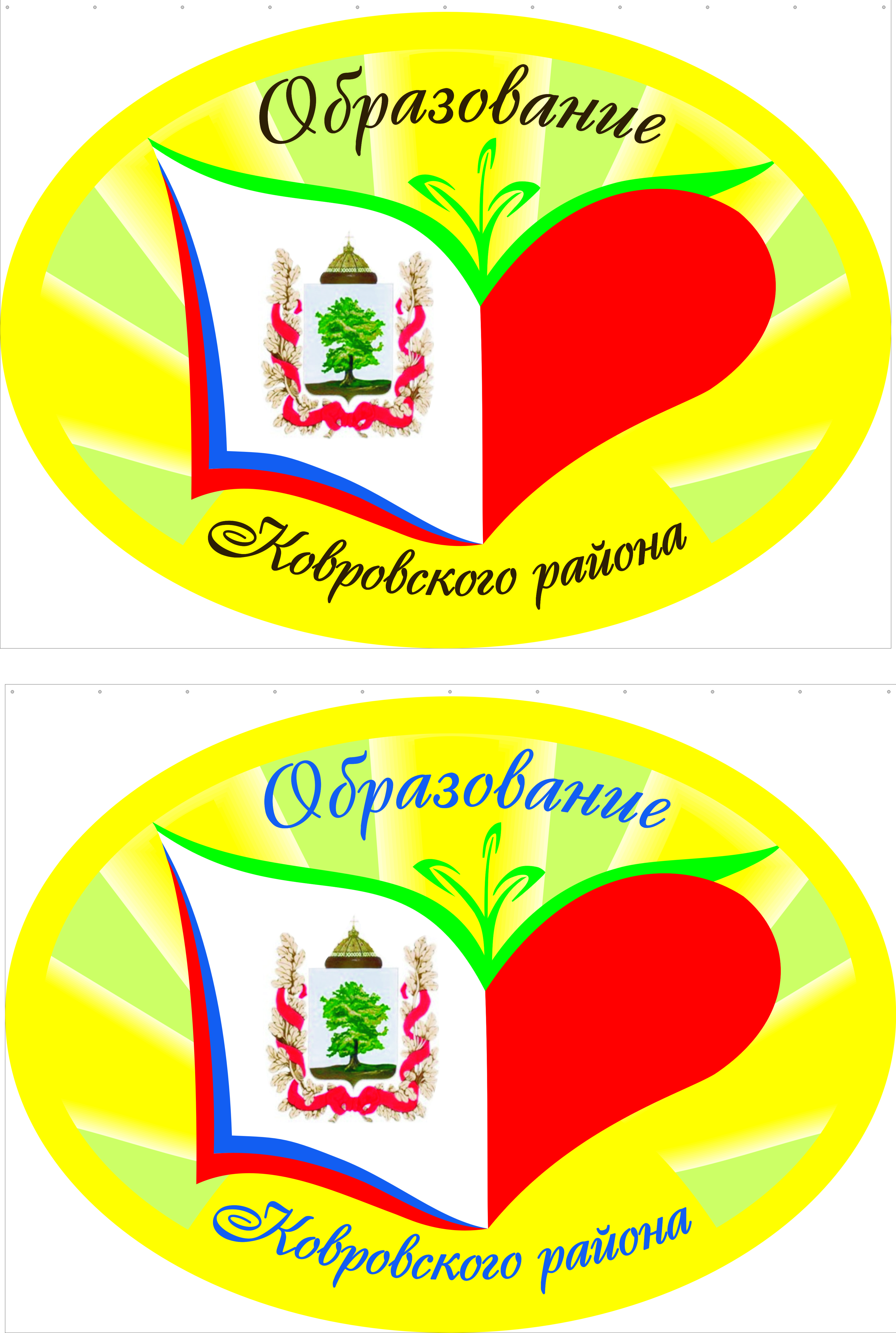 Рейтинг ДОУ по результатам независимой оценки качества образования
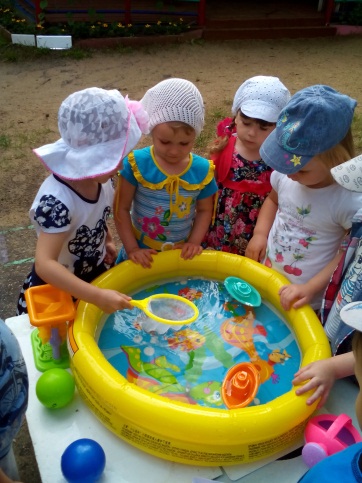 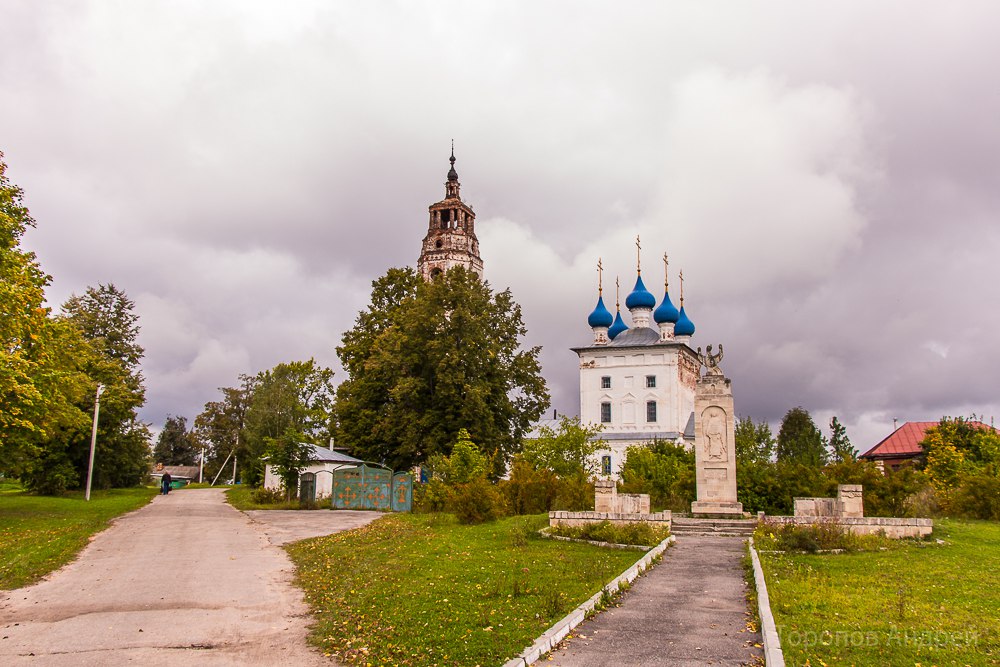 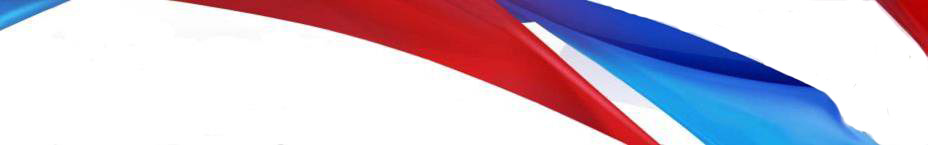 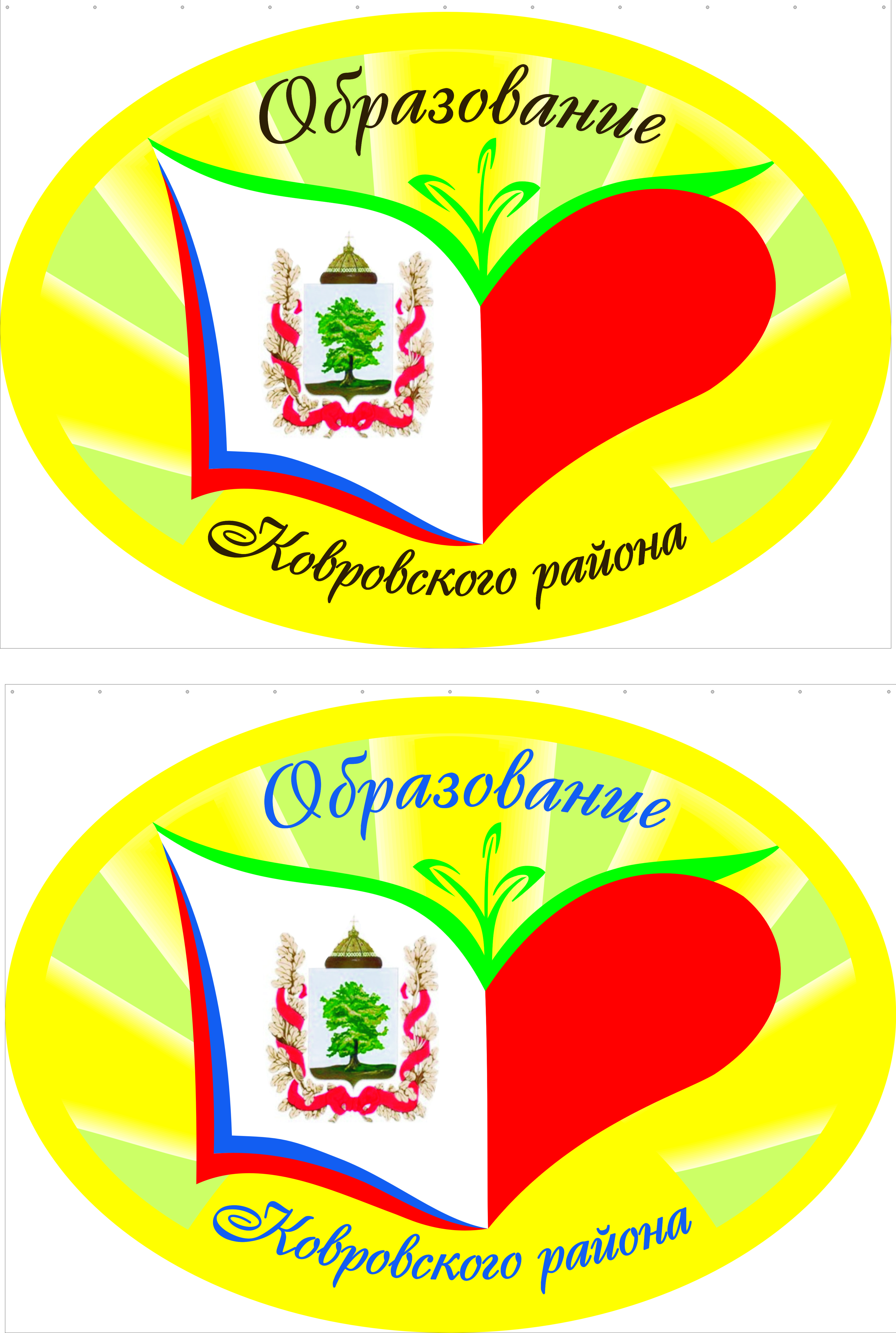 Рейтинг школ по результатам независимой оценки качества образования
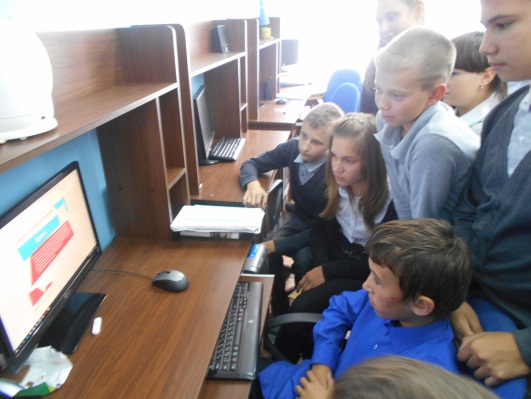 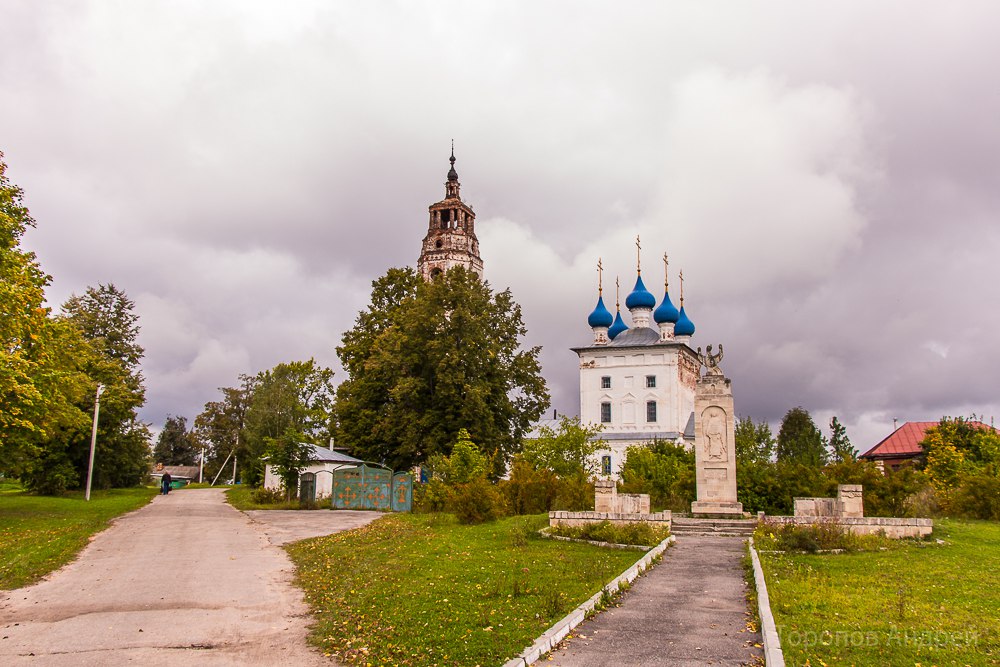 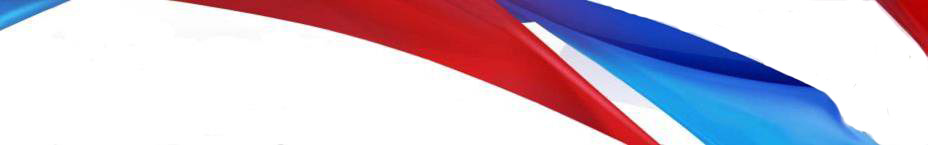 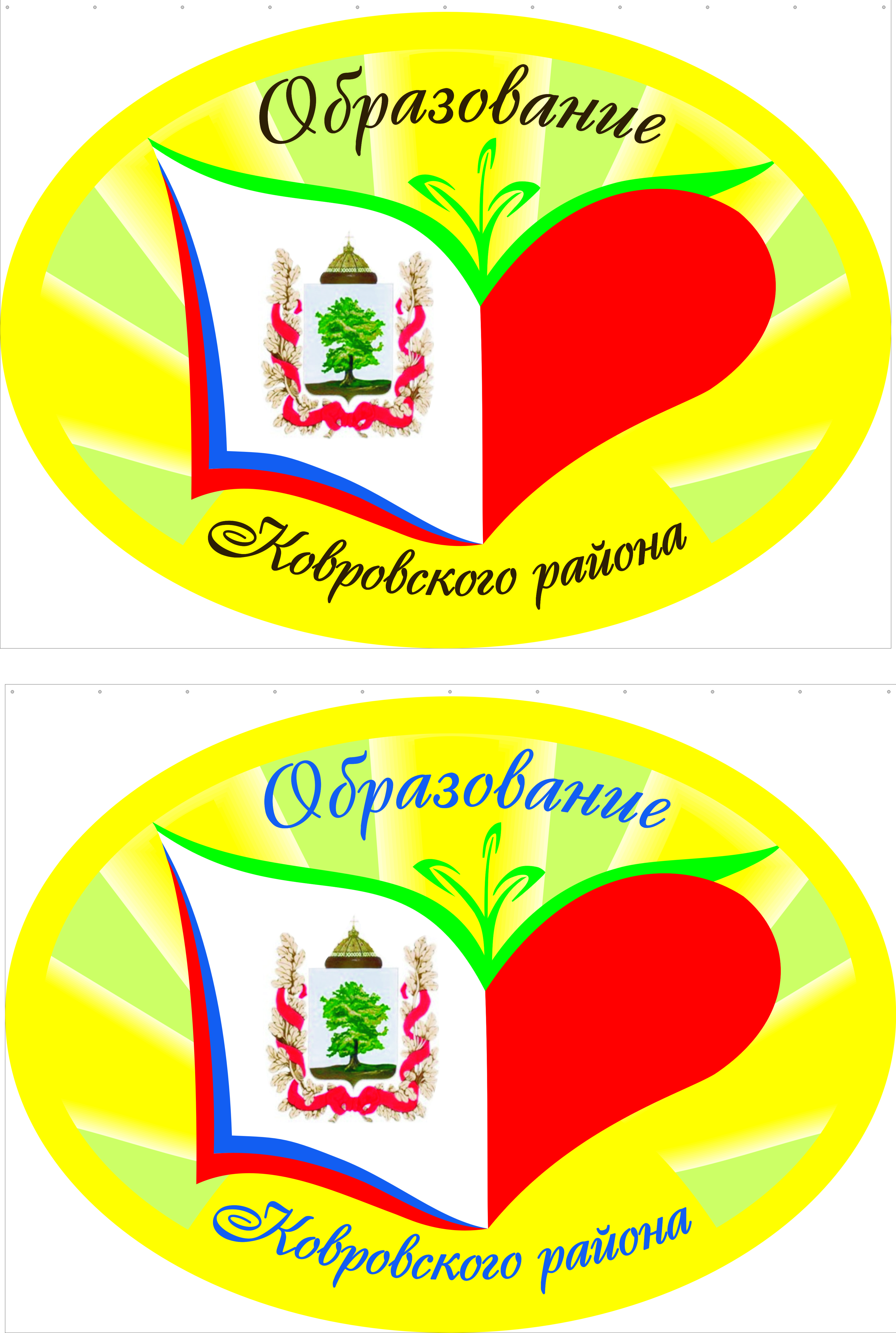 Платные образовательные услуги
Количество кружков
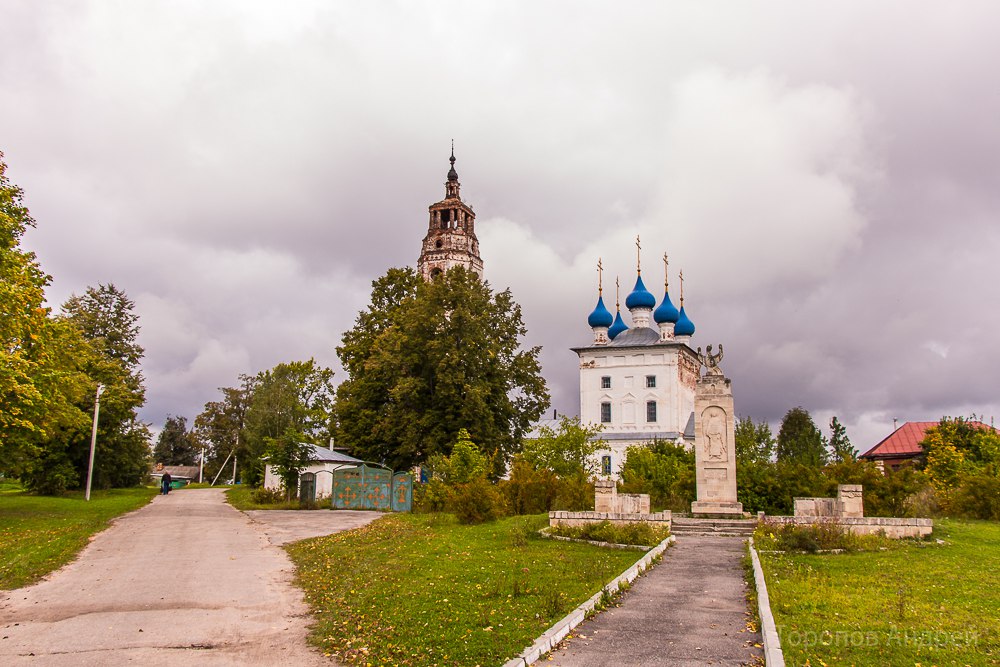 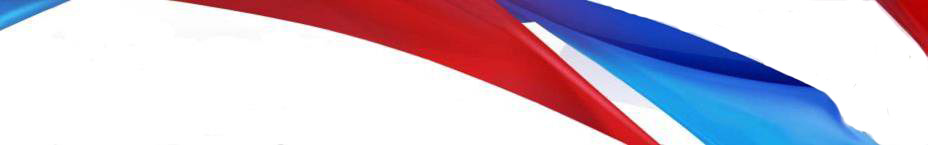 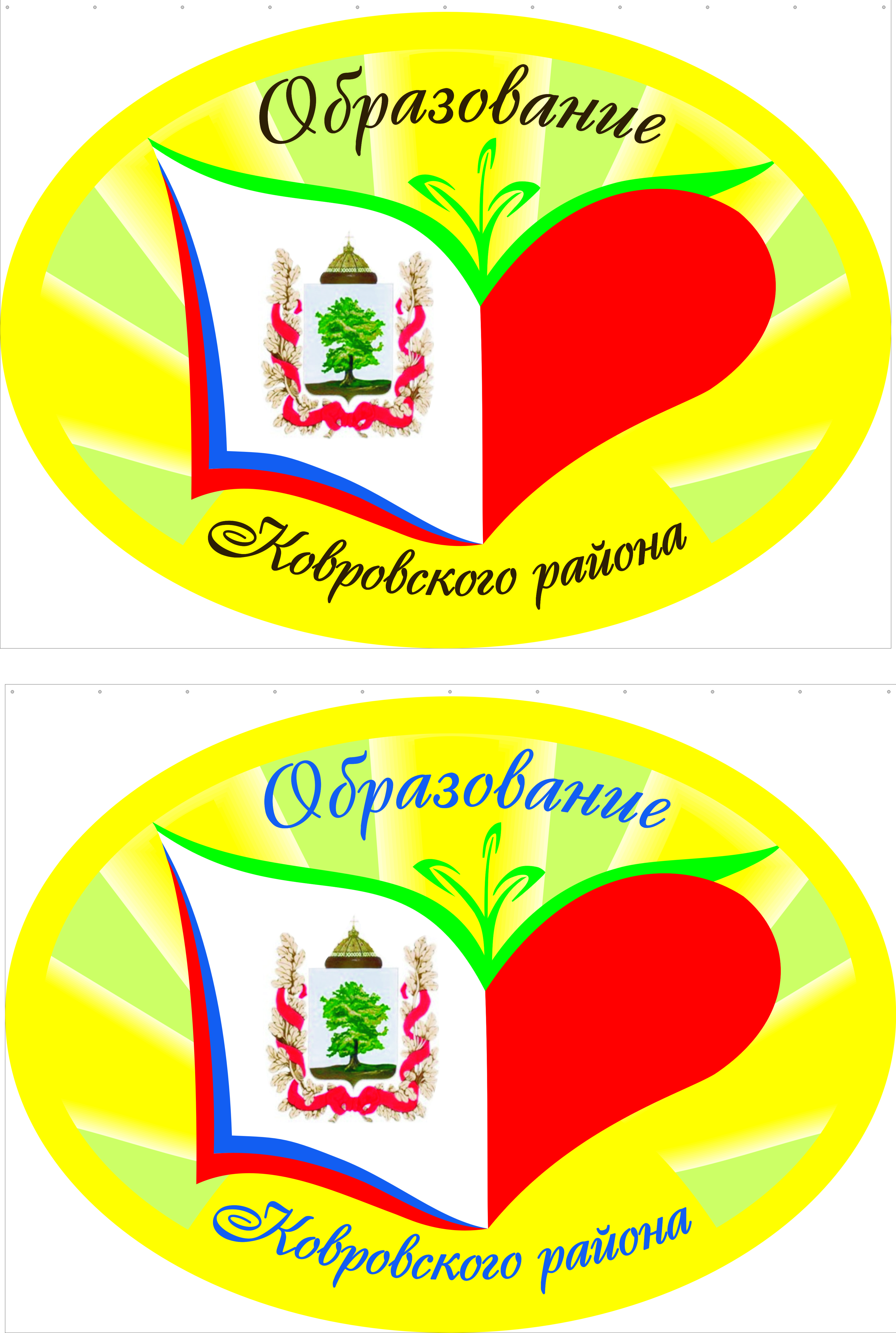 Независимая оценка 
качества образования
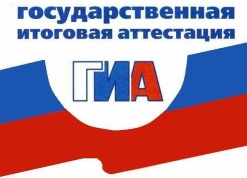 11 класс
9 класс
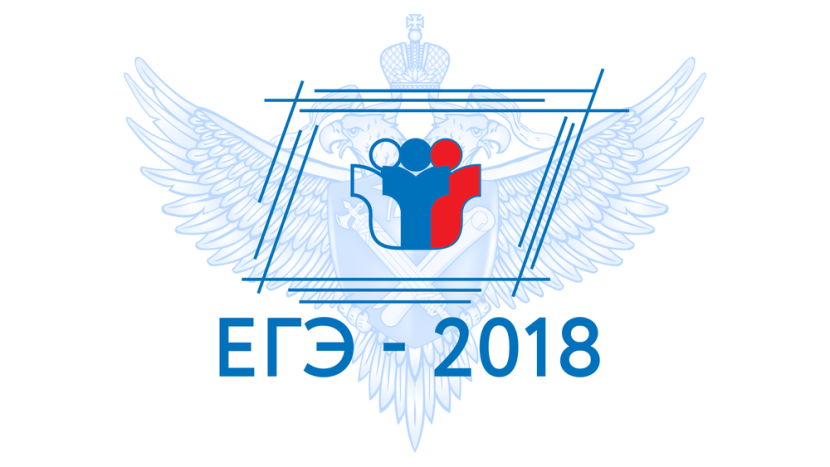 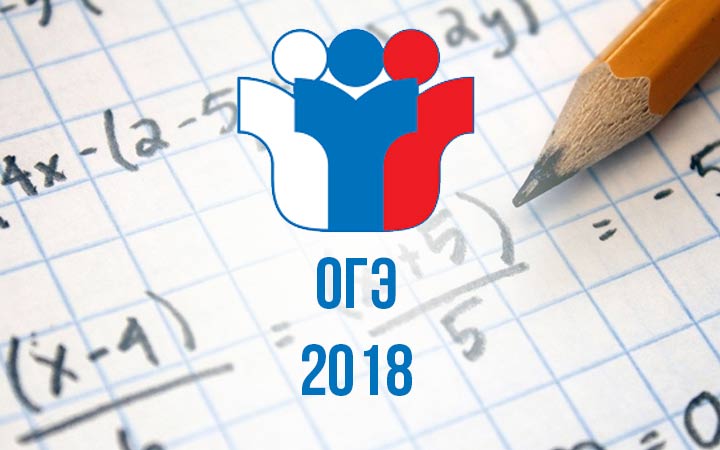 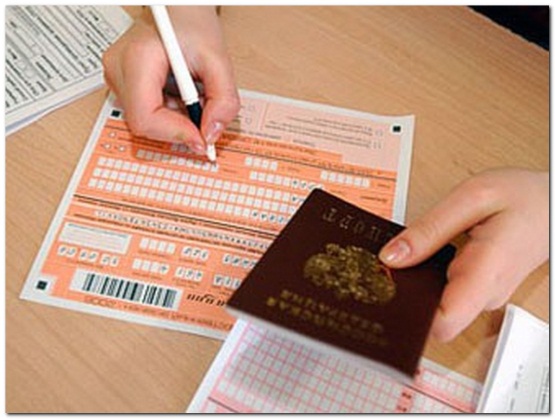 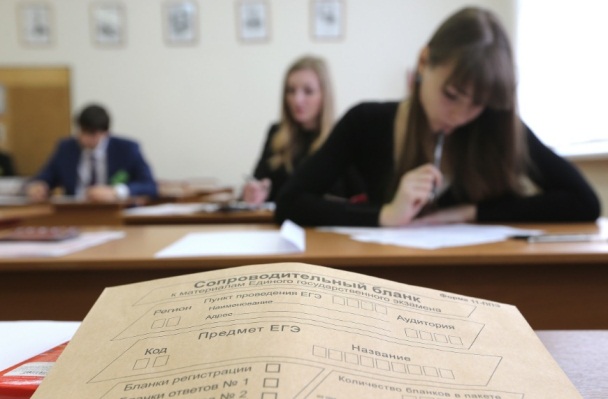 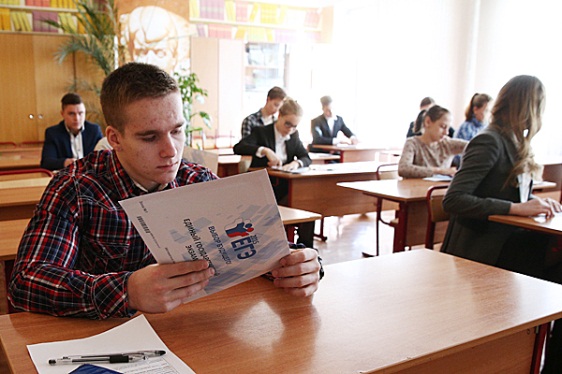 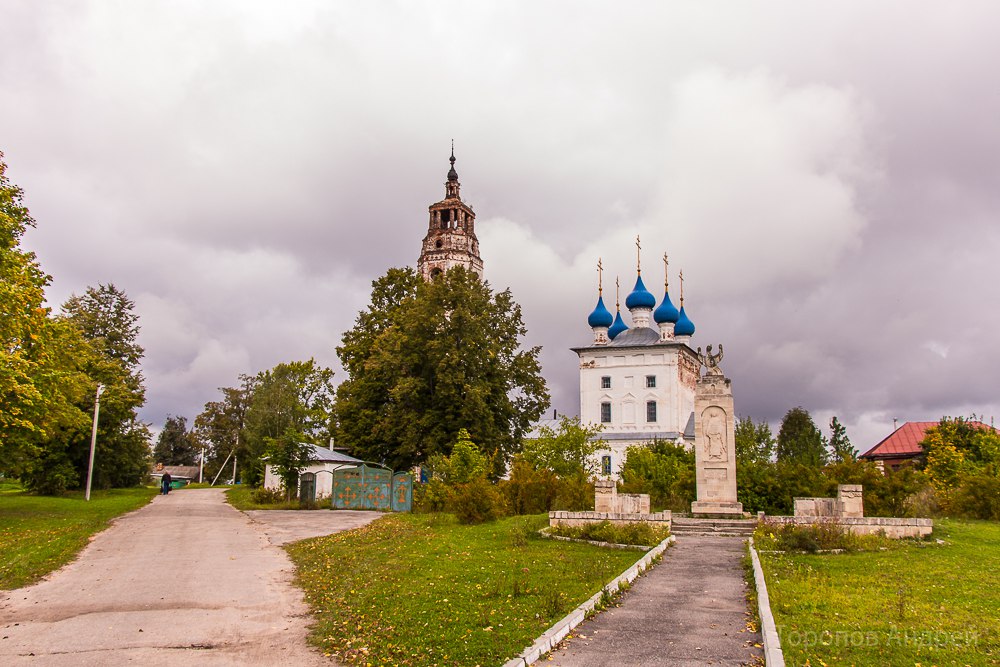 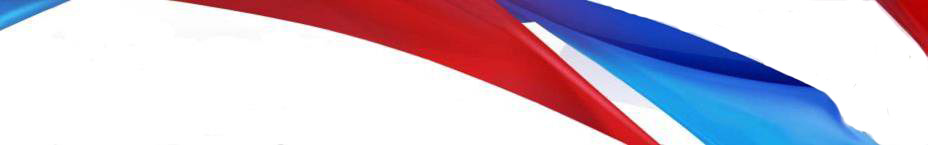 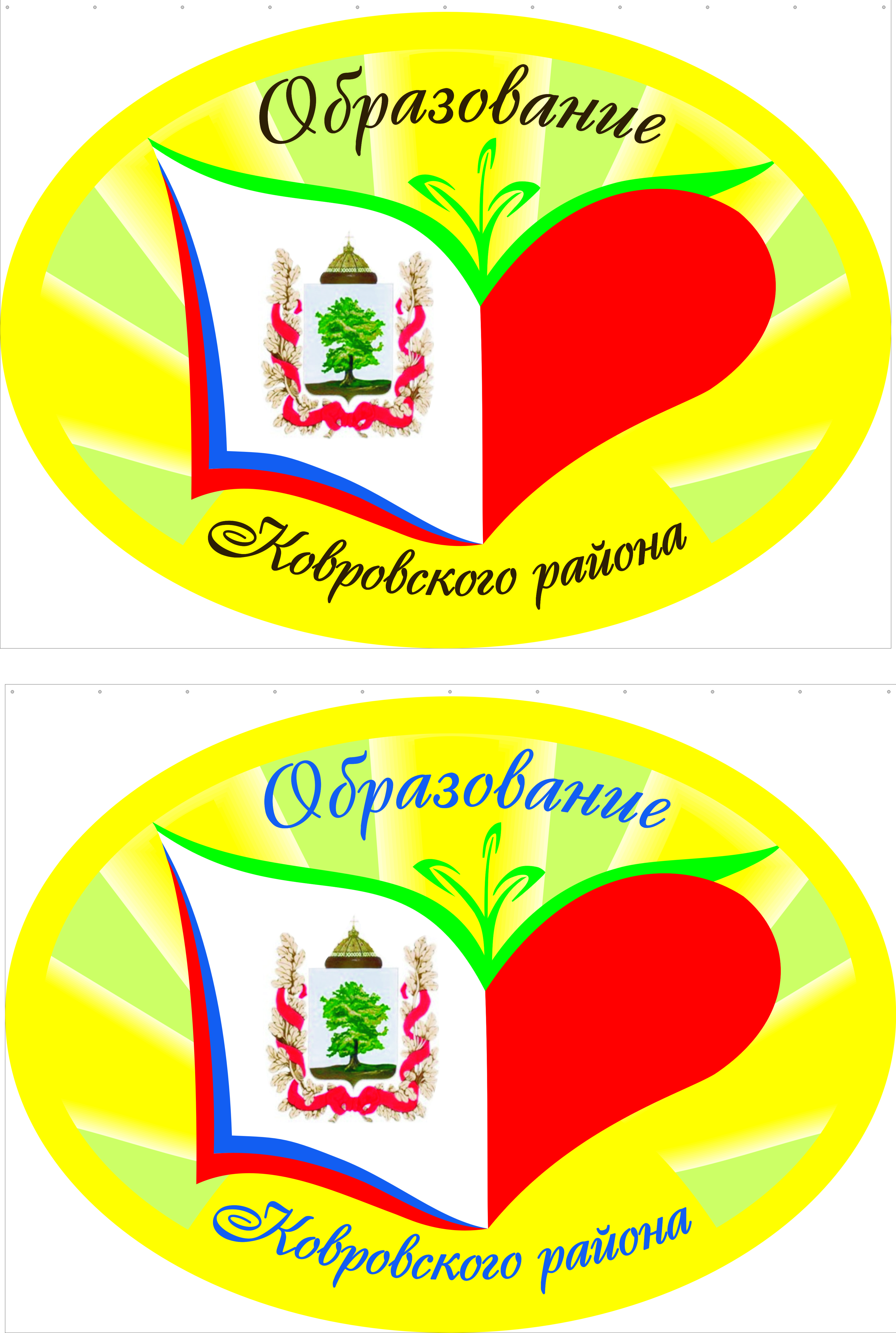 ППЭ 051
Технология  печати полного черно-белого комплекта КИМ в пункте проведения экзаменов, технология сканирования экзаменационных материалов
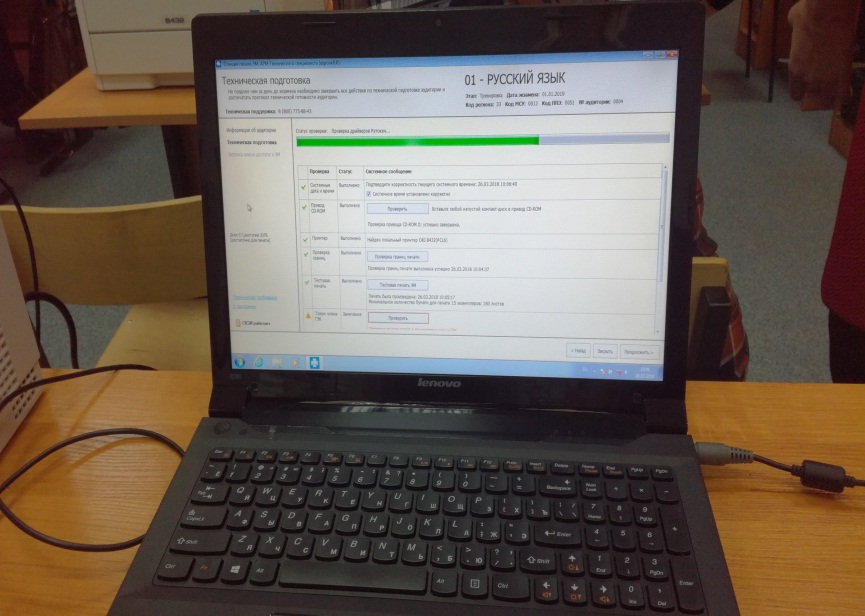 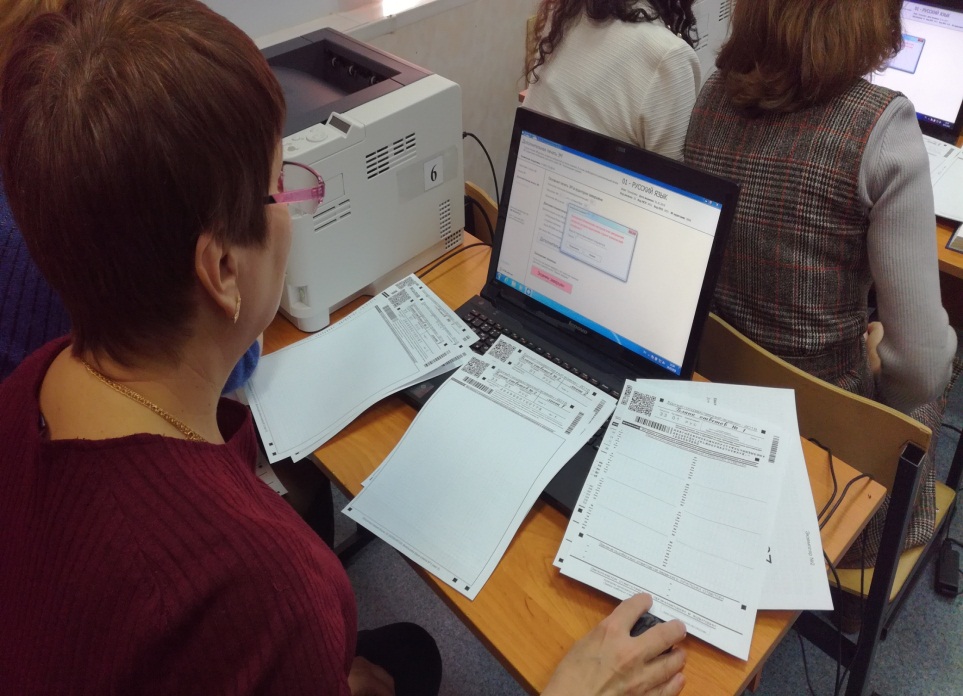 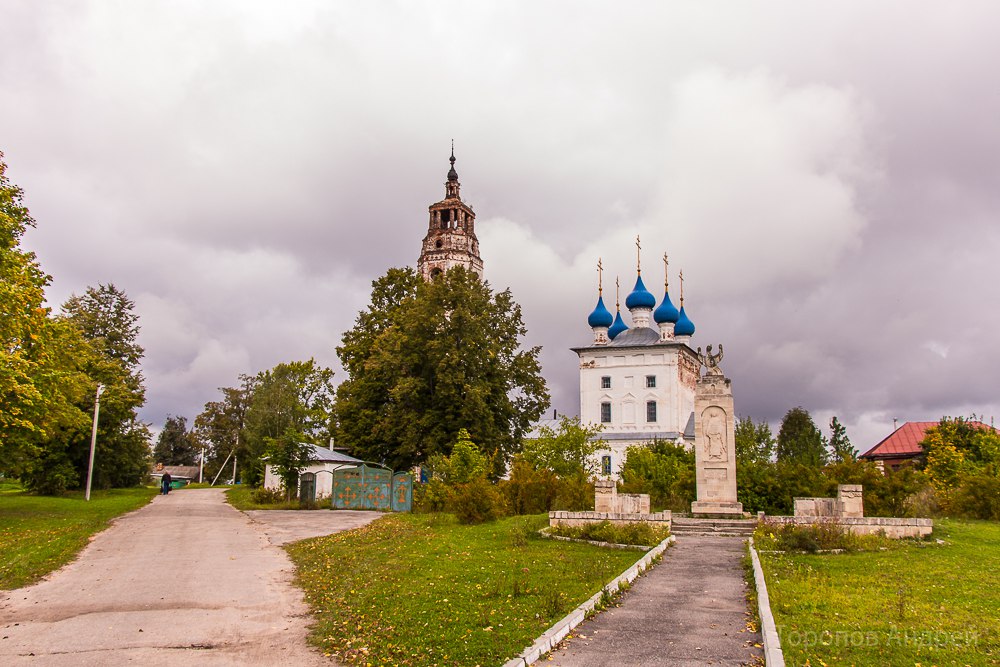 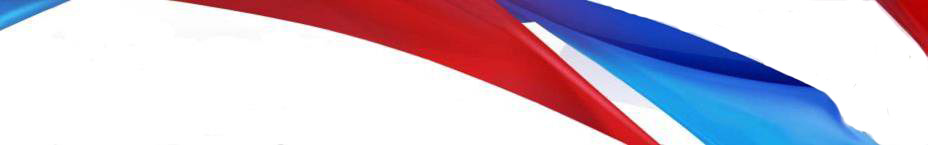 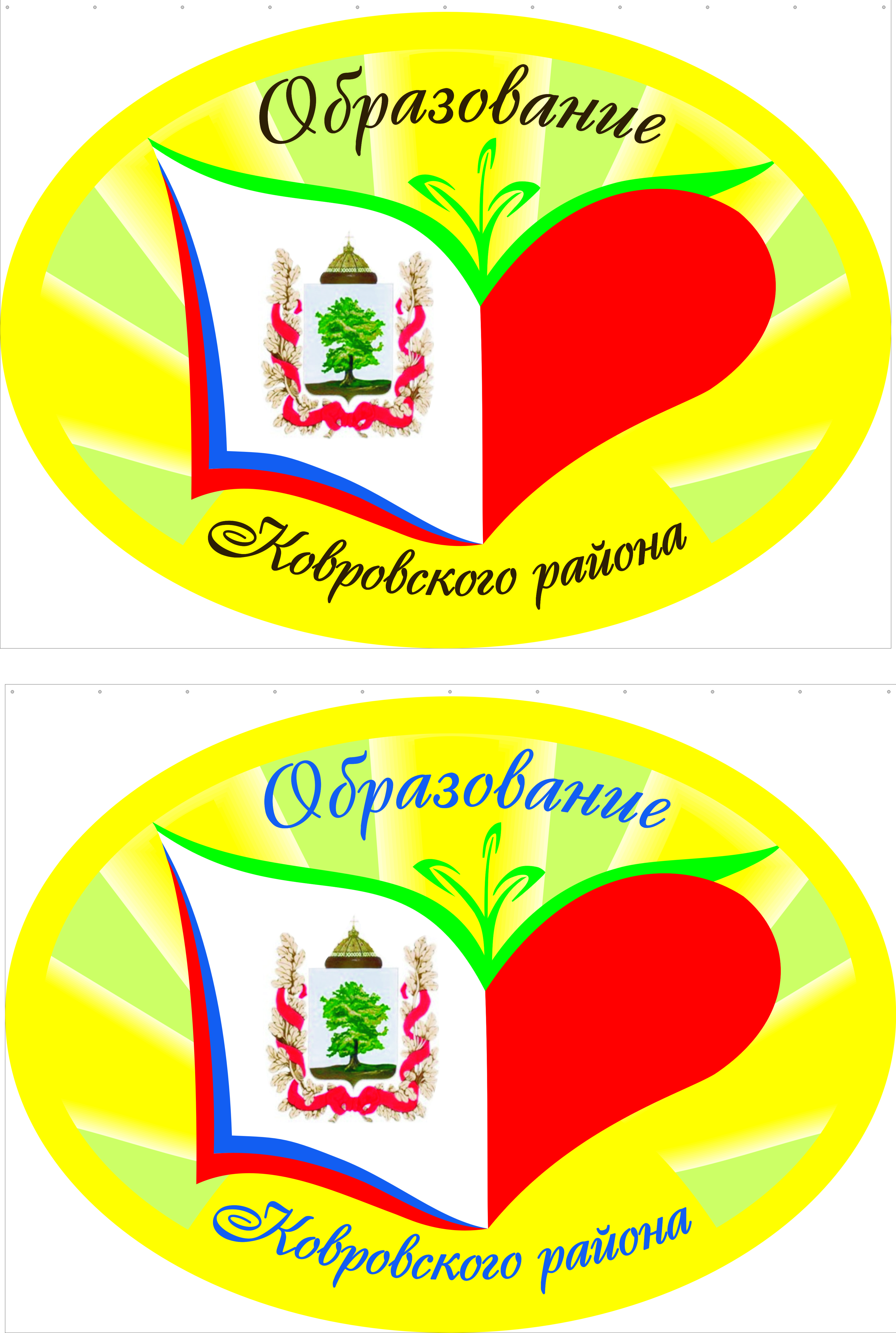 Медалисты - 2018
МБОУ «Малыгинская СОШ» - 1 чел.
МБОУ «Мелеховская СОШ №1 им. И.П. Монахова» - 3 чел.
МБОУ «Краснооктябрьская СОШ» - 1 чел.
 МБОУ «Осиповская СОШ им. Т.Ф. Осиповского» - 1 чел.
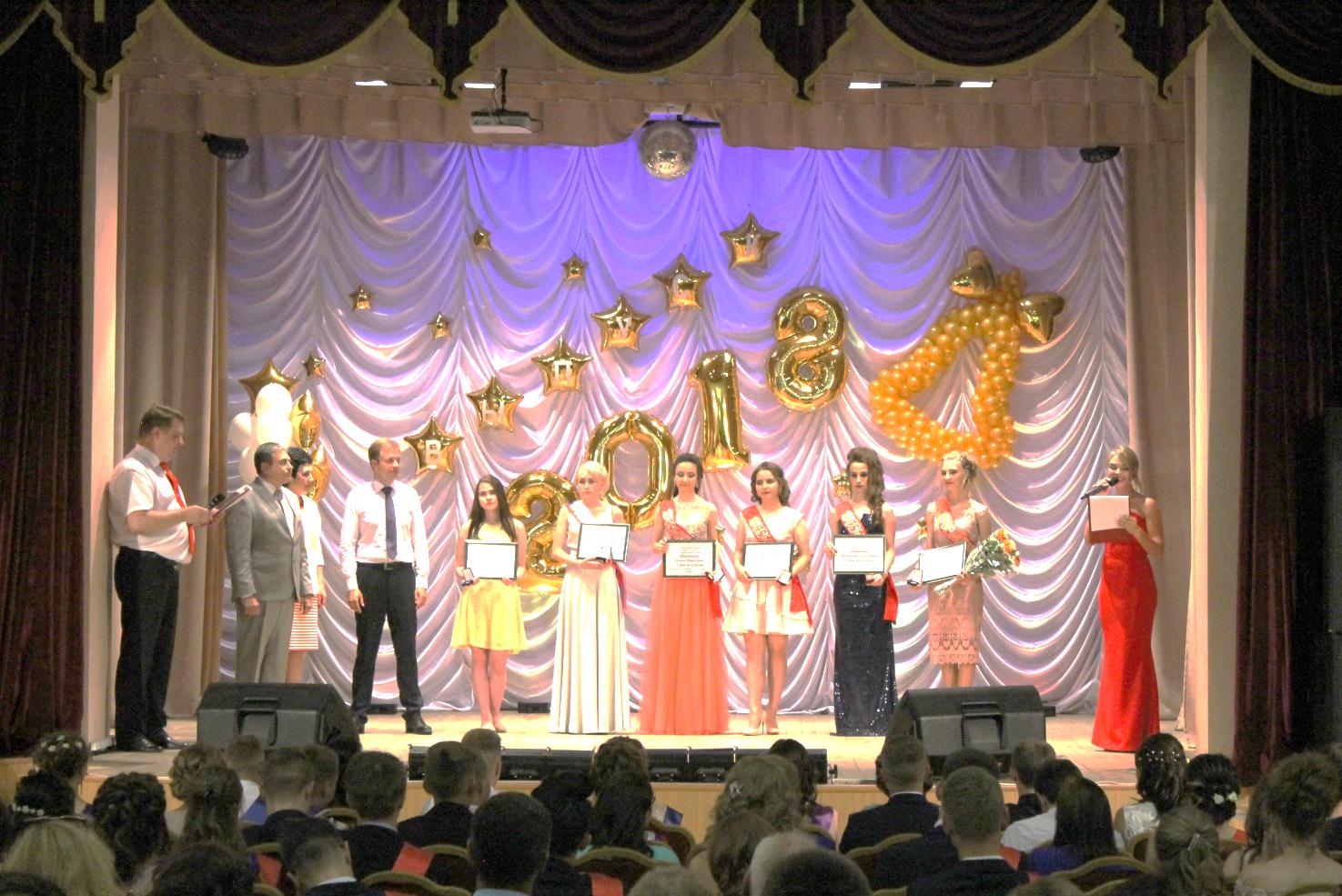 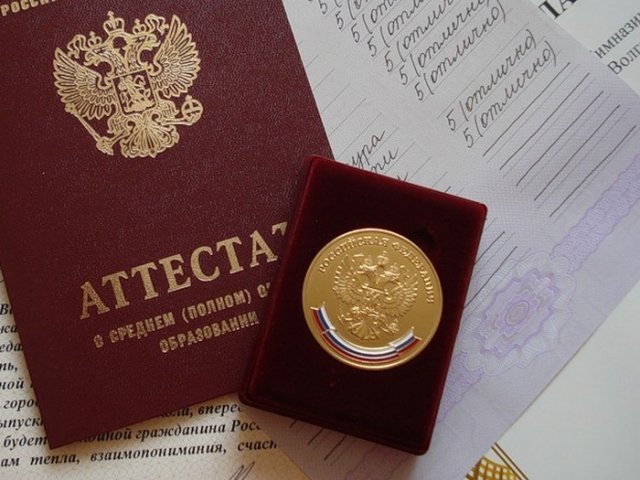 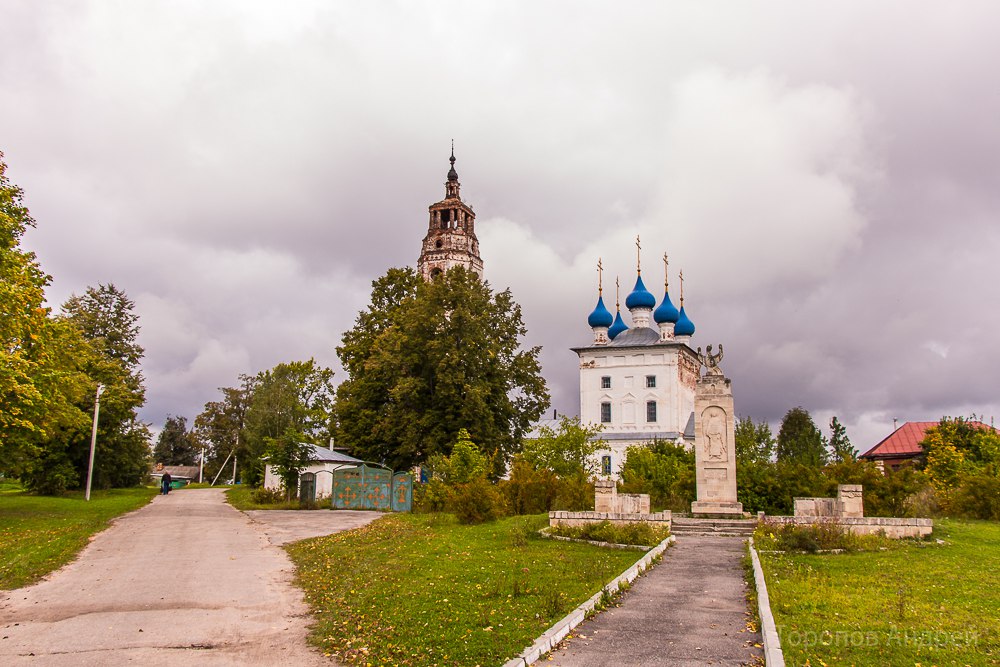 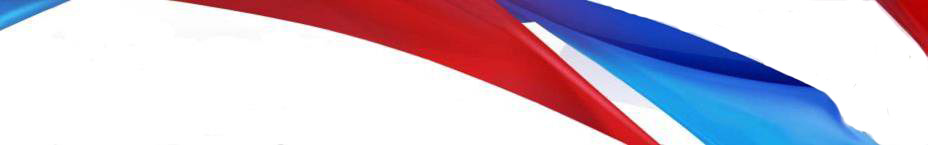 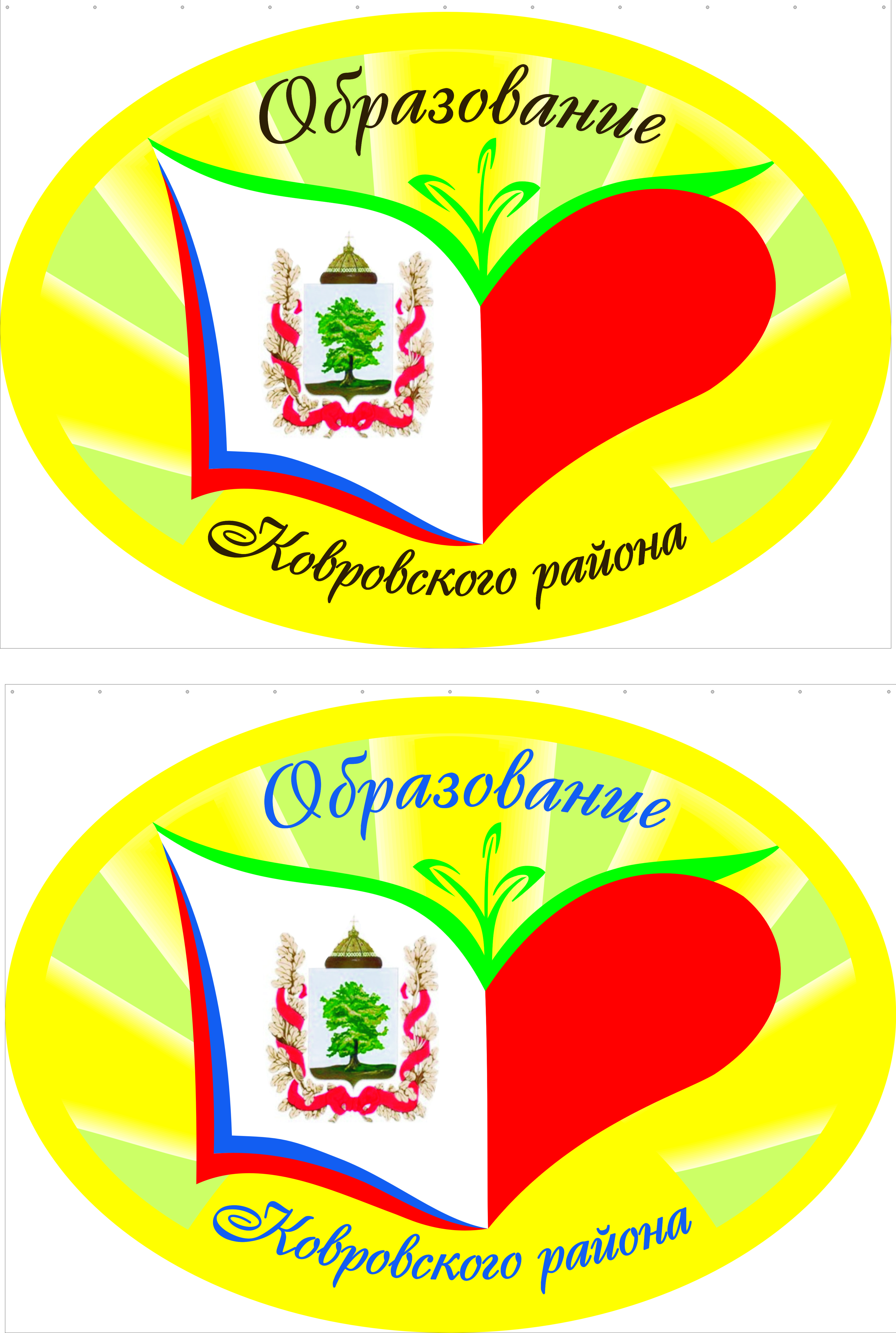 Сведения о стобалльниках ЕГЭ   во  Владимирской области
Всего 43 стобалльника:
по русскому языку – 24 чел, 
по химии – 9 чел, 
по обществознанию –2 чел,  
по литературе – 4 чел,
по информатике – 2 чел,
по физике – 1 чел,
по математике п – 1 чел.
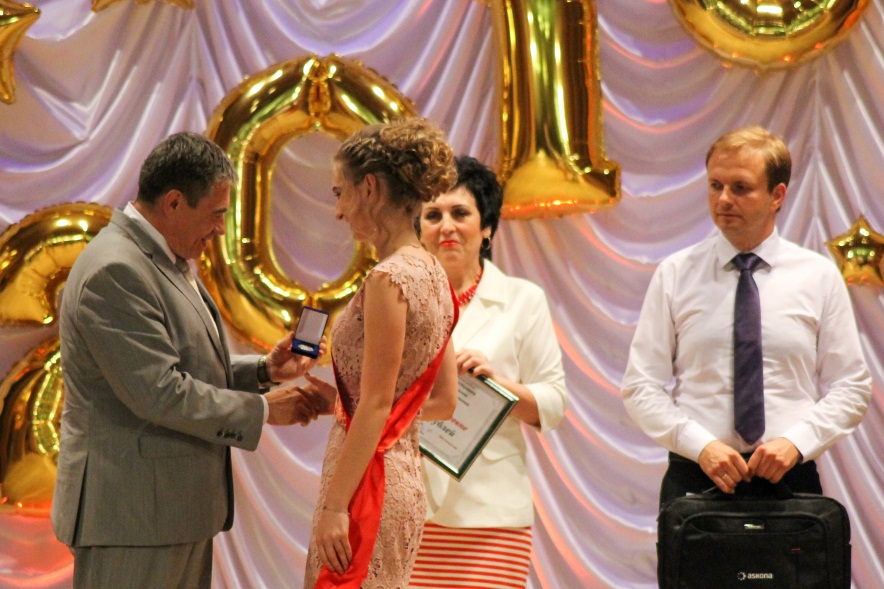 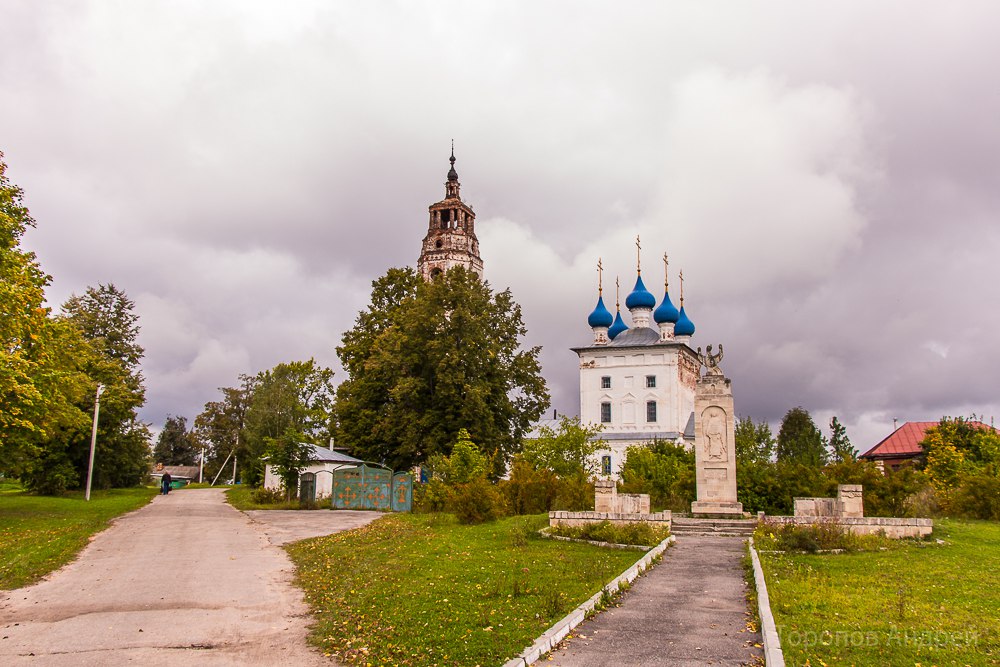 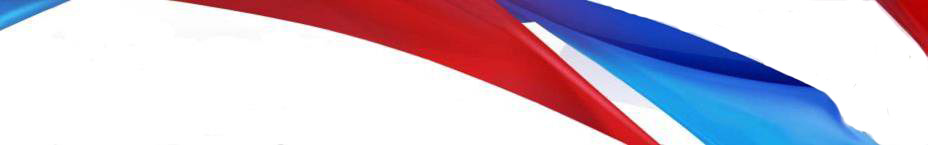 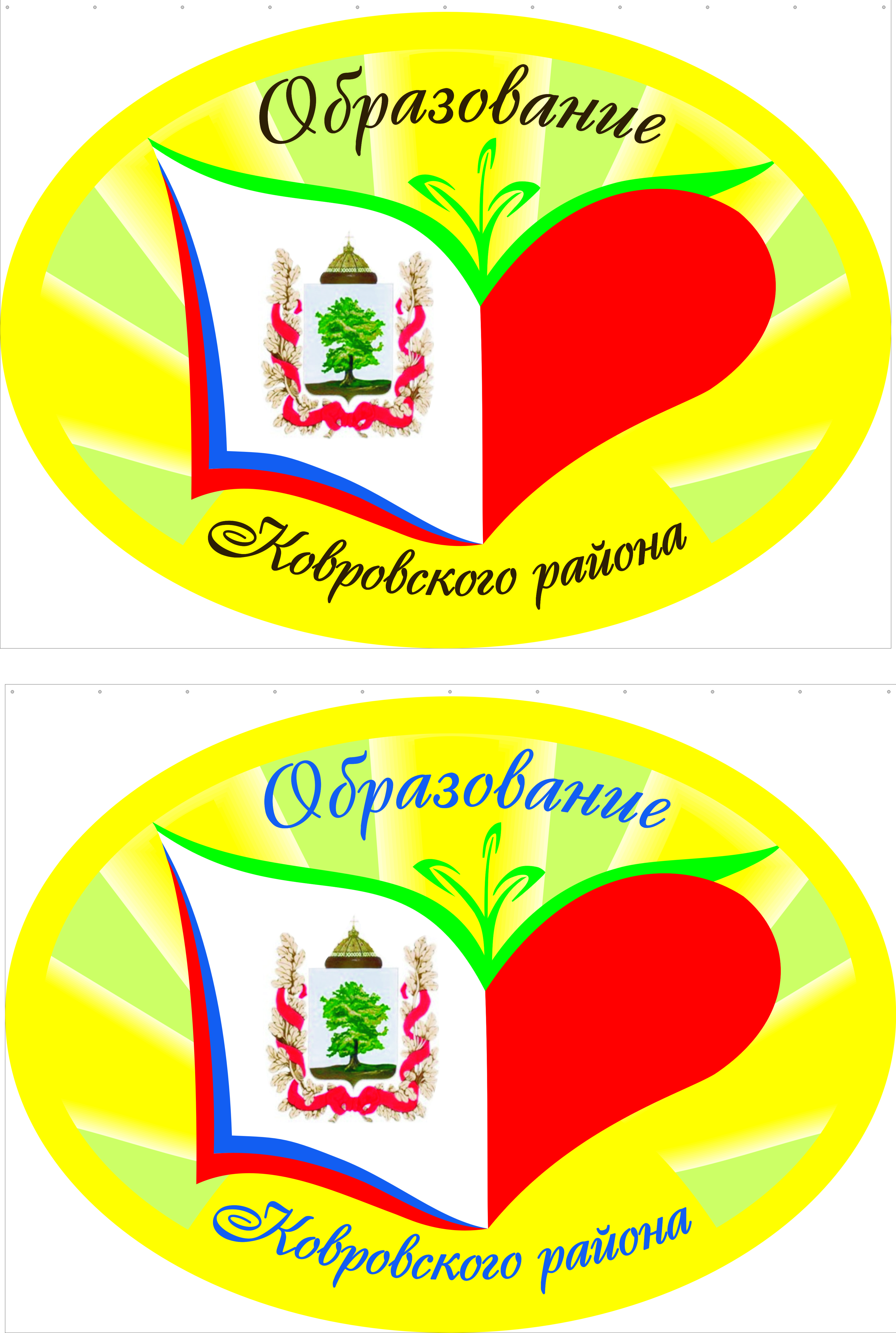 Выбор предметов ЕГЭ
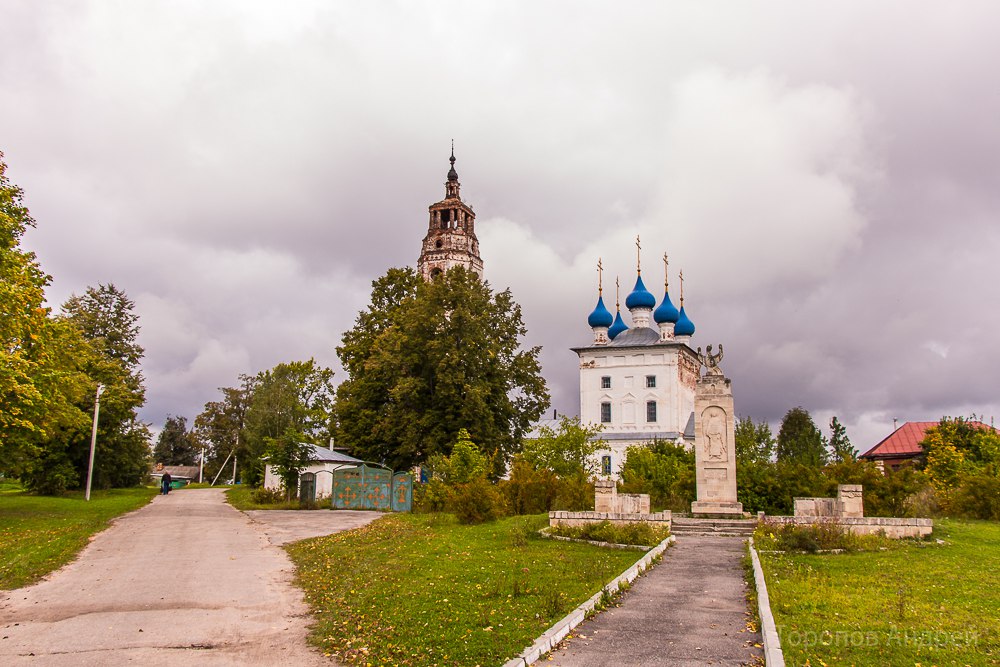 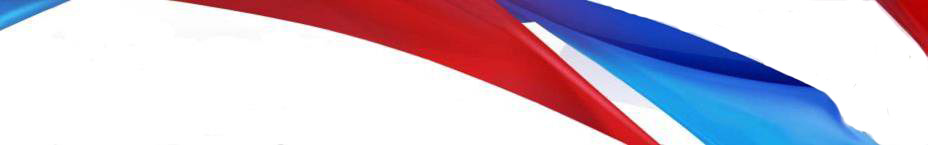 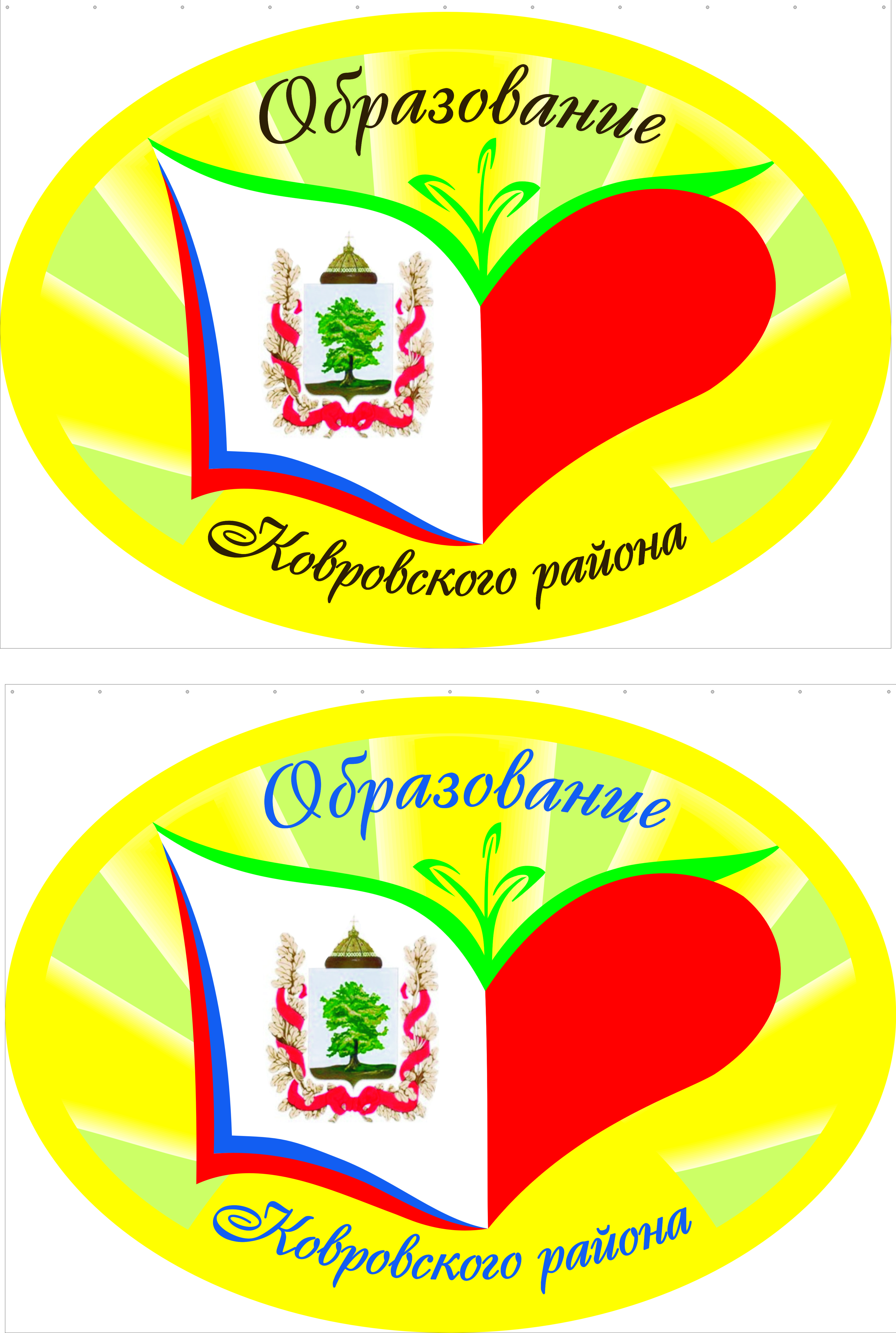 Выбор предметов ЕГЭ
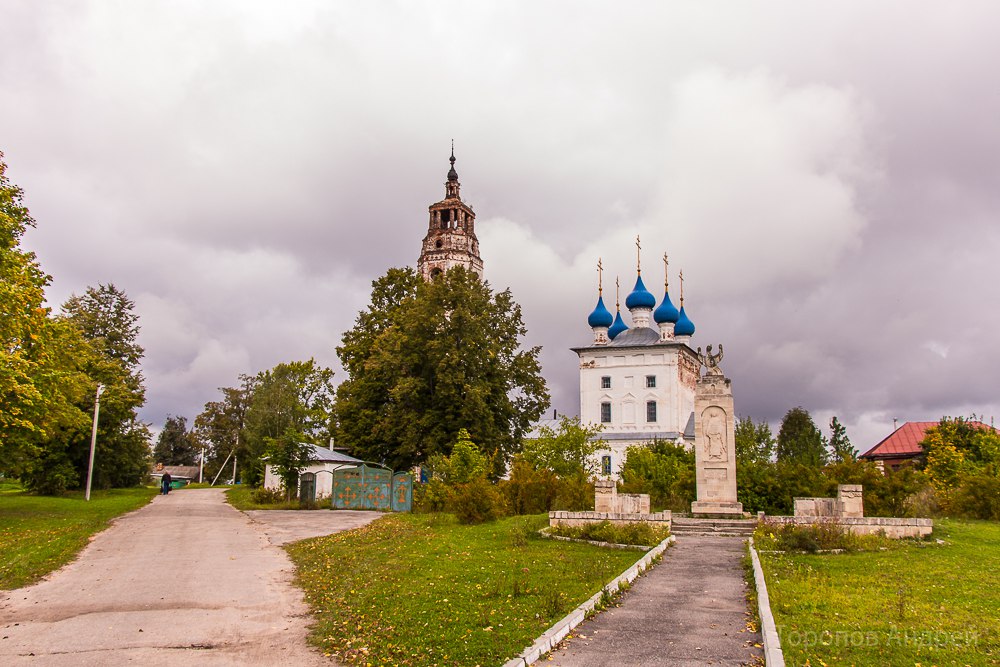 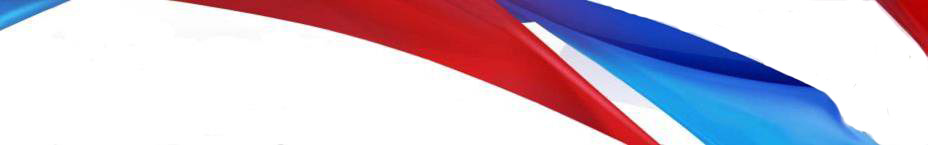 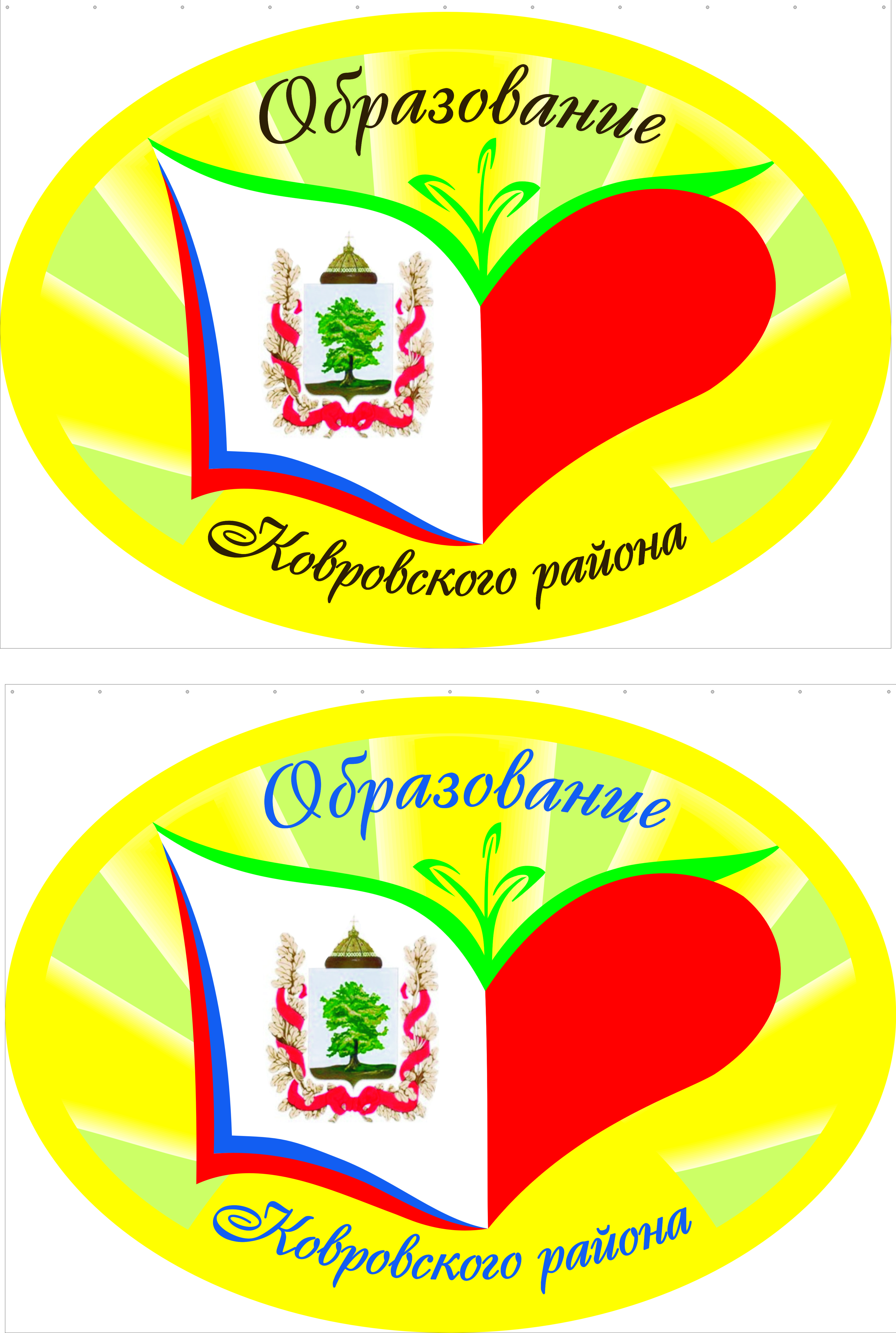 ЕГЭ - 2018
Русский язык
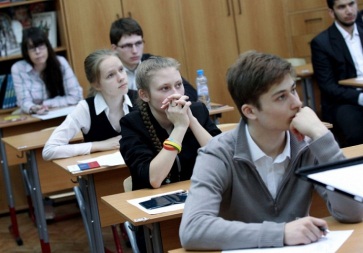 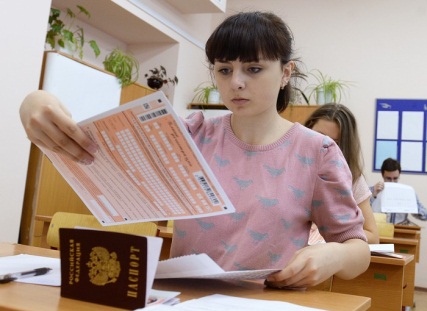 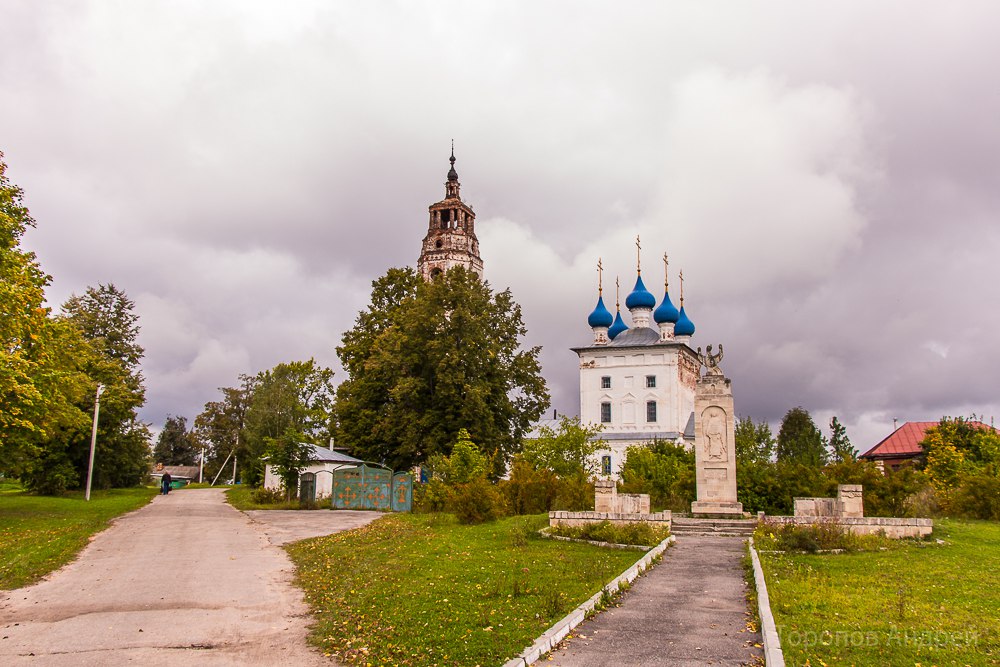 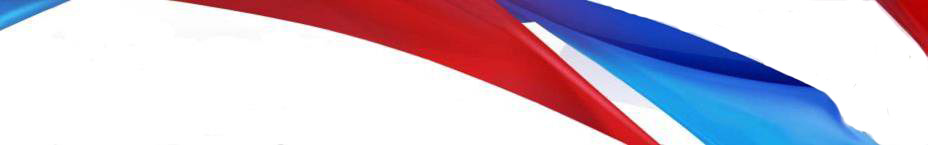 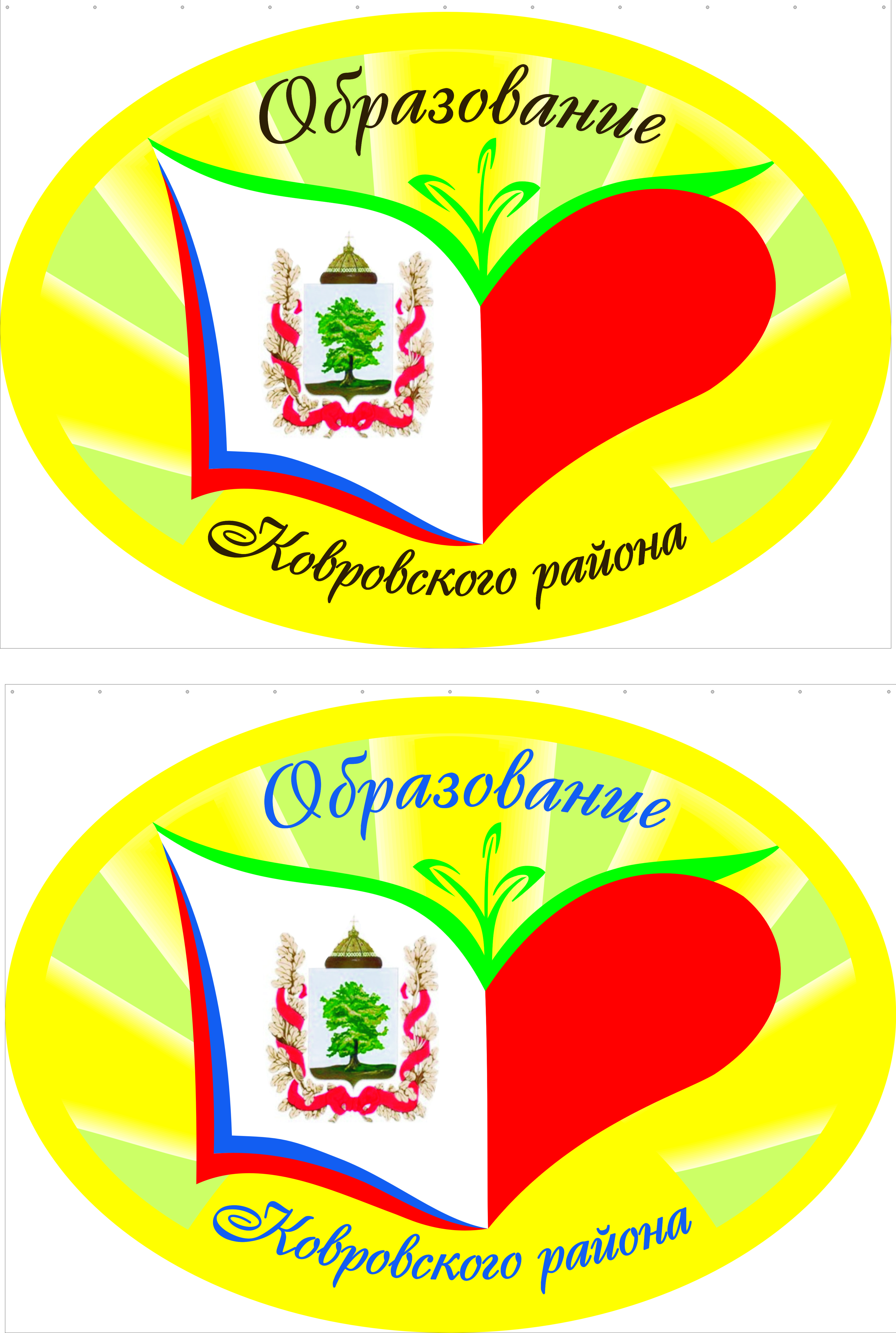 ЕГЭ - 2018
Математика 
(база)
Математика (профиль)
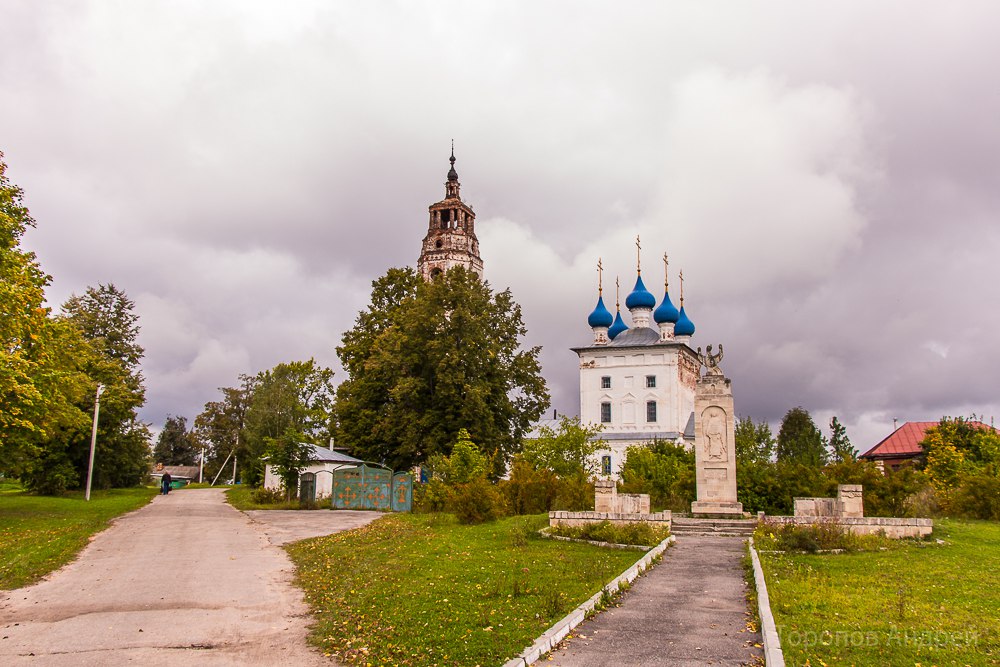 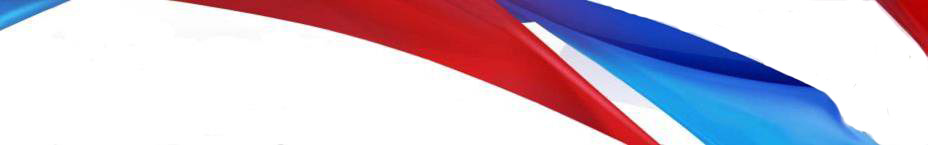 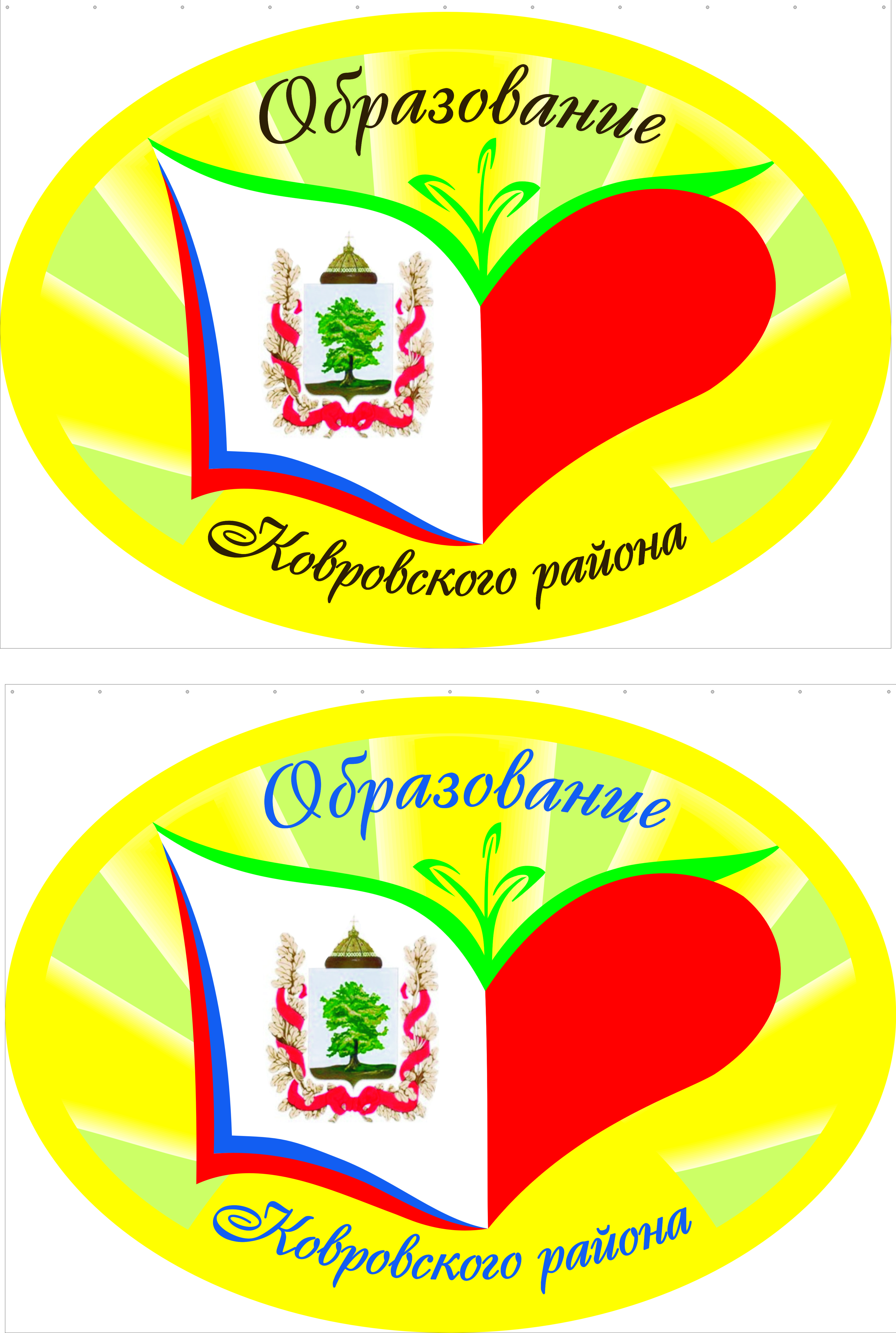 ЕГЭ по профильным предметам
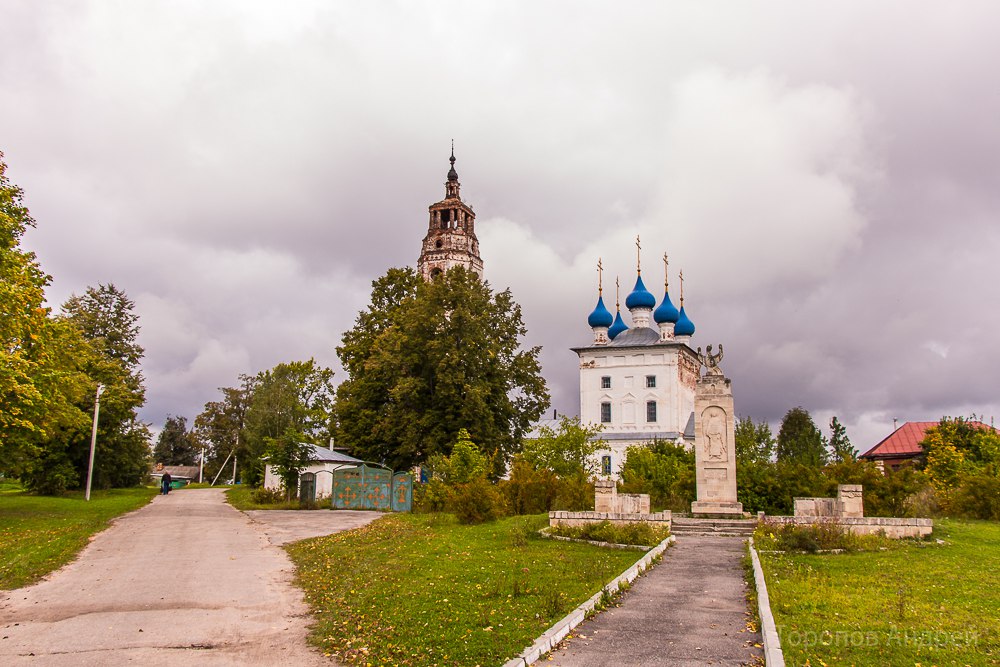 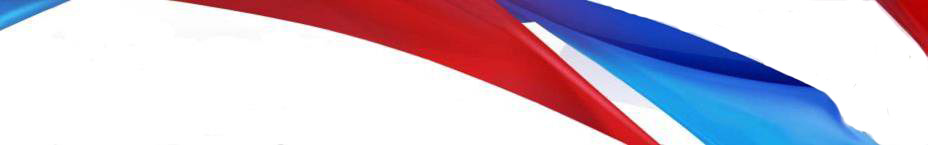 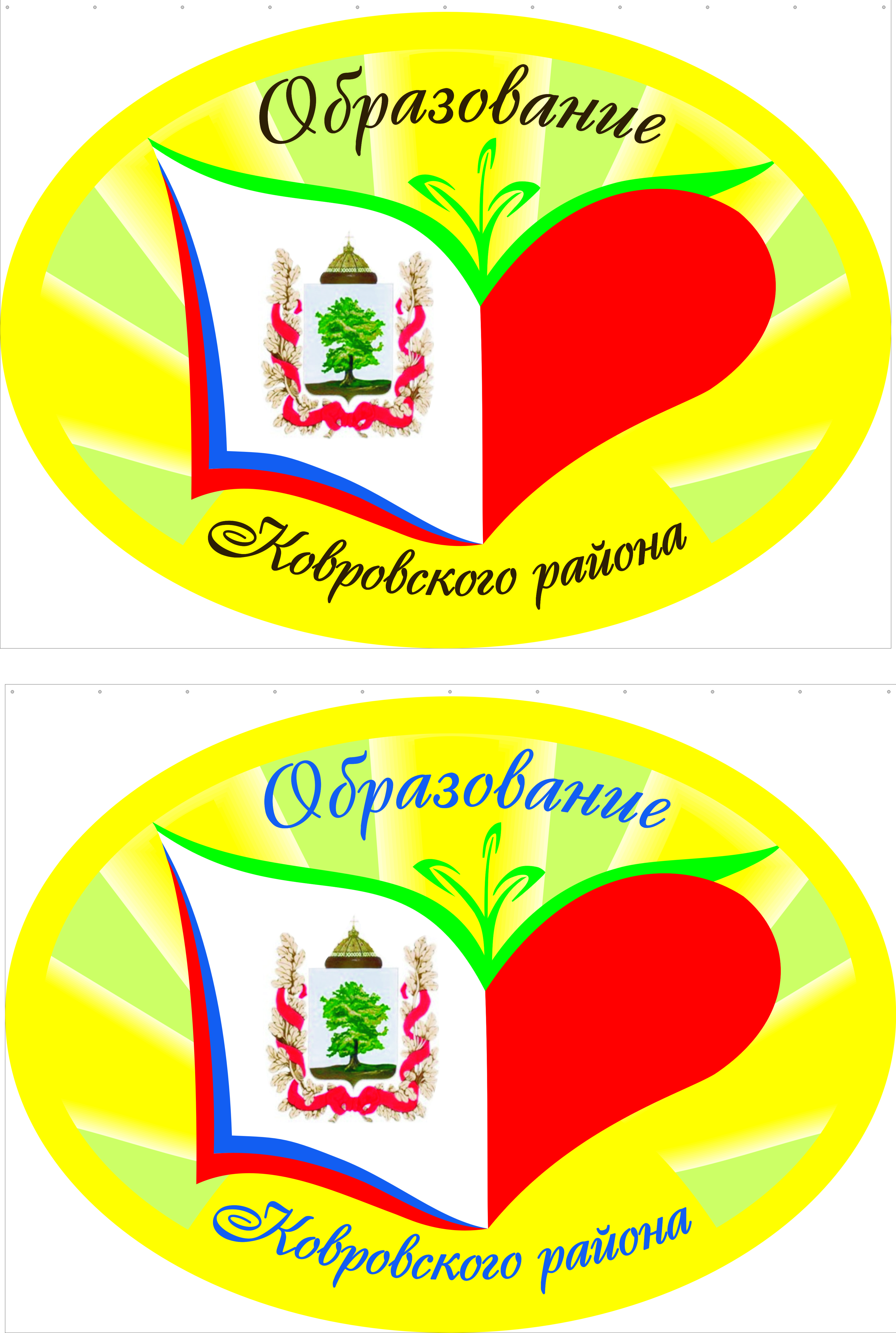 Максимальные баллы ЕГЭ по предметам
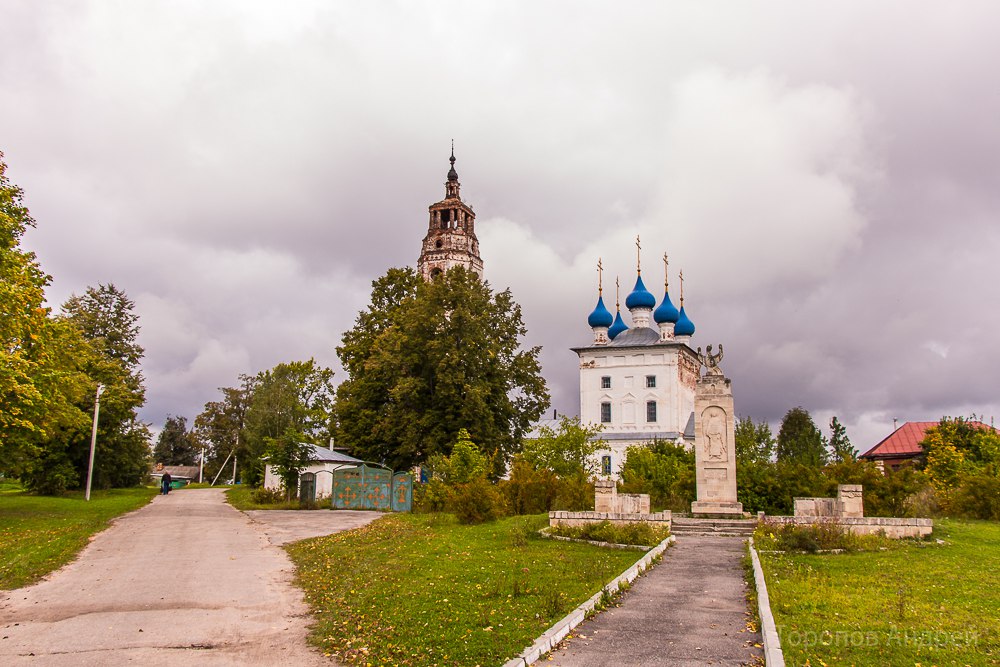 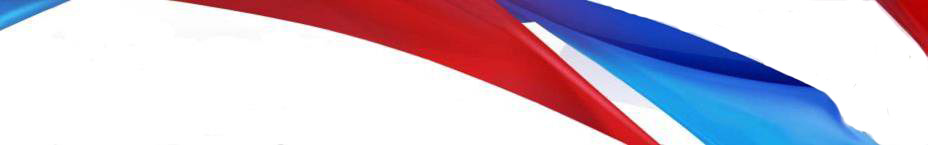 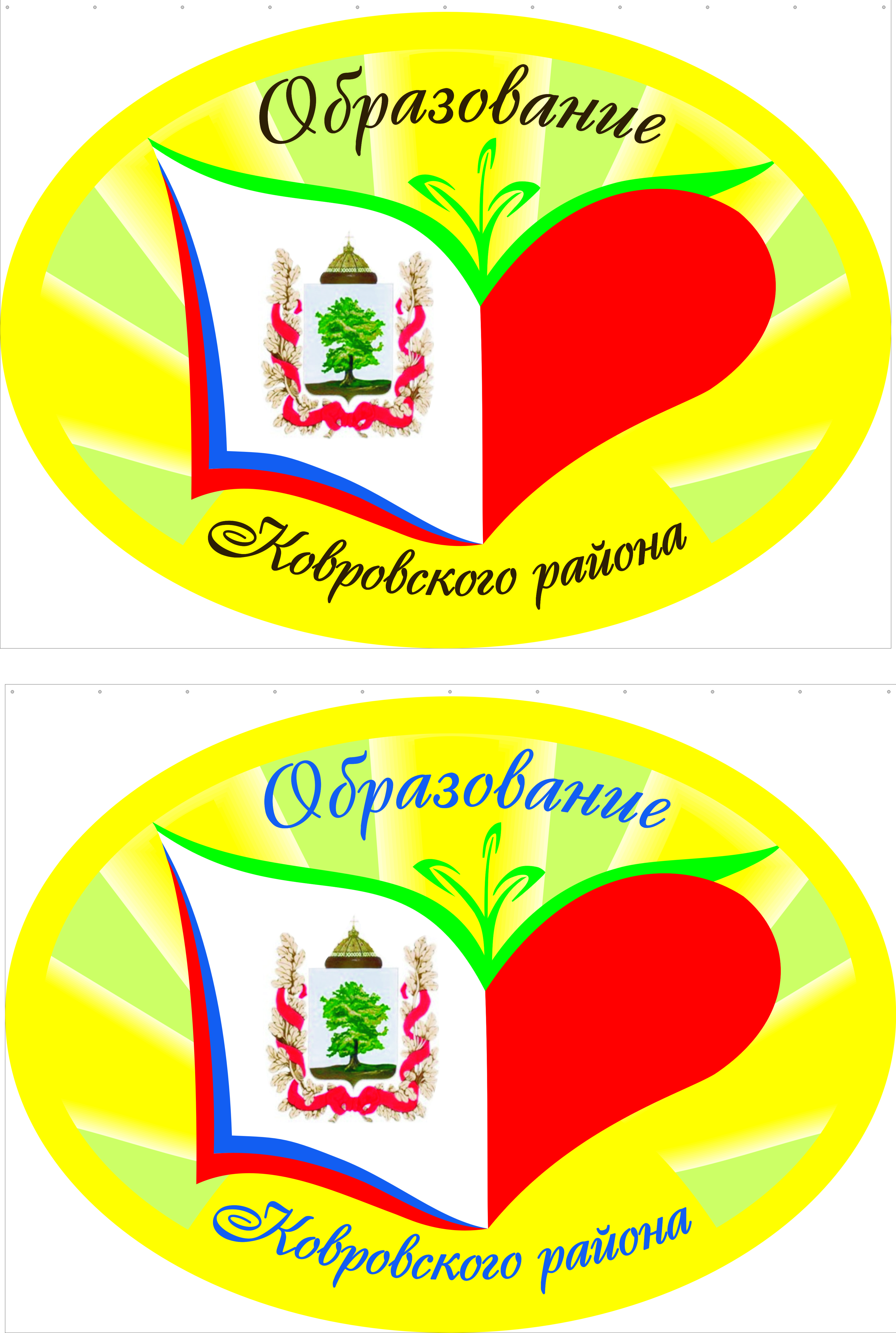 Самоопределение выпускников
г. Москва
г. Нижний Новгород
г. Казань
г. Пенза
г. Владимир
г. Иваново
г. Тверь
г. Ярославль
г. Ковров
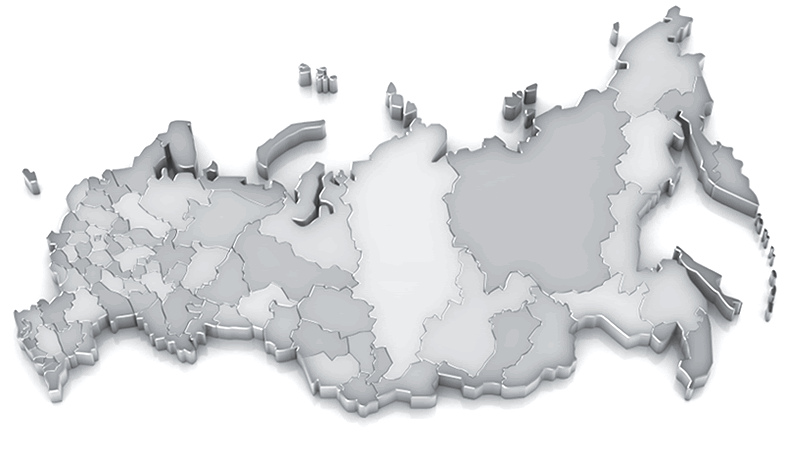 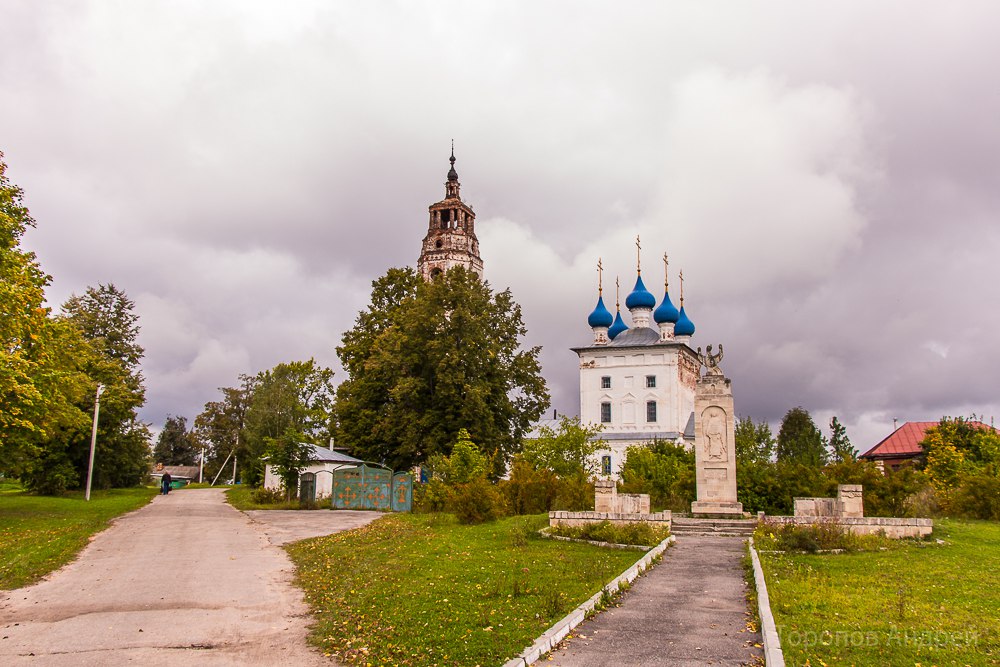 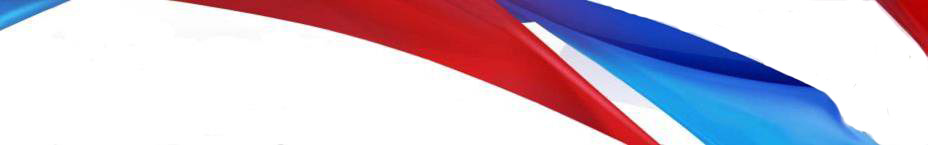 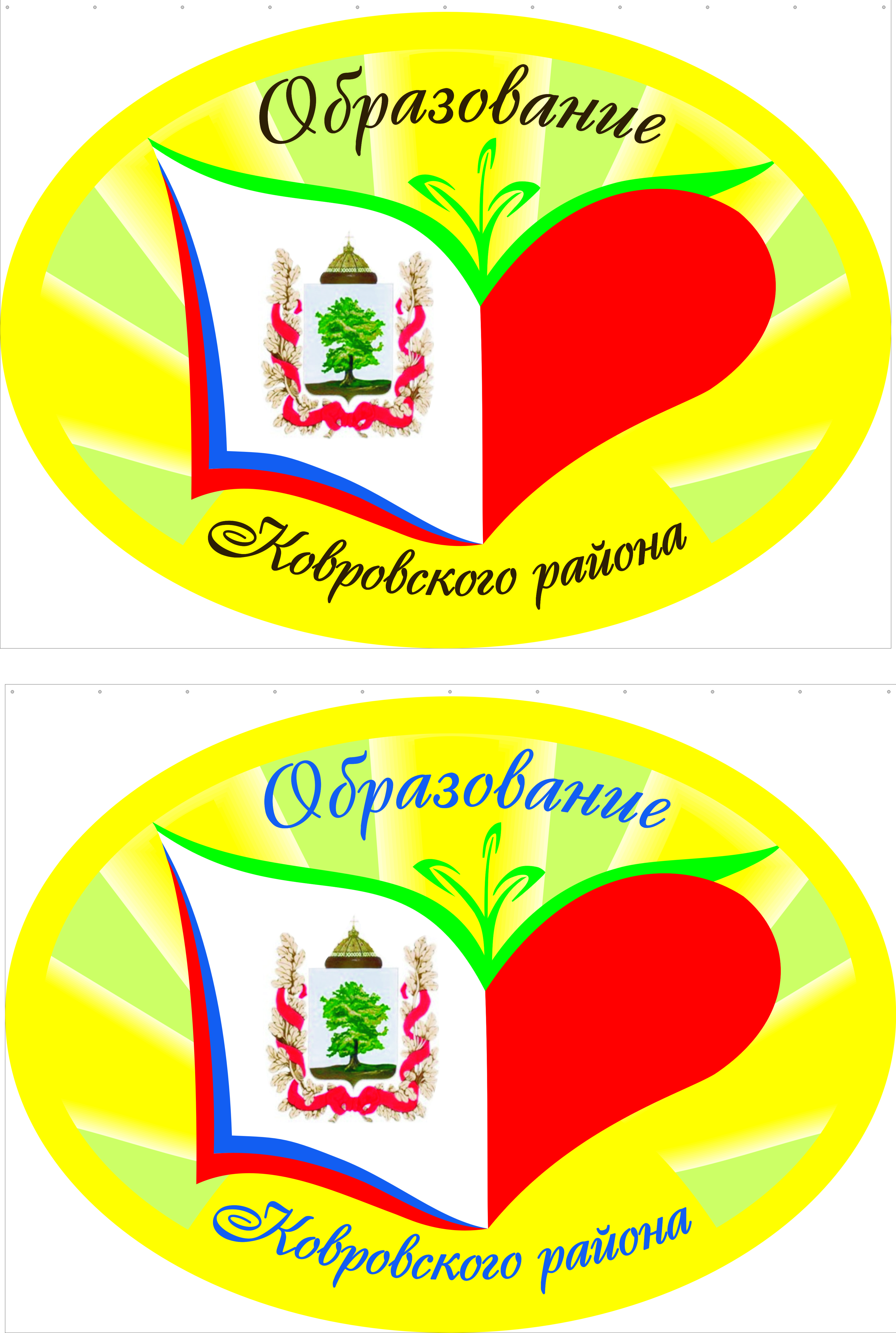 Самоопределение выпускников
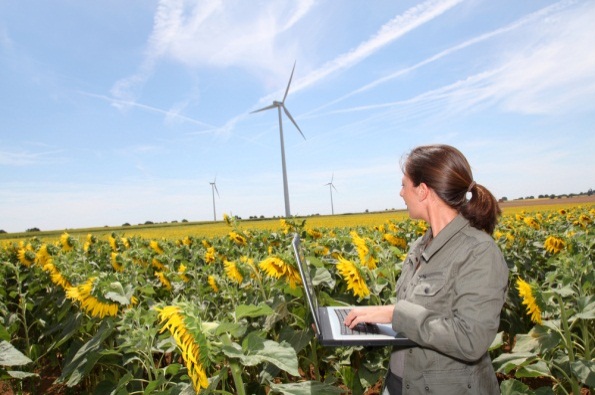 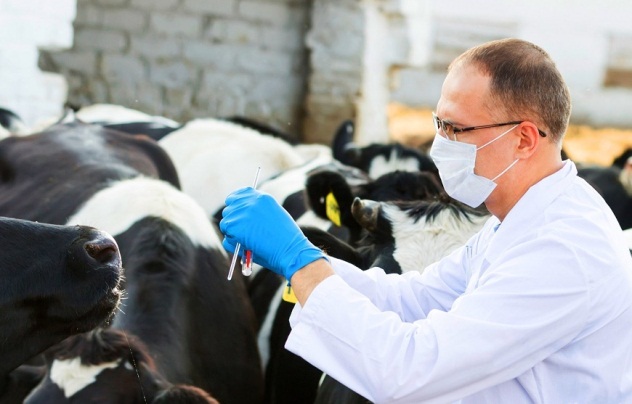 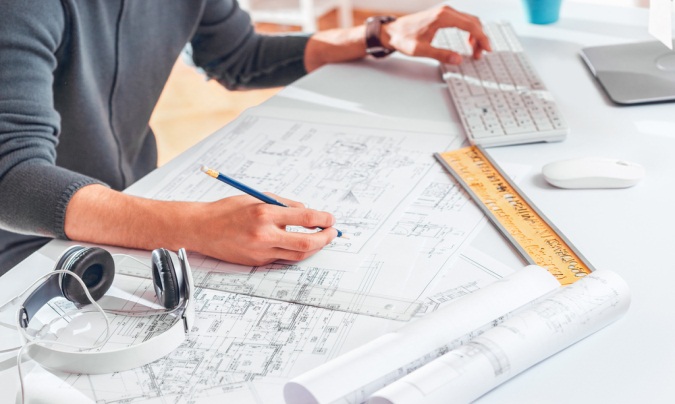 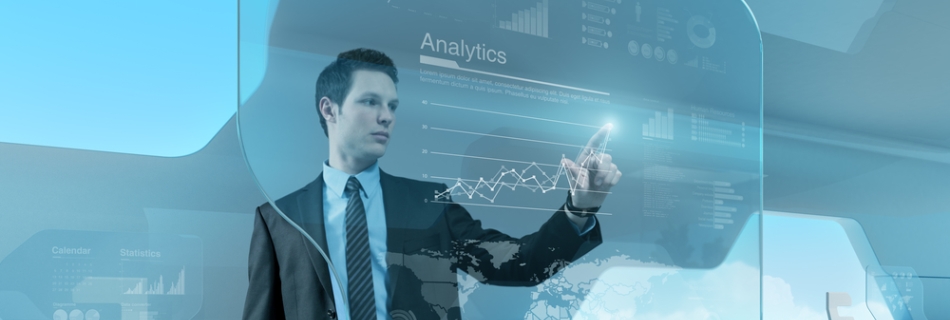 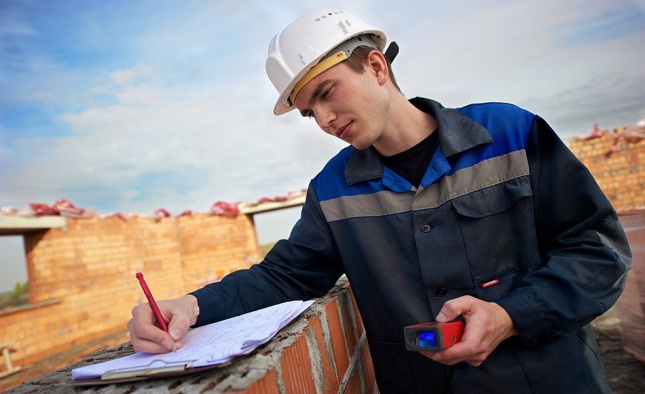 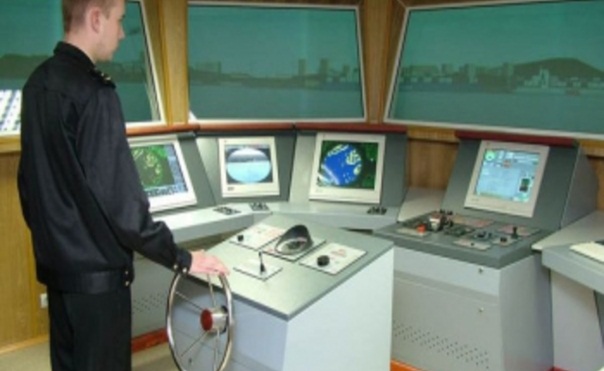 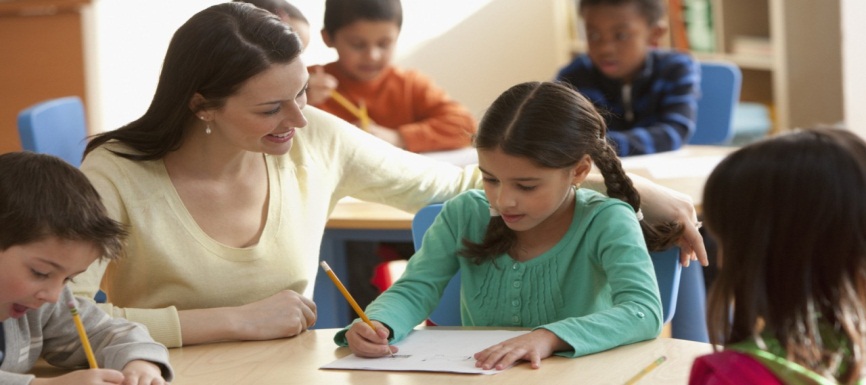 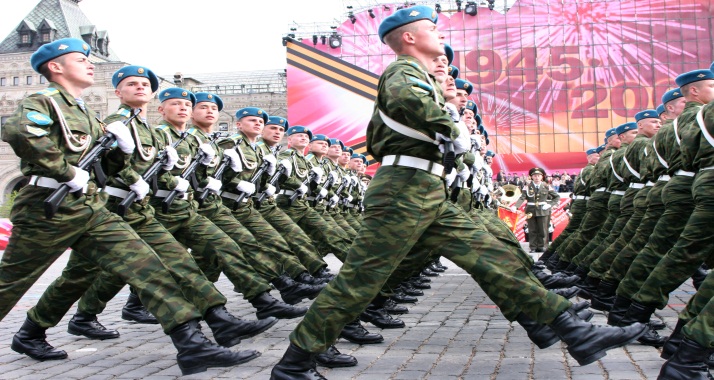 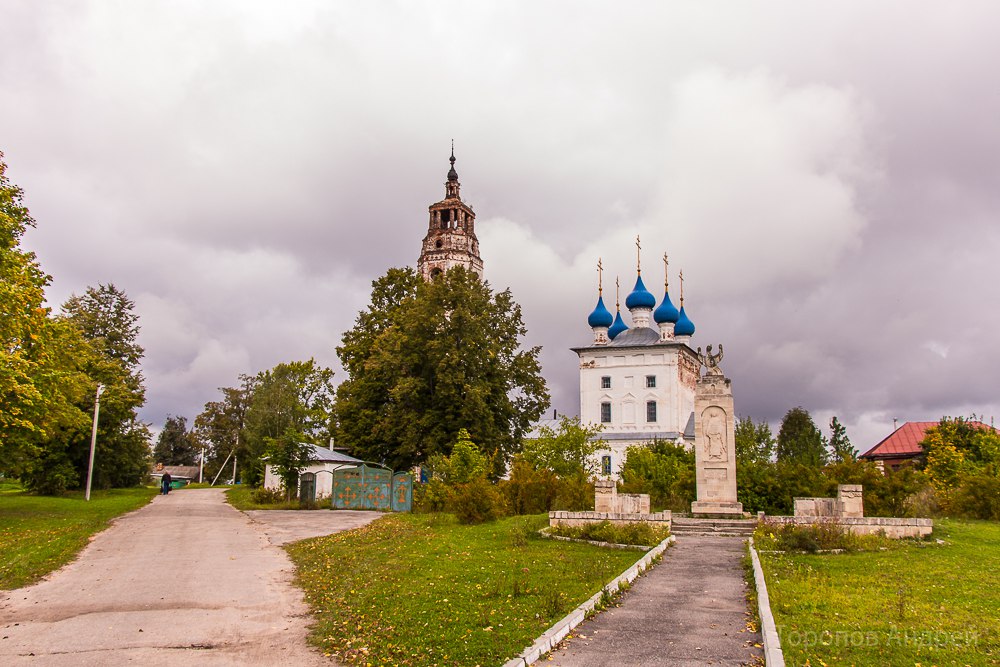 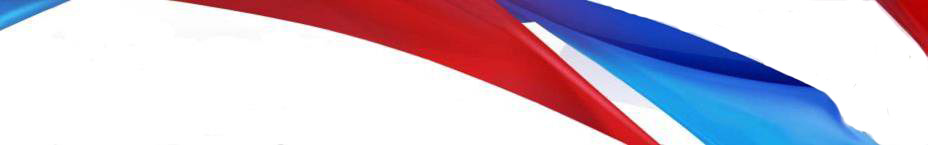 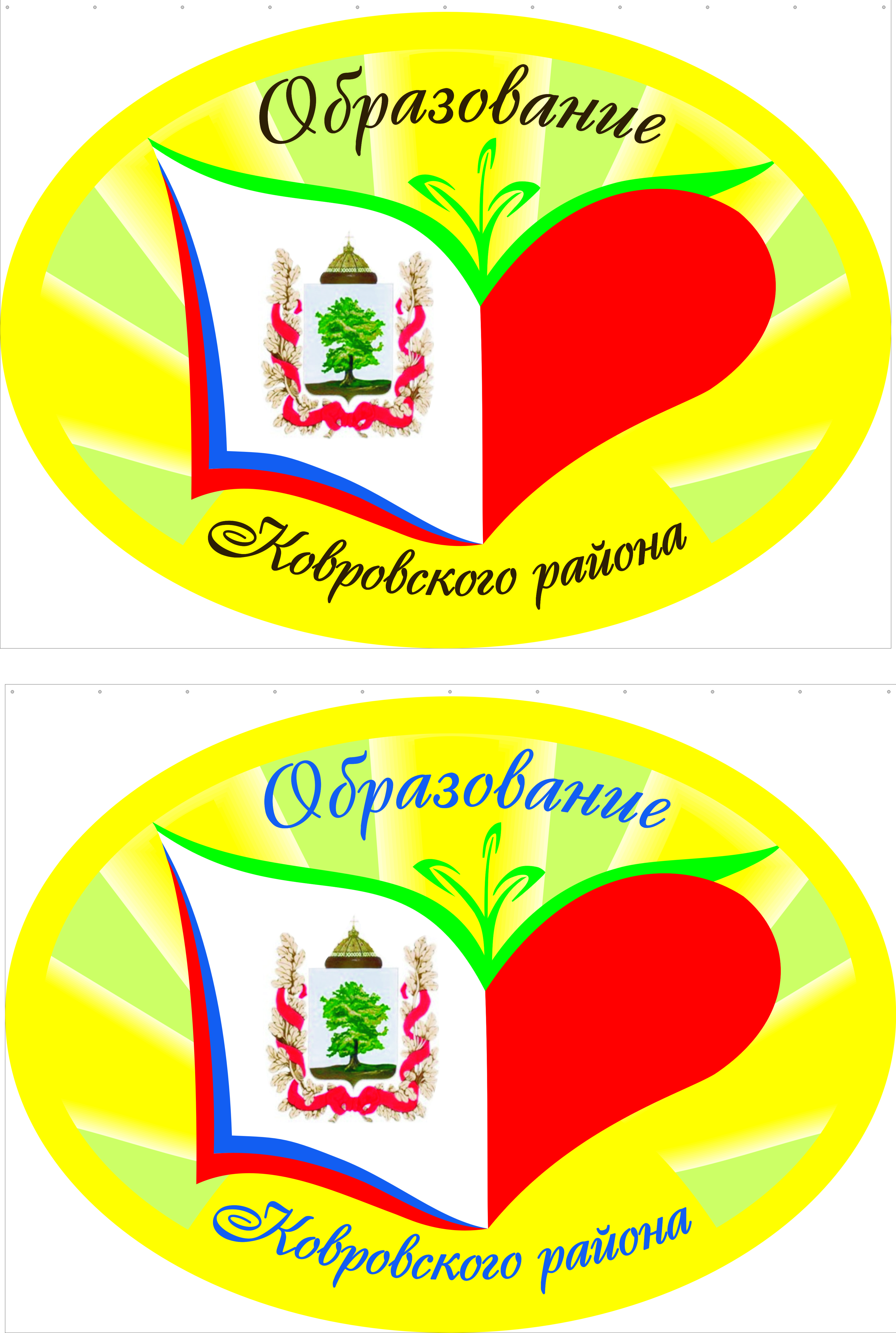 Самоопределение выпускников
9 класс
208 человек
11 класс
58 человек
ВУЗы
48 человек
СПО
  18 человек
в 10 класс
46 человек
СПО, НПО
162 человека
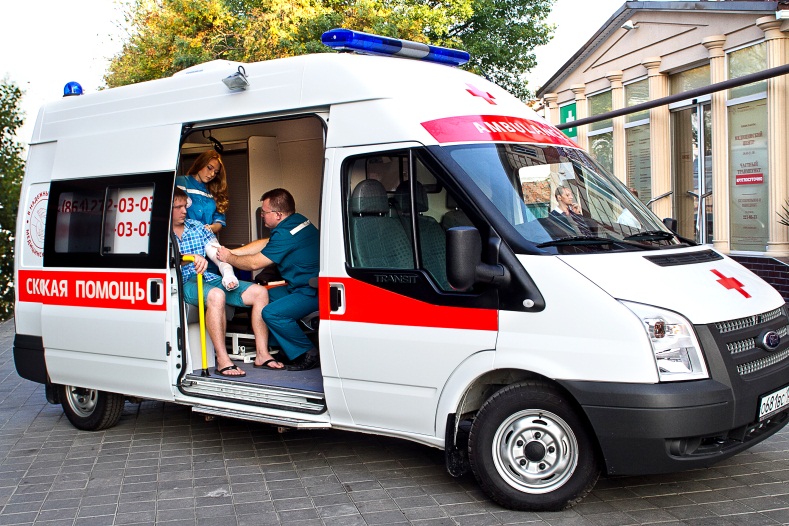 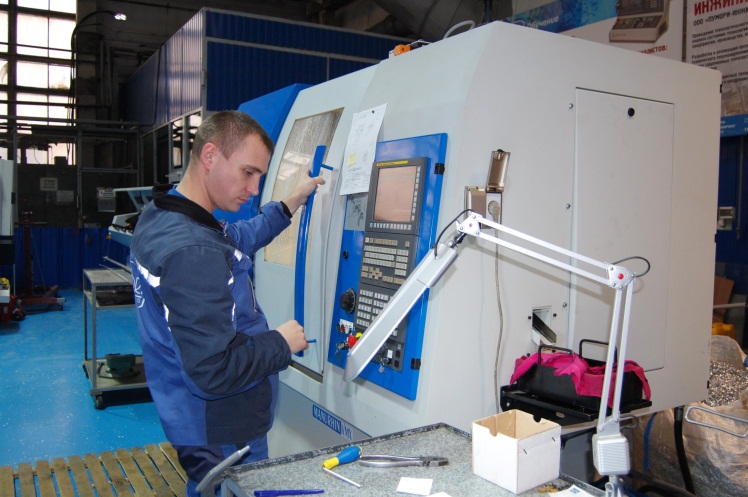 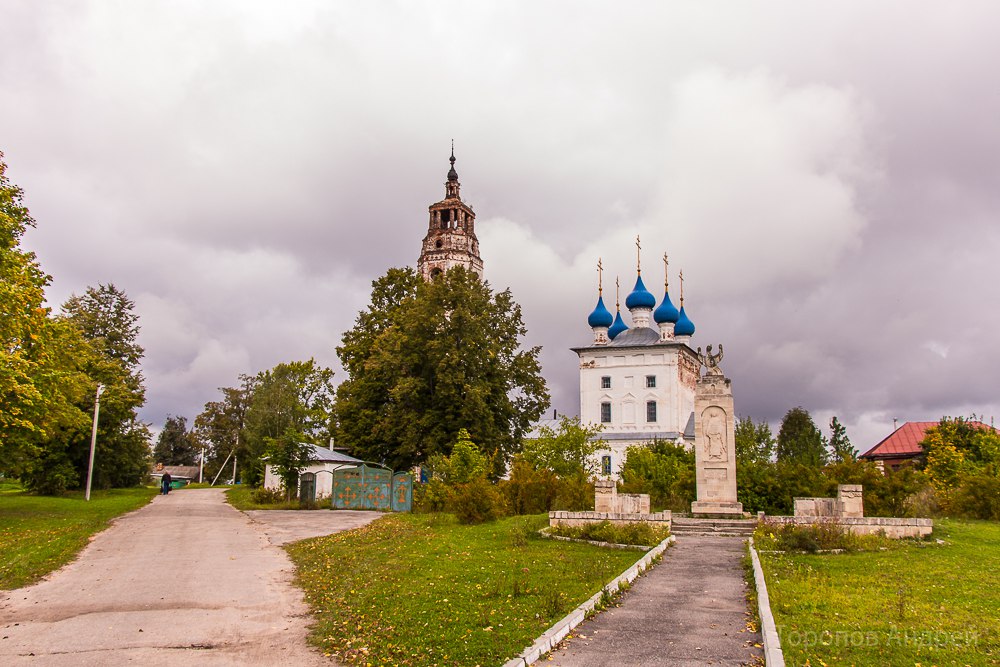 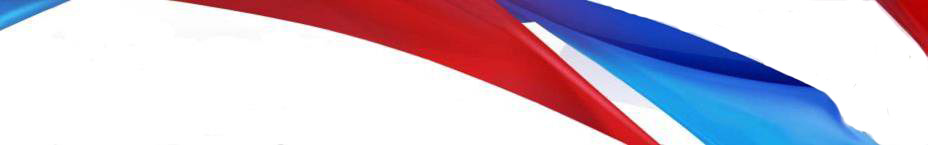 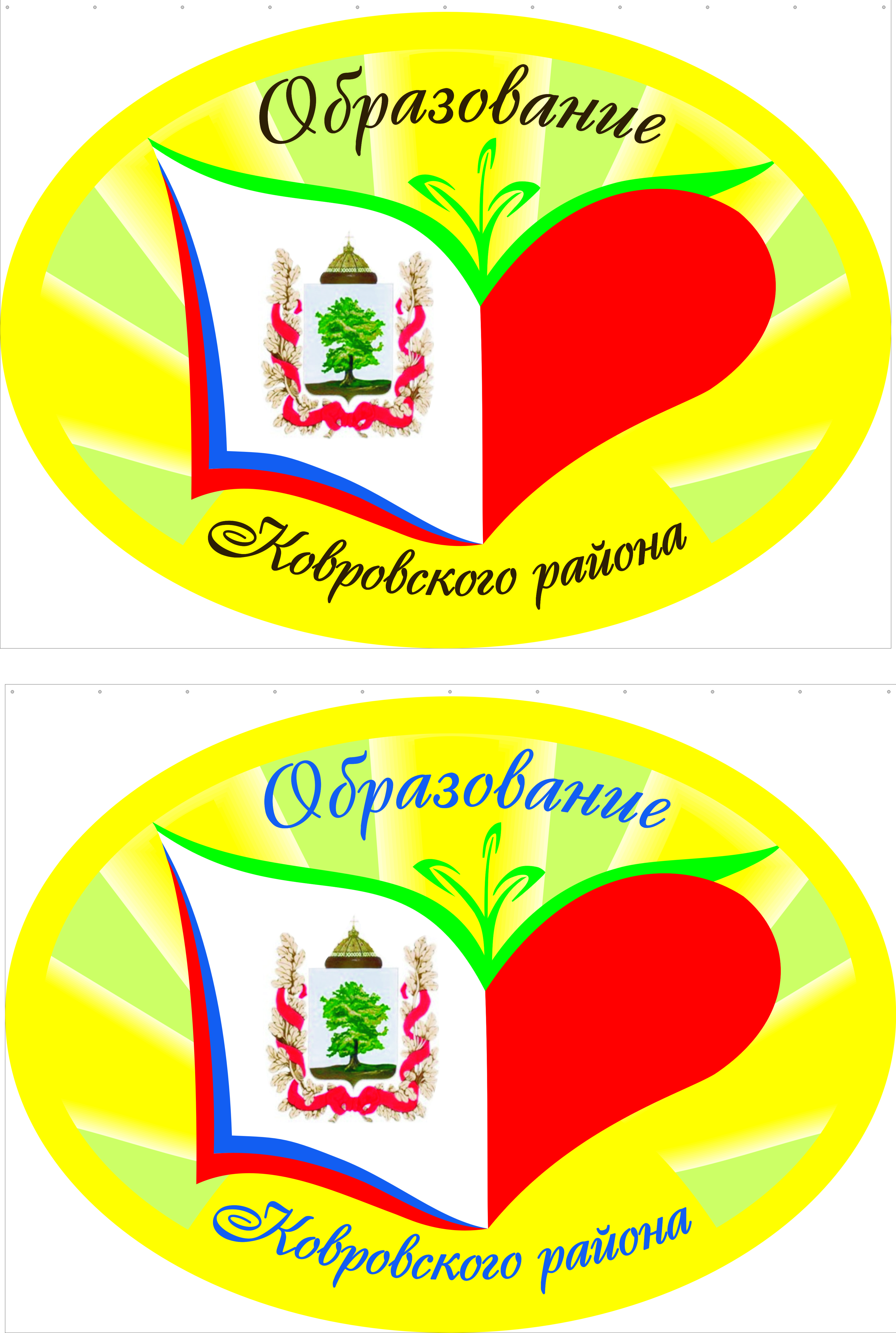 Сравнение результатов ОГЭ  2018 г. 
с результатами прошлых лет